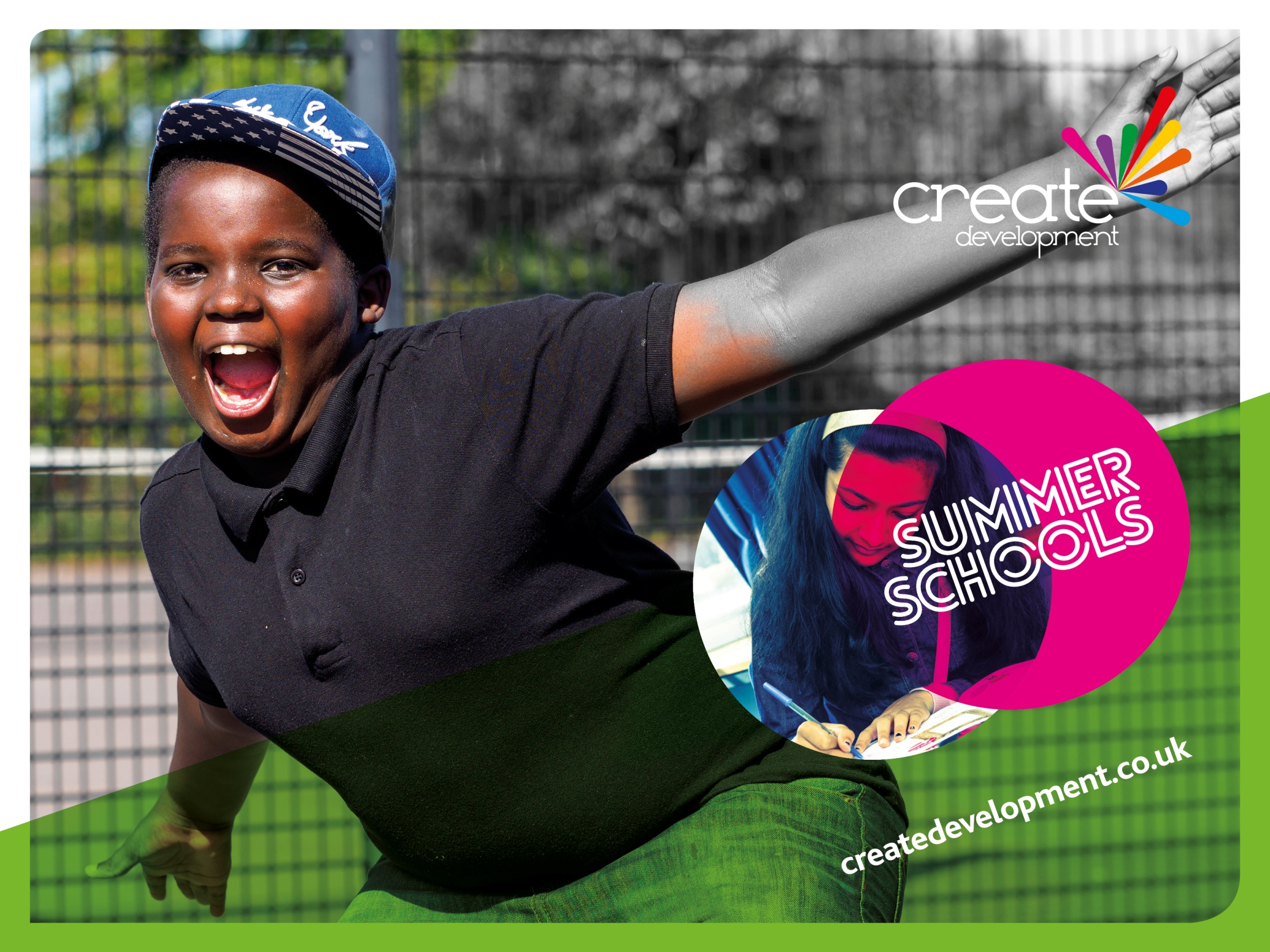 Mentor Training
Day 1
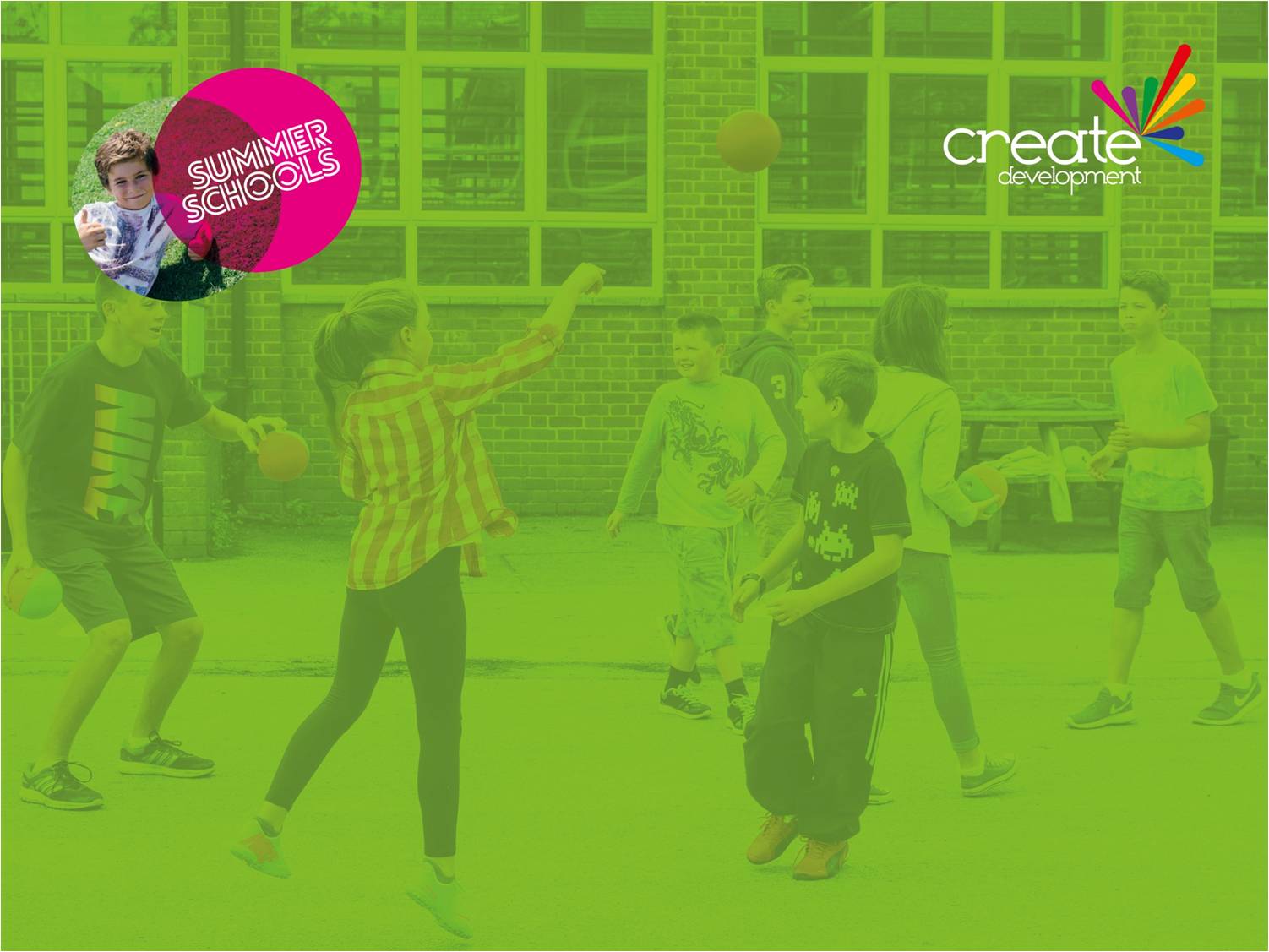 Today
Why Summer School and what is involved?
The role of a Mentor and the skills they need
The skills pupils need to be successful in Year 7
Understanding how to mentor
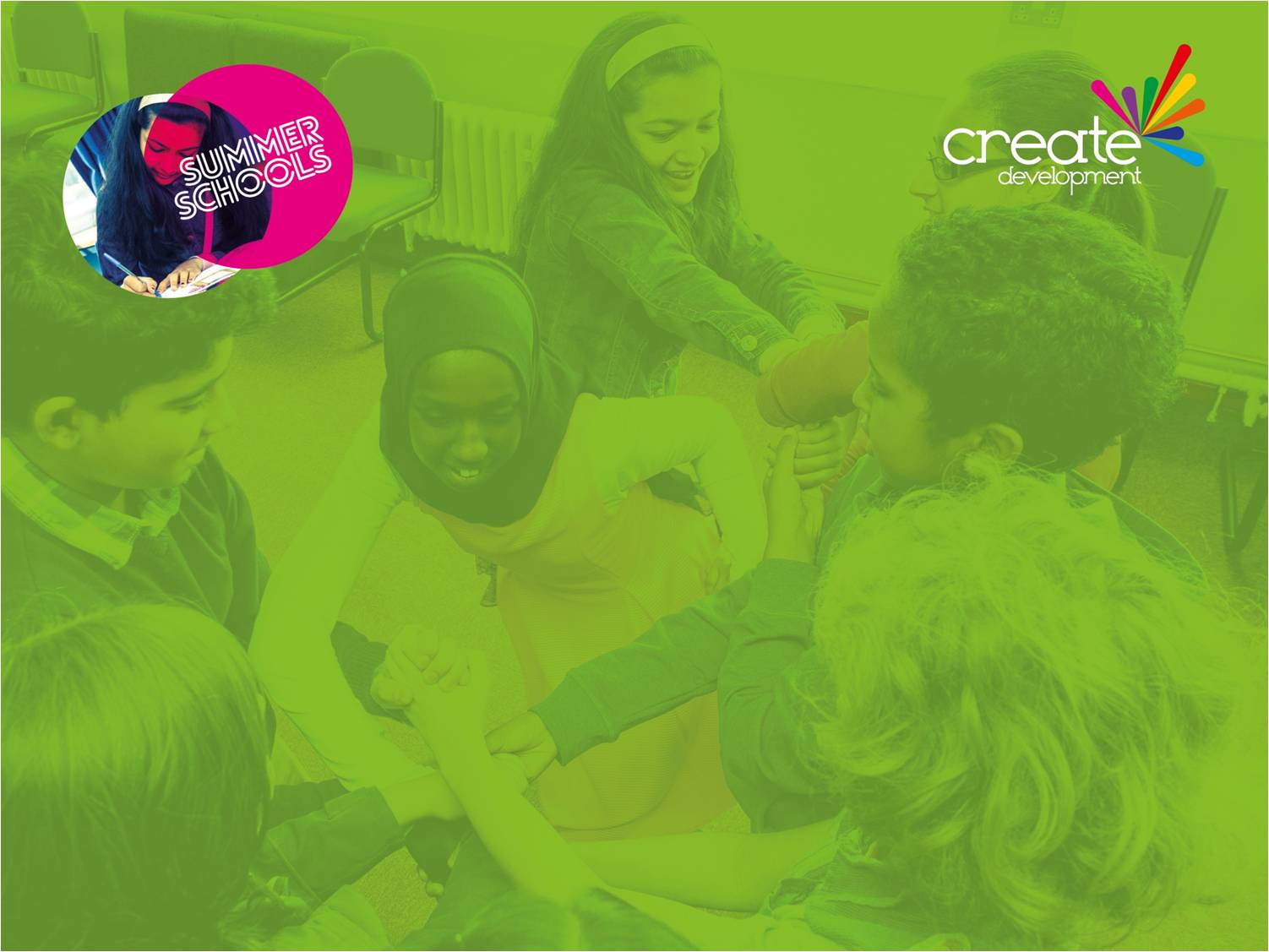 Energiser!
Cope positively with challenge

 All be willing to have a go

 Many try several times if you don't succeed

 Some enjoy stretching yourself

 Few see mistakes as part of learning
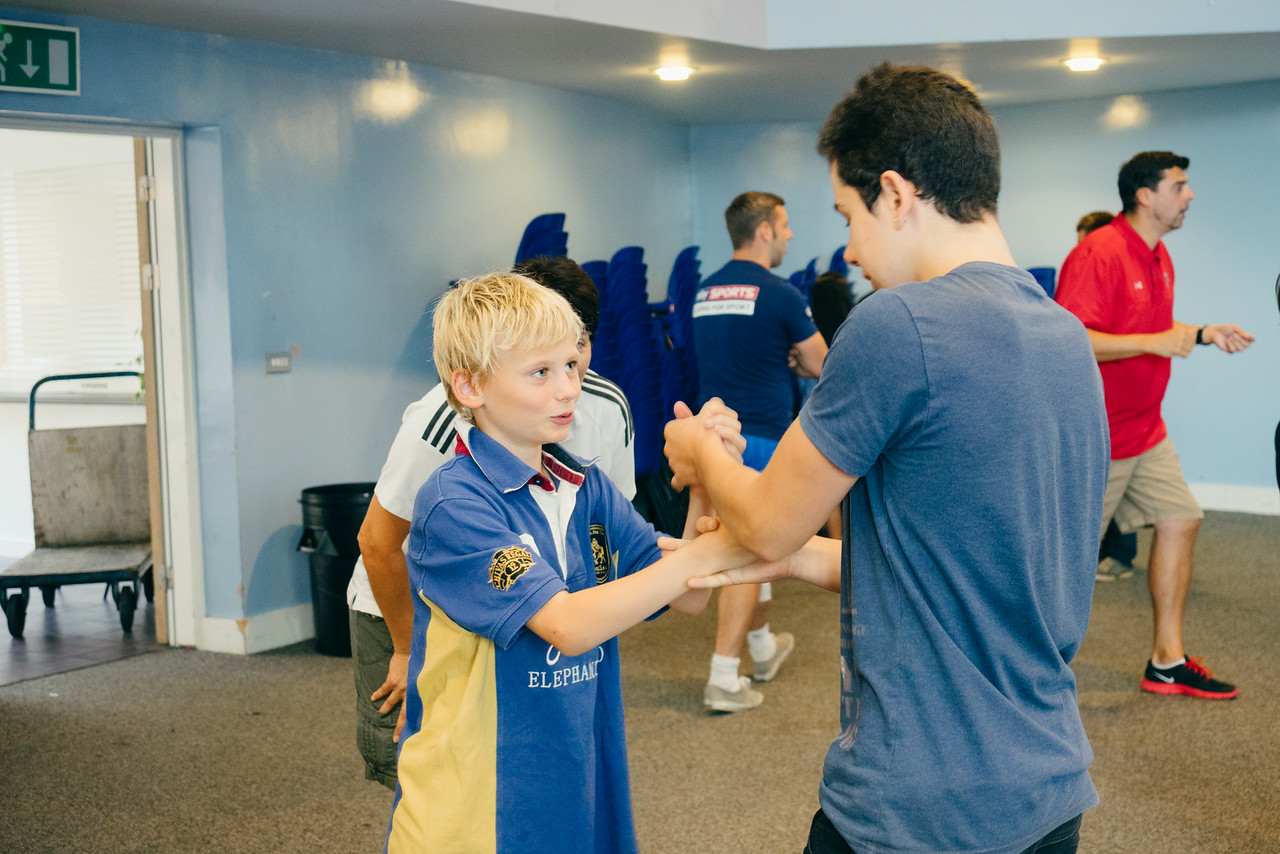 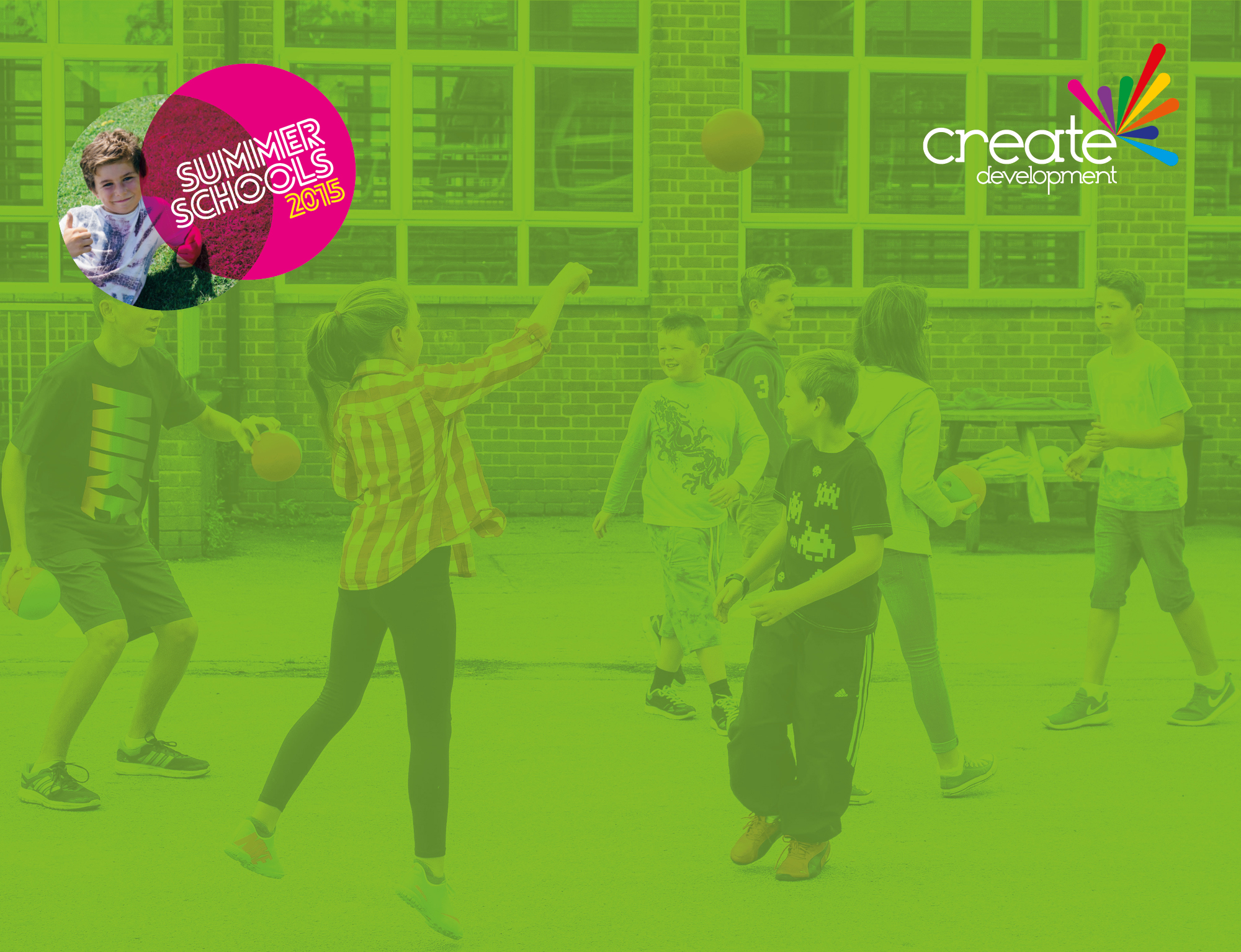 Good morning!
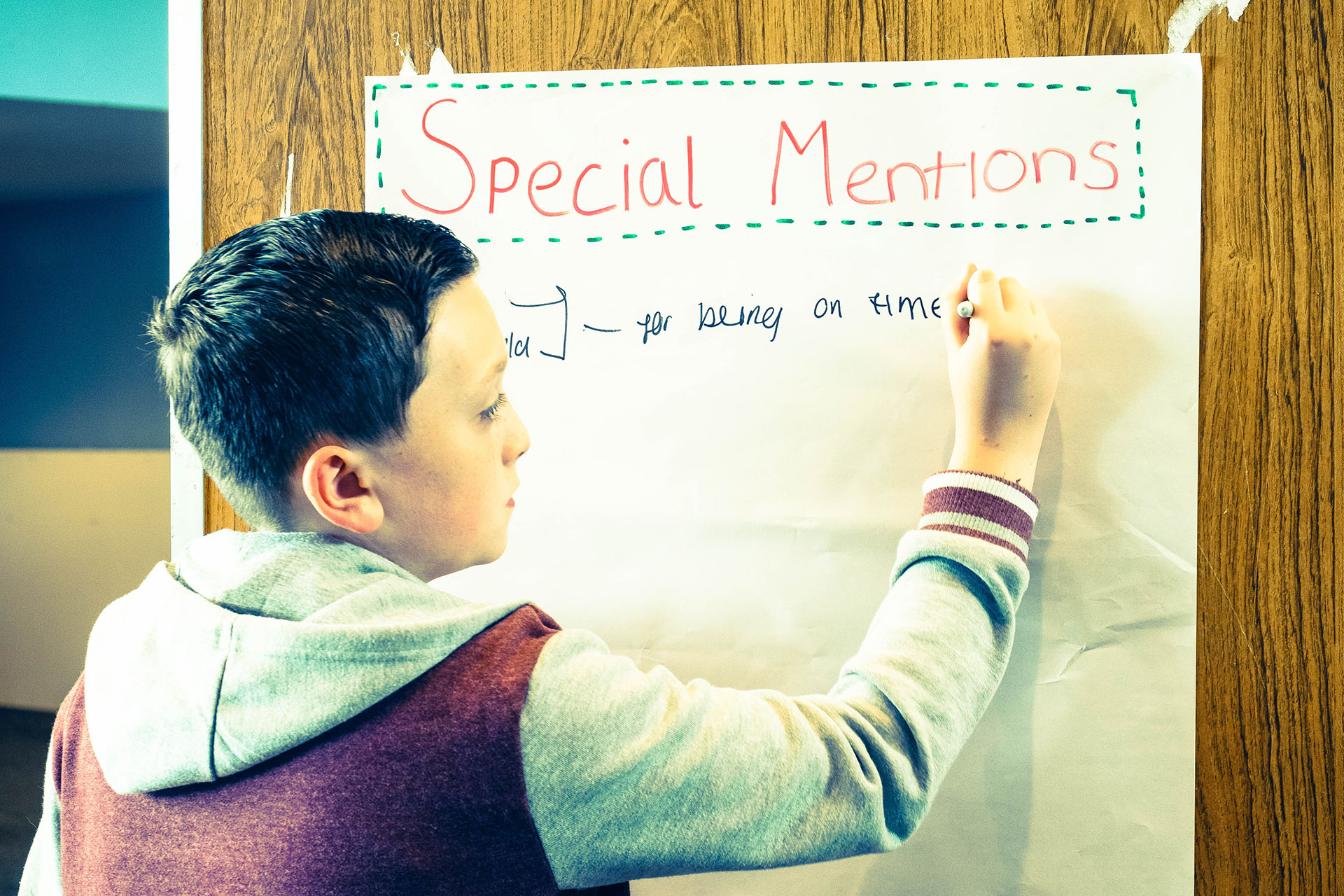 Special Mentions!
Rewarding 
positive behaviour
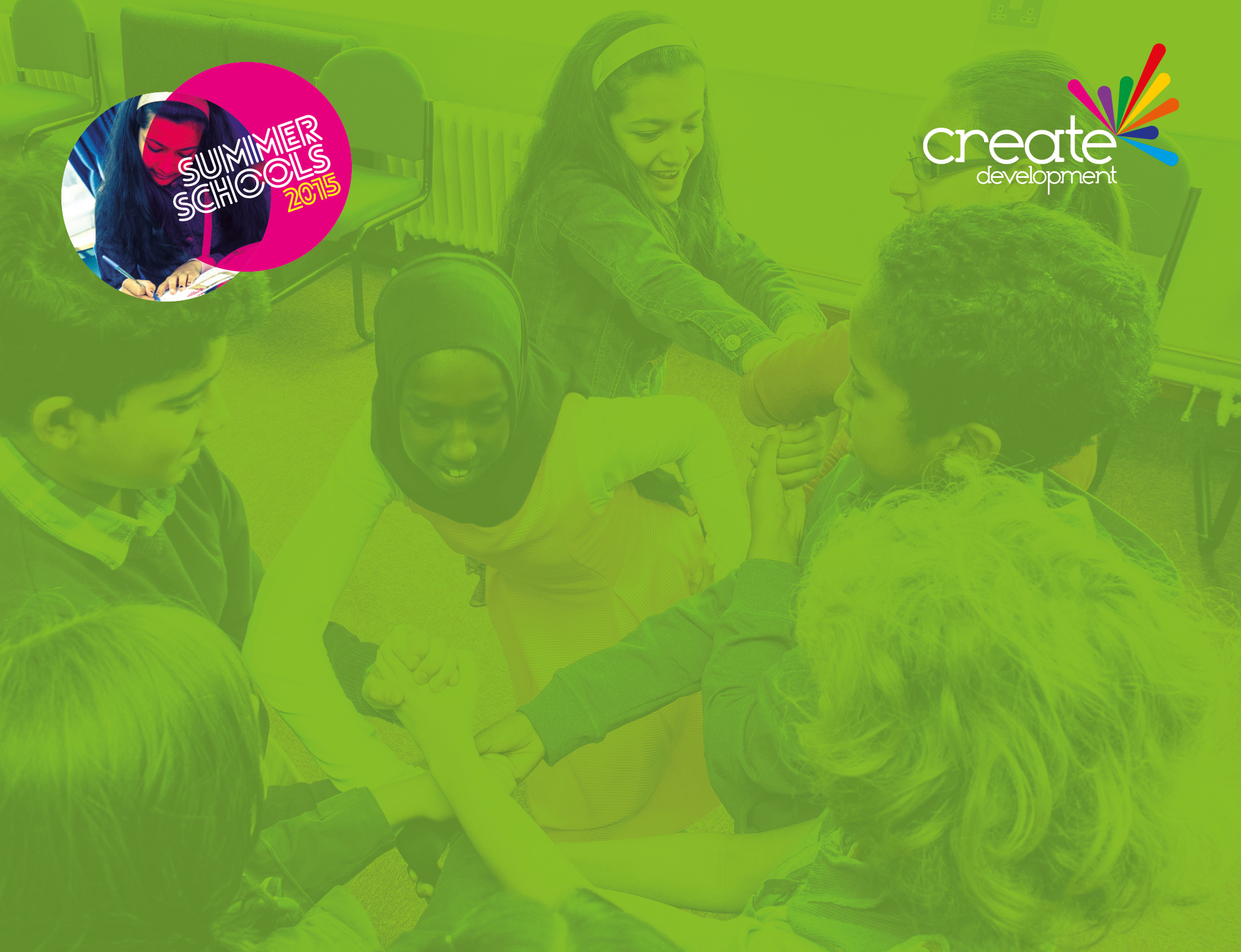 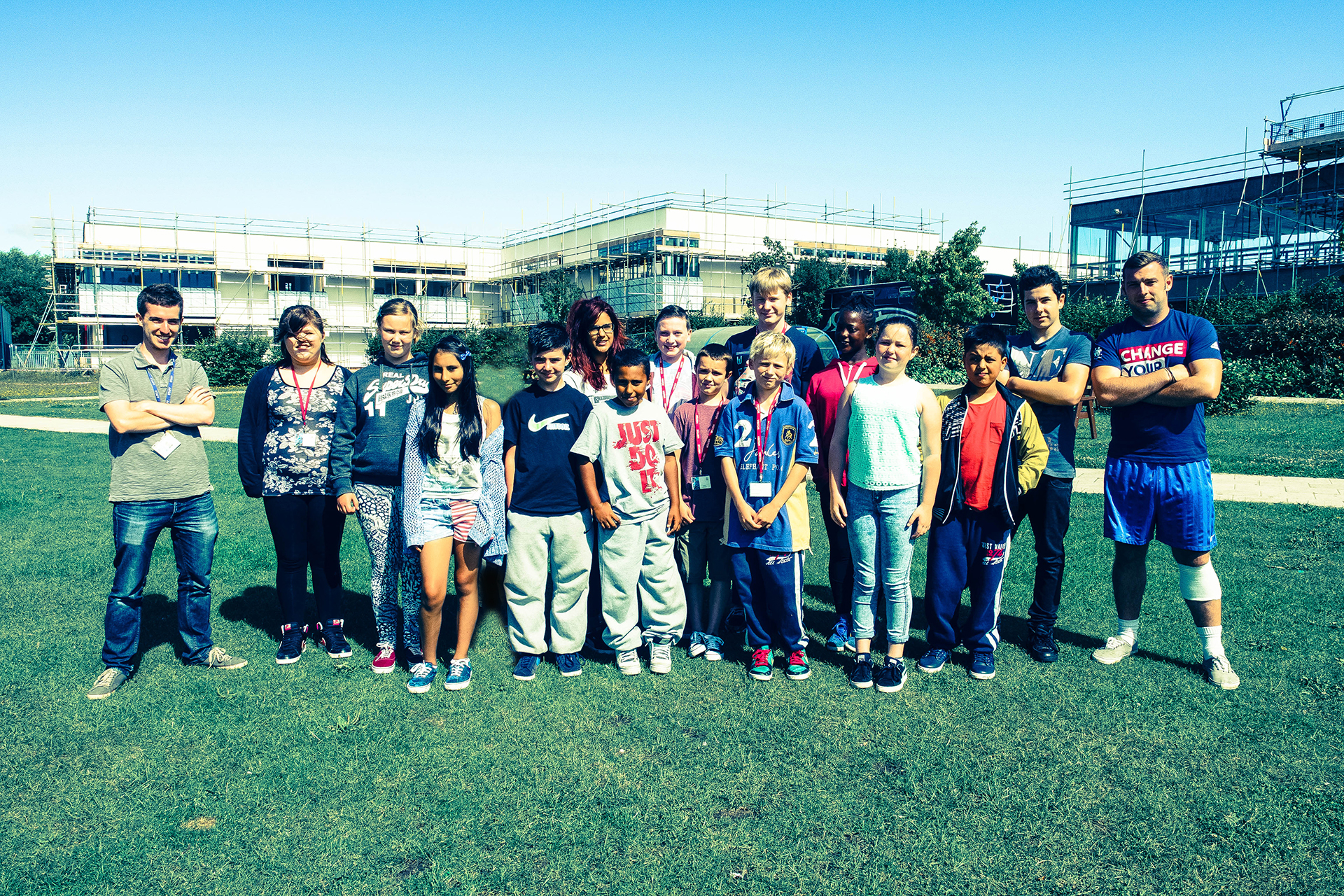 STRETCH
PANIC
COMFORT
Transition can be scary!
How did you feel on your first day?
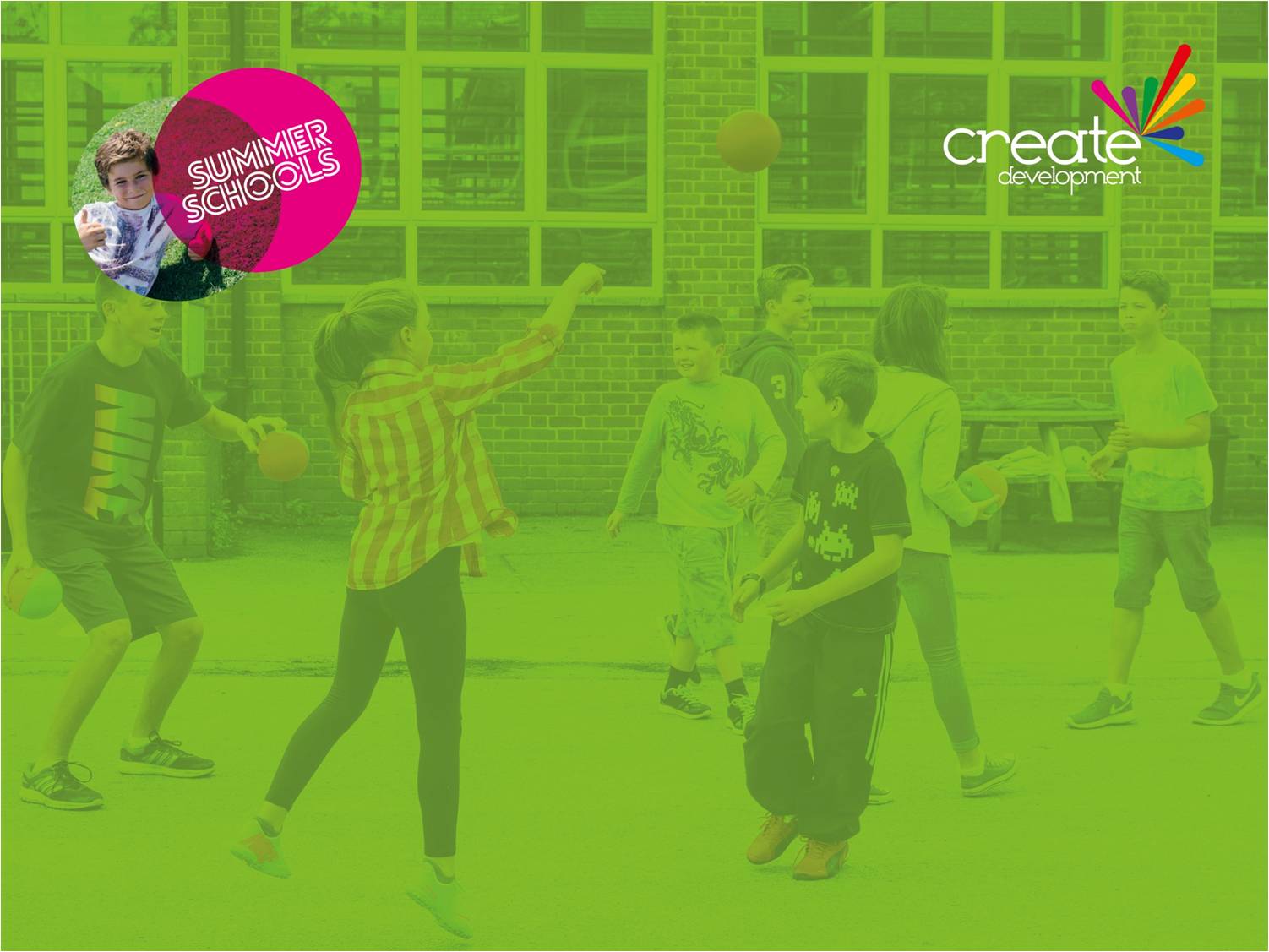 Outcomes
All explain your role as a Mentor    

All identify the key skills pupils need in Year 7

Many explain the mentoring process (4Rs)

Some begin to plan a mentoring task
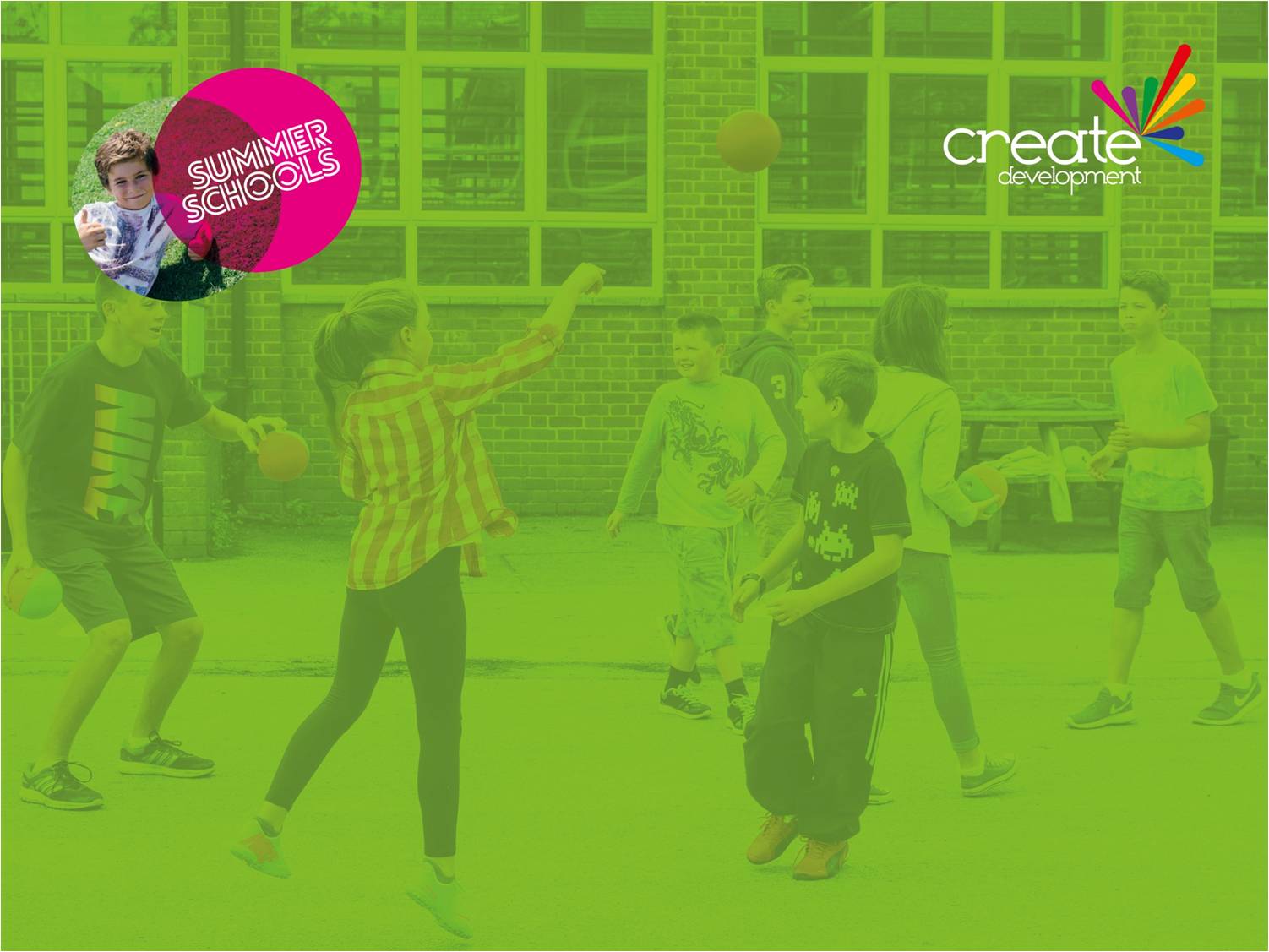 Summer School helps Year 7 pupils feel confident about the move to secondary school and develop the skills they will need to be successful
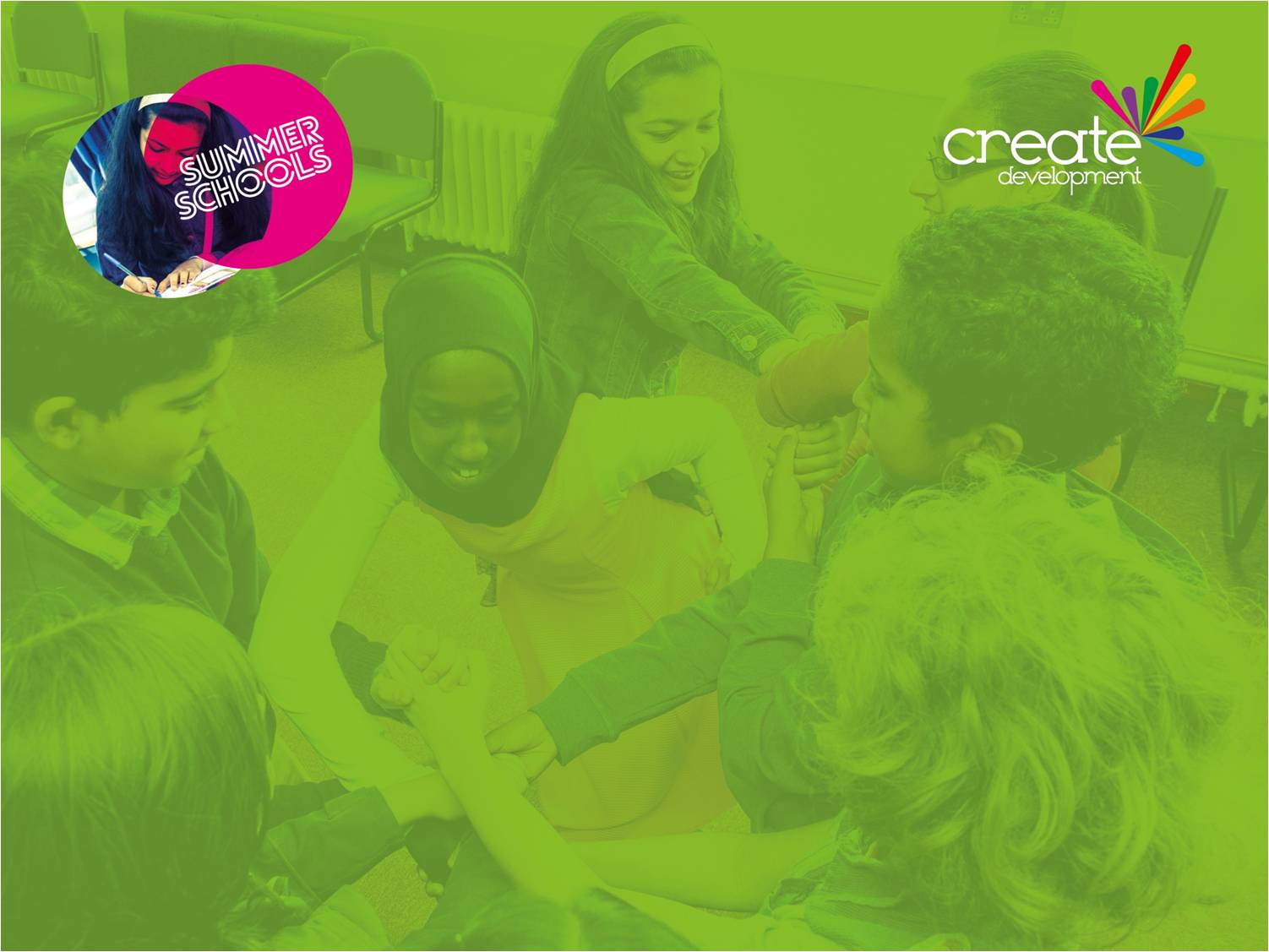 What happens at Summer School?
Pupils:
 Find their way around
 Make new friends 
 Try exciting activities 
 Develop skills to help in Year 7
 Improve their confidence
 Meet a famous person!
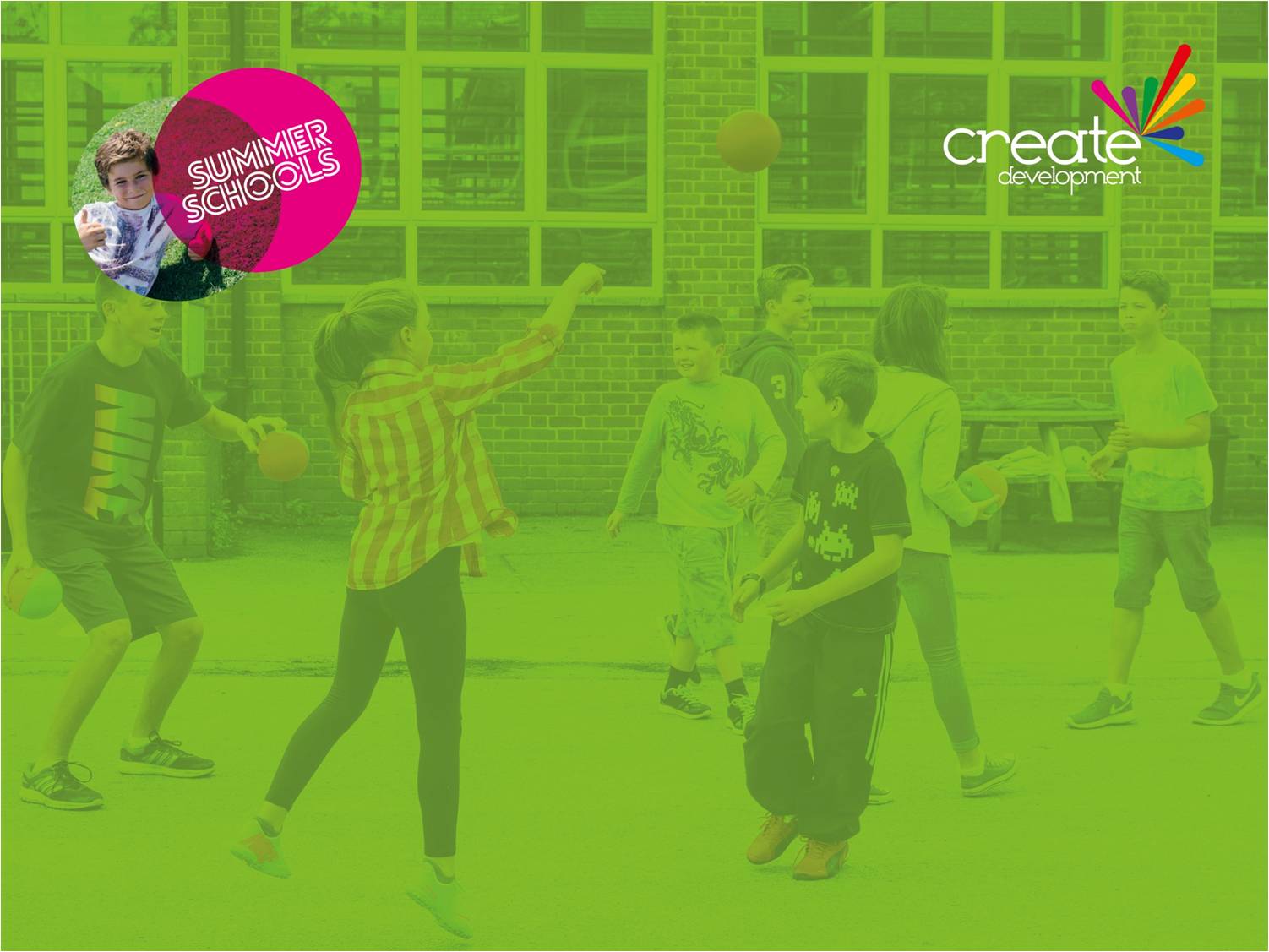 Why me?
You care!
You enjoy working with adults and children
You want to make a difference
You believe you can improve yourself
You have experienced transition and survived!
Art and crafts
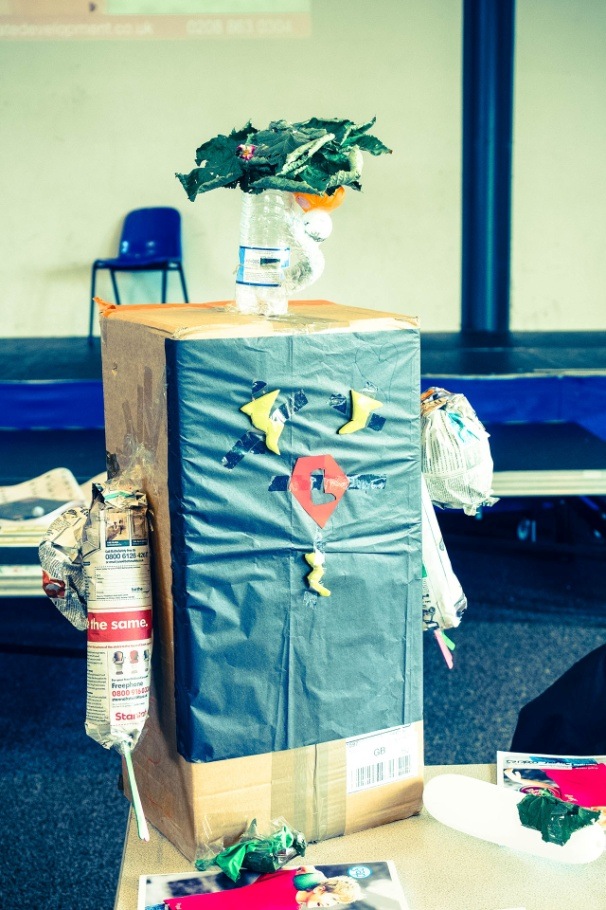 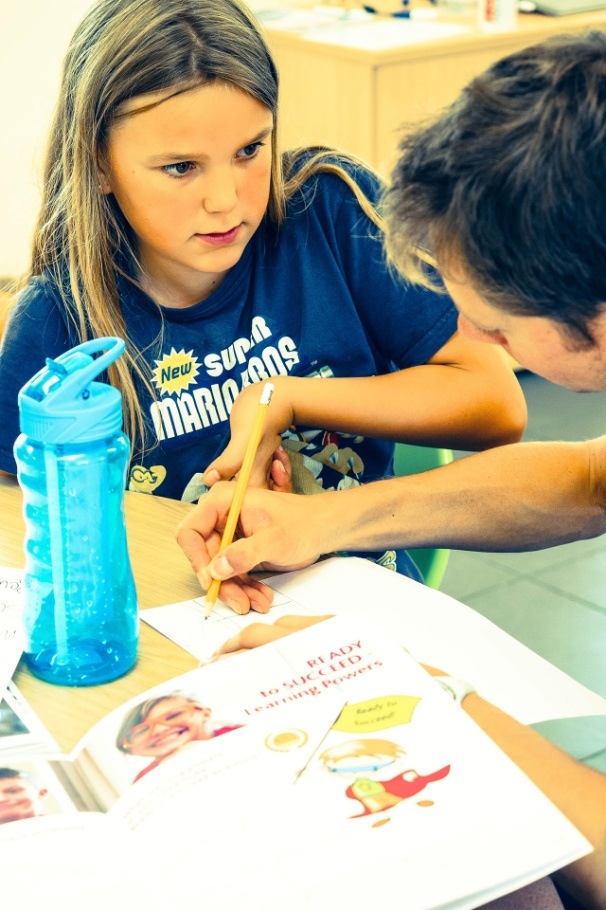 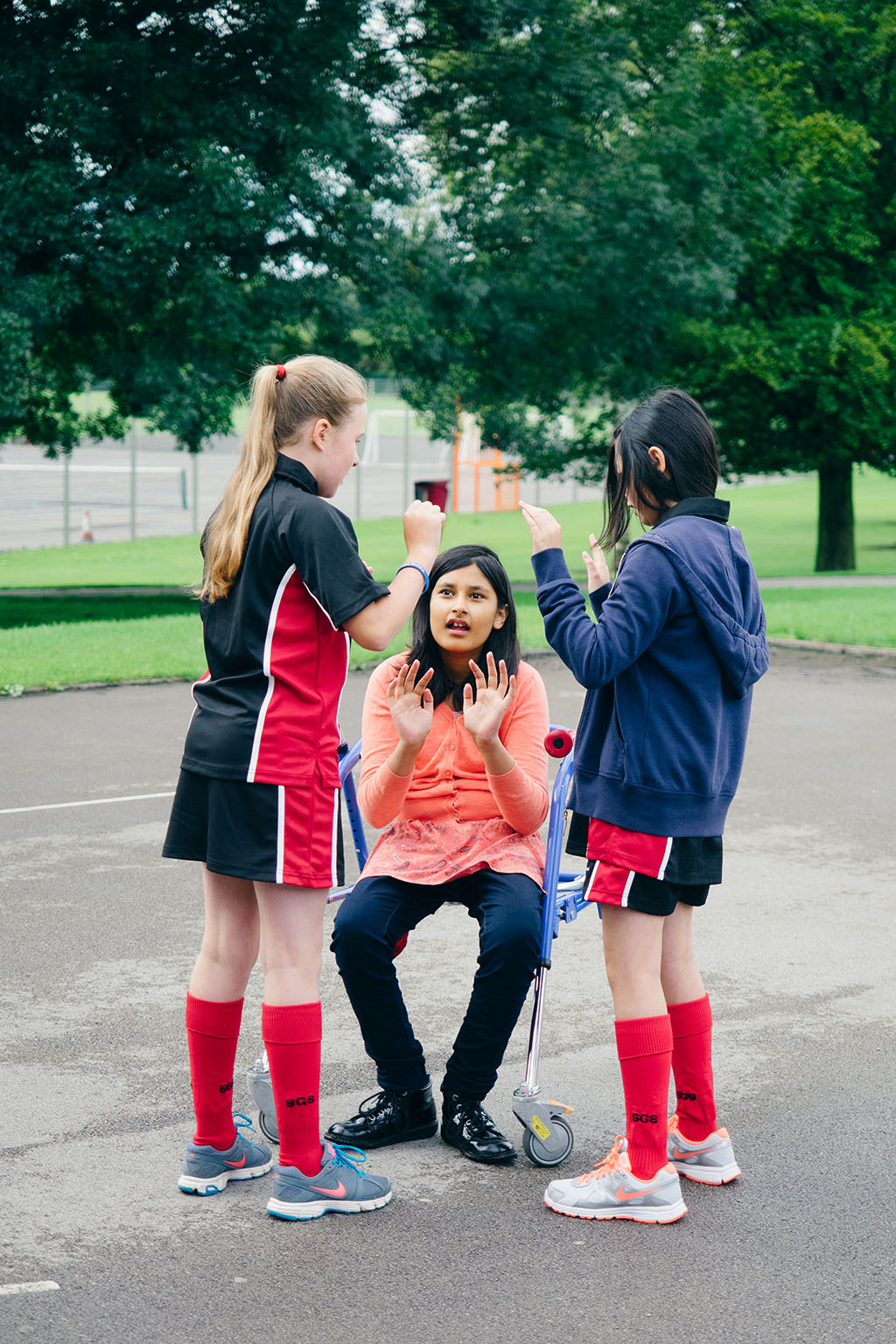 Outdoor activities
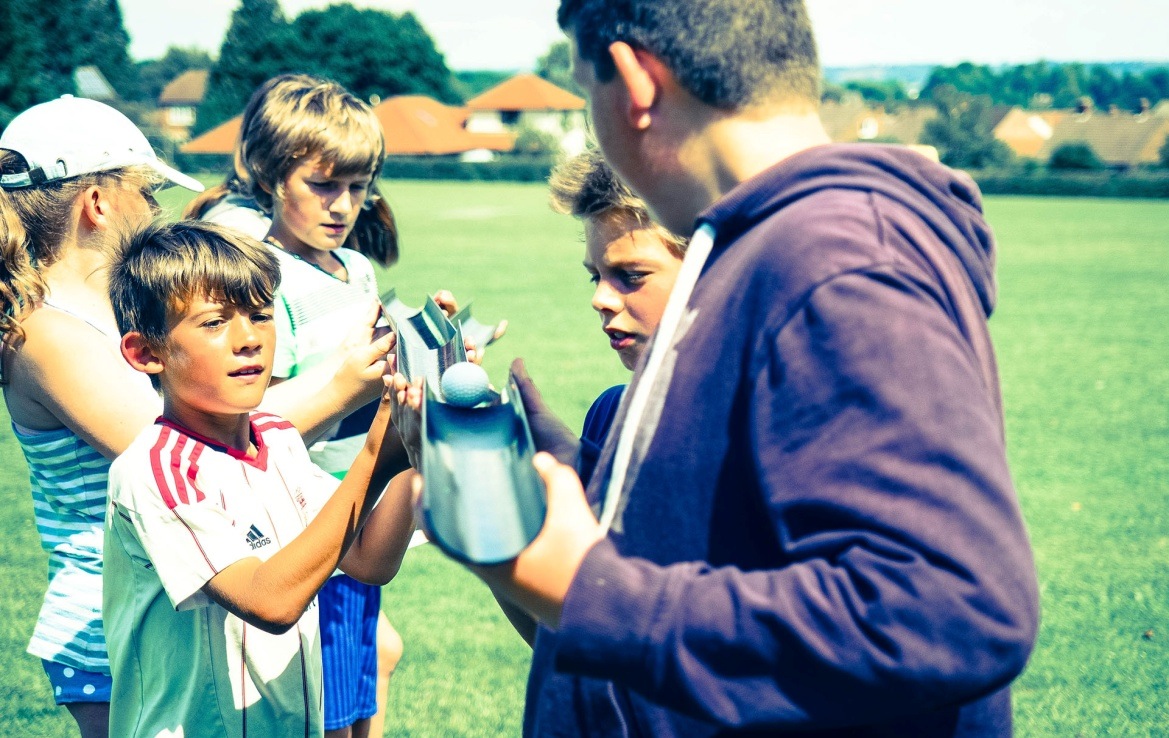 Team challenges
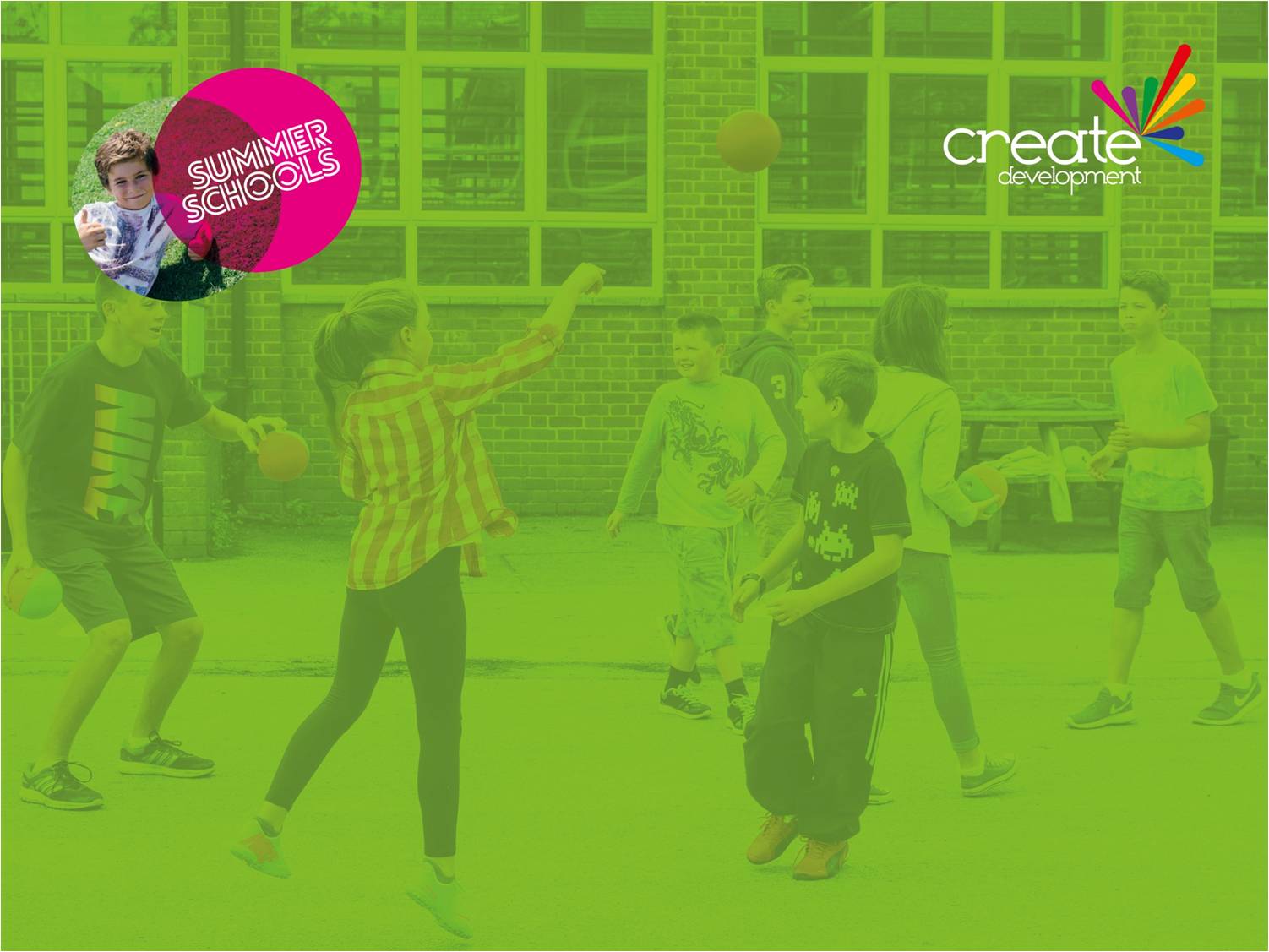 What will 
I do?
Work with 3-6 Year 7 pupils
Praise, encourage and help pupils to think and reflect during activities 
Help pupils to recognise and record progress
Lead short activities with a clear purpose
Help with daily duties e.g. organising lunch, writing blogs and producing videos
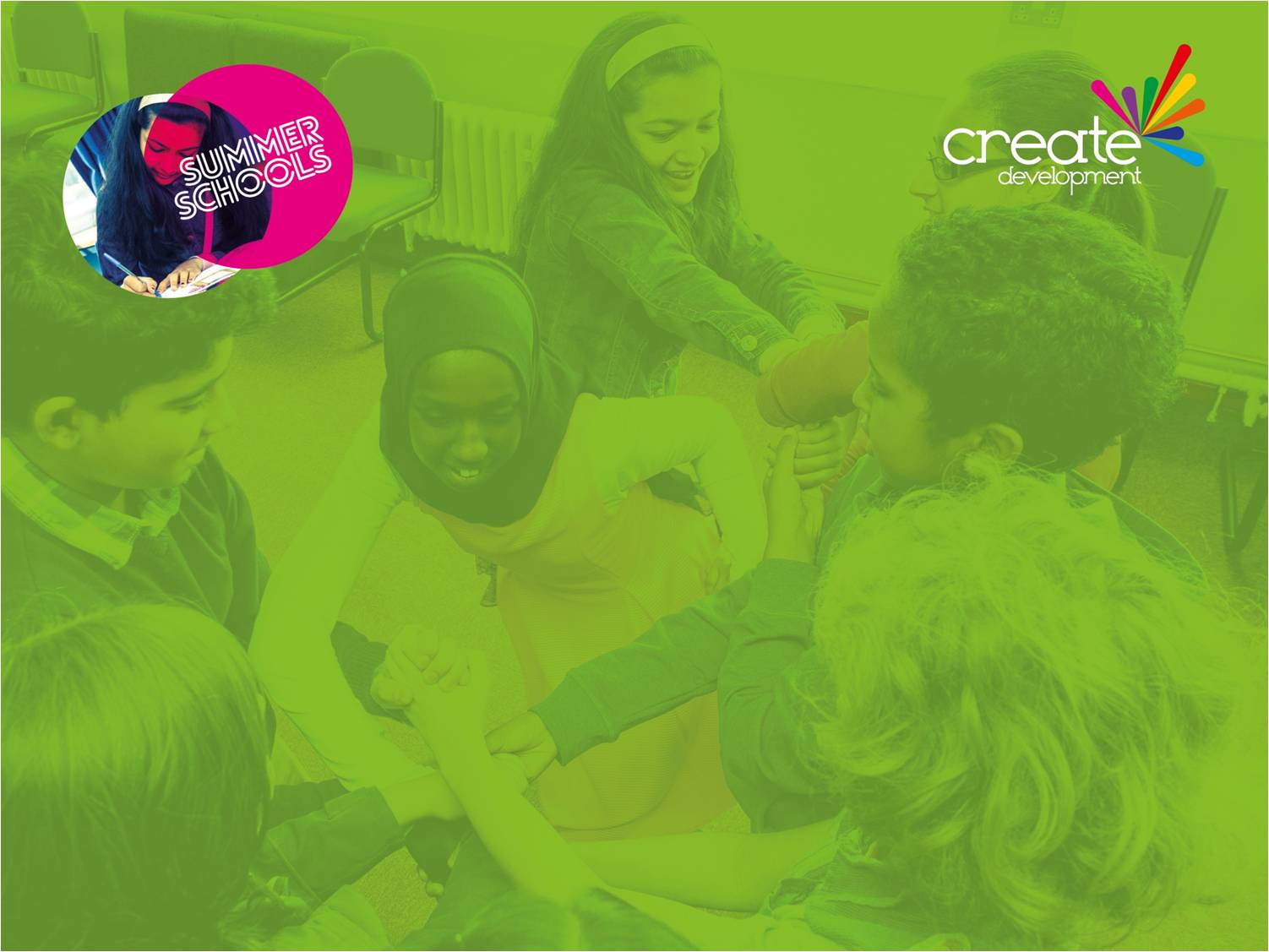 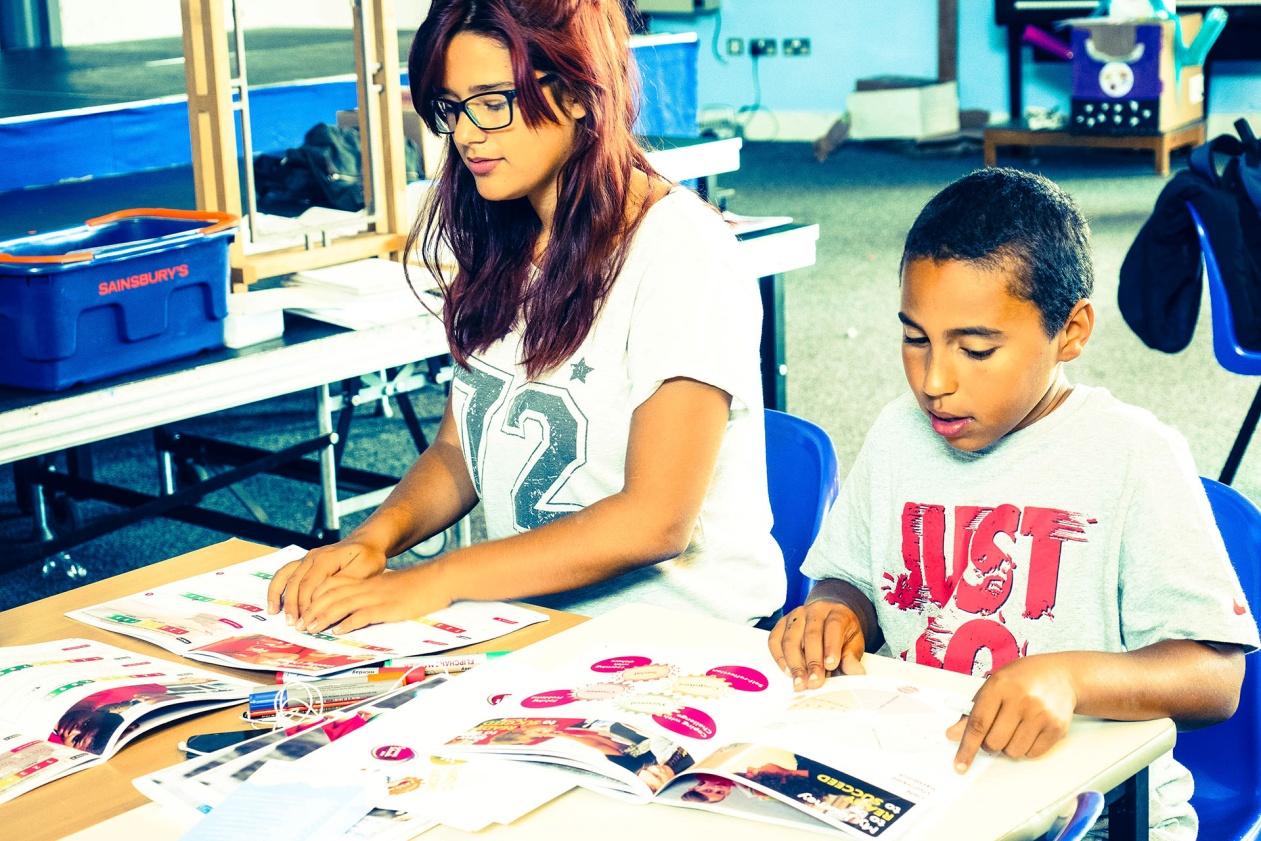 How could this benefit you?
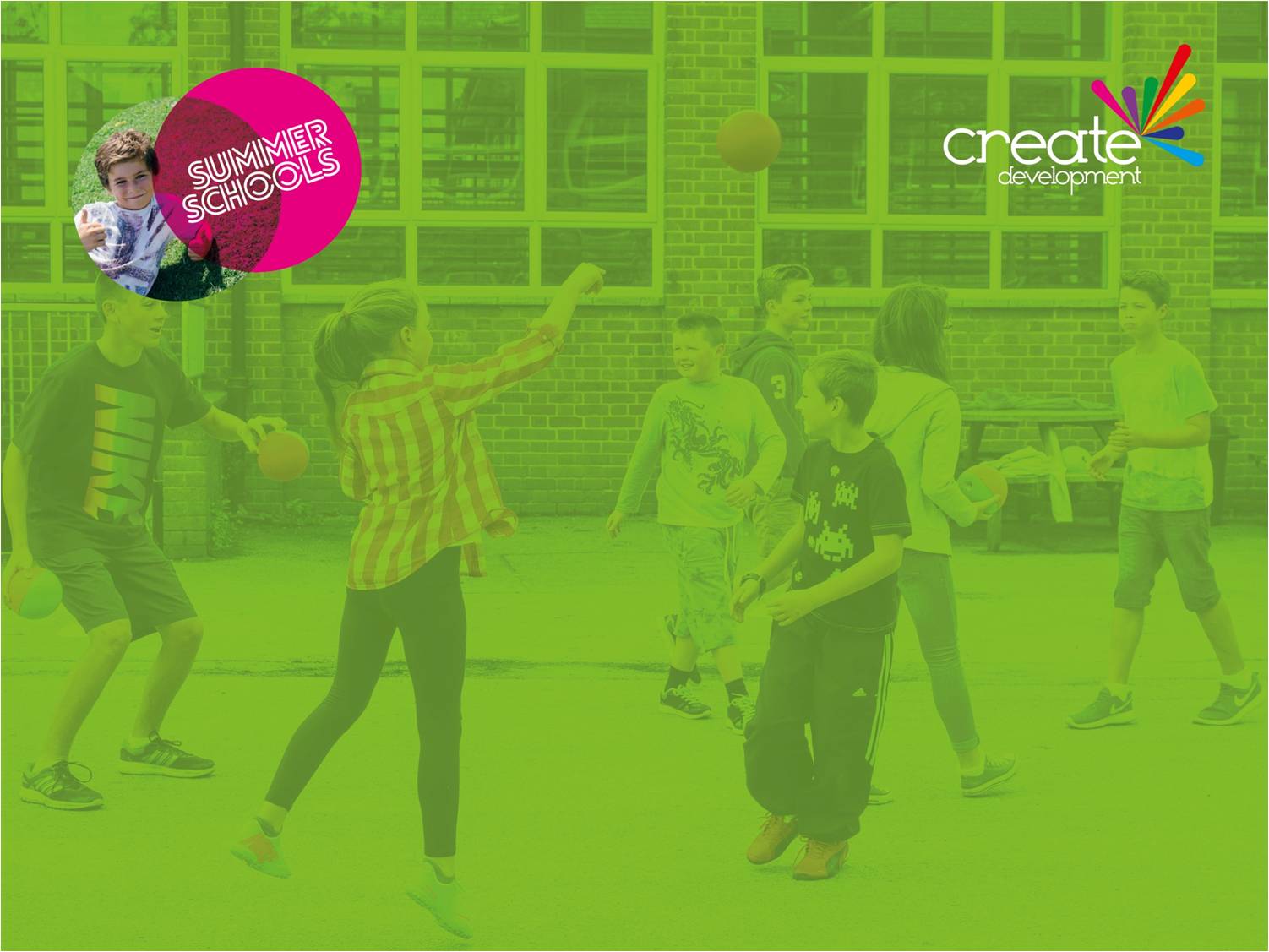 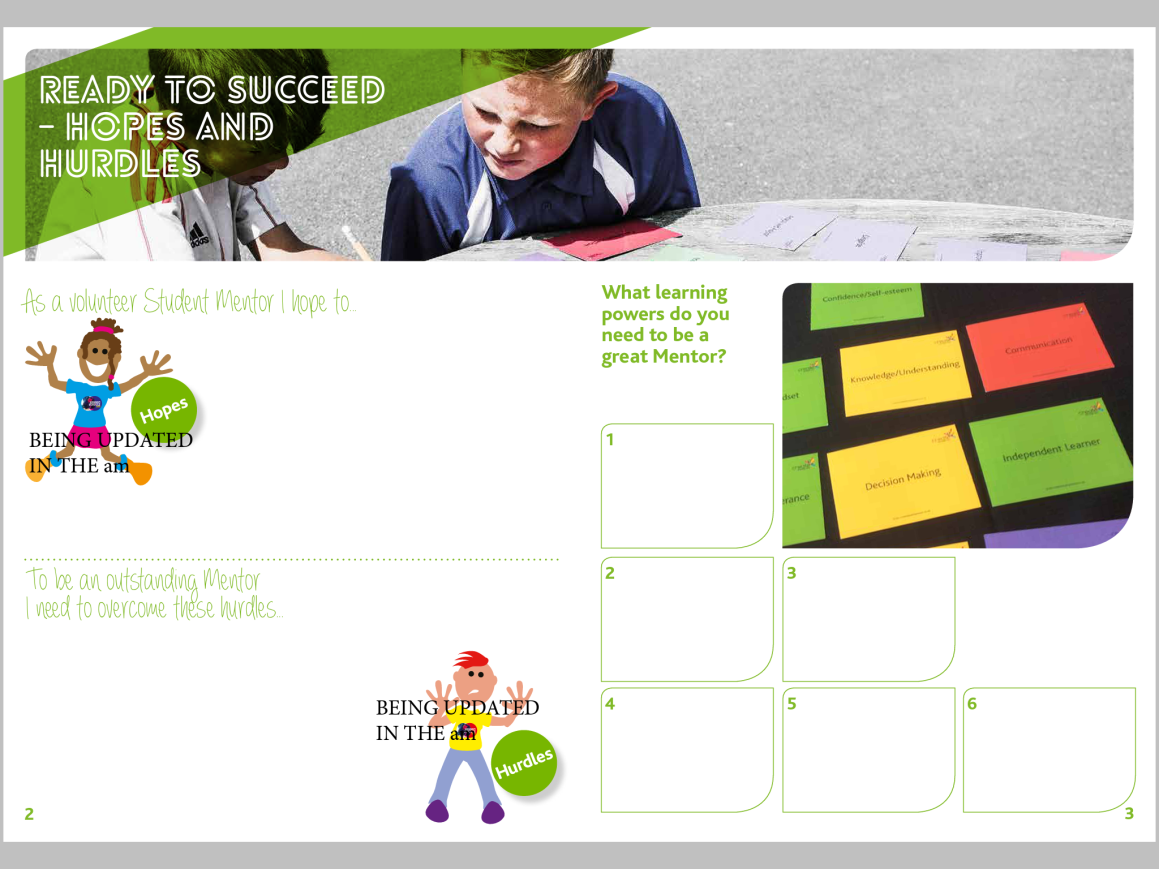 Hopes & Hurdles?
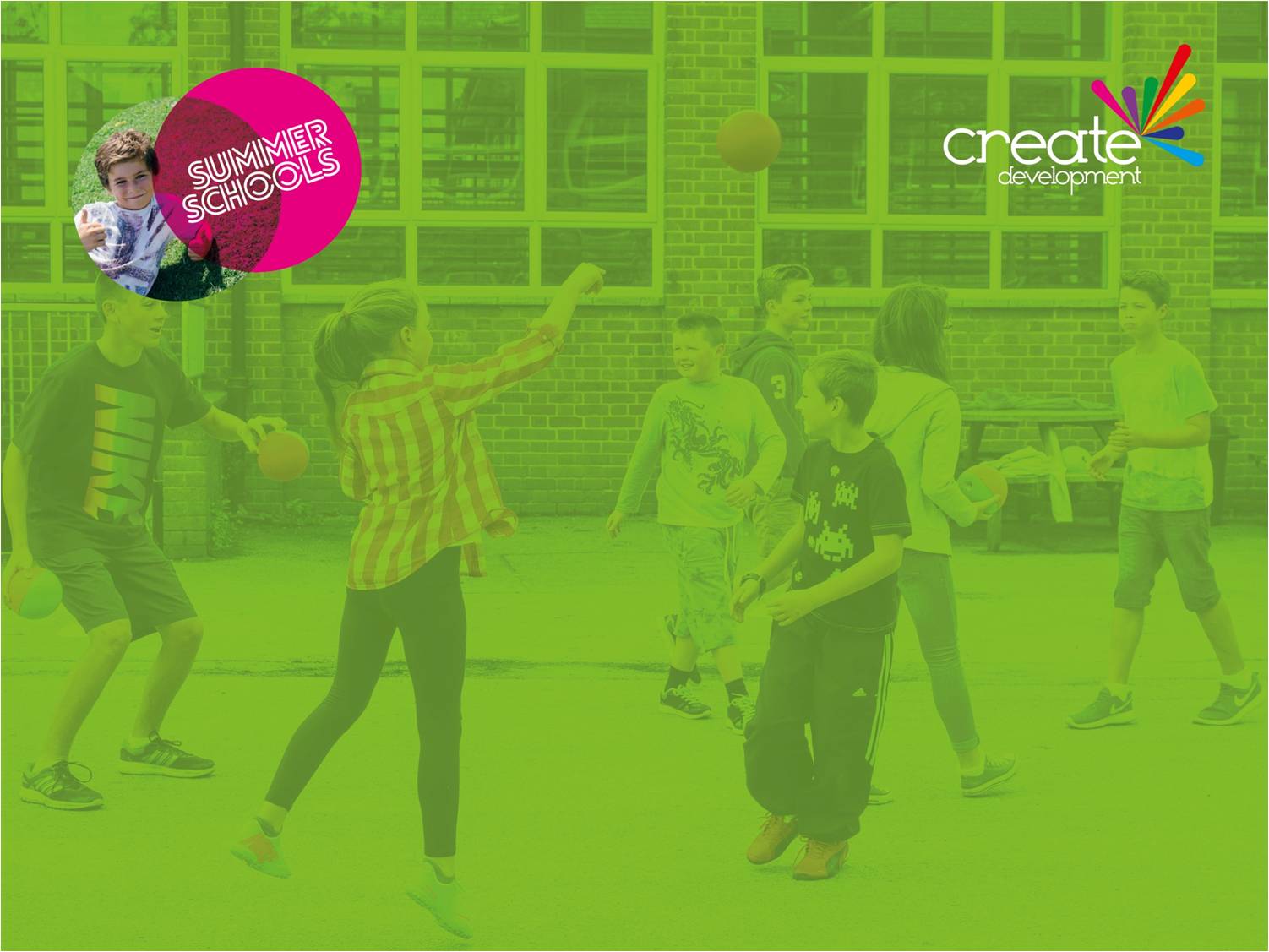 Refocus!
Work well with others.
What might I see or hear if you are?

 All ?

 Many ?

 Some ?

 Few ?
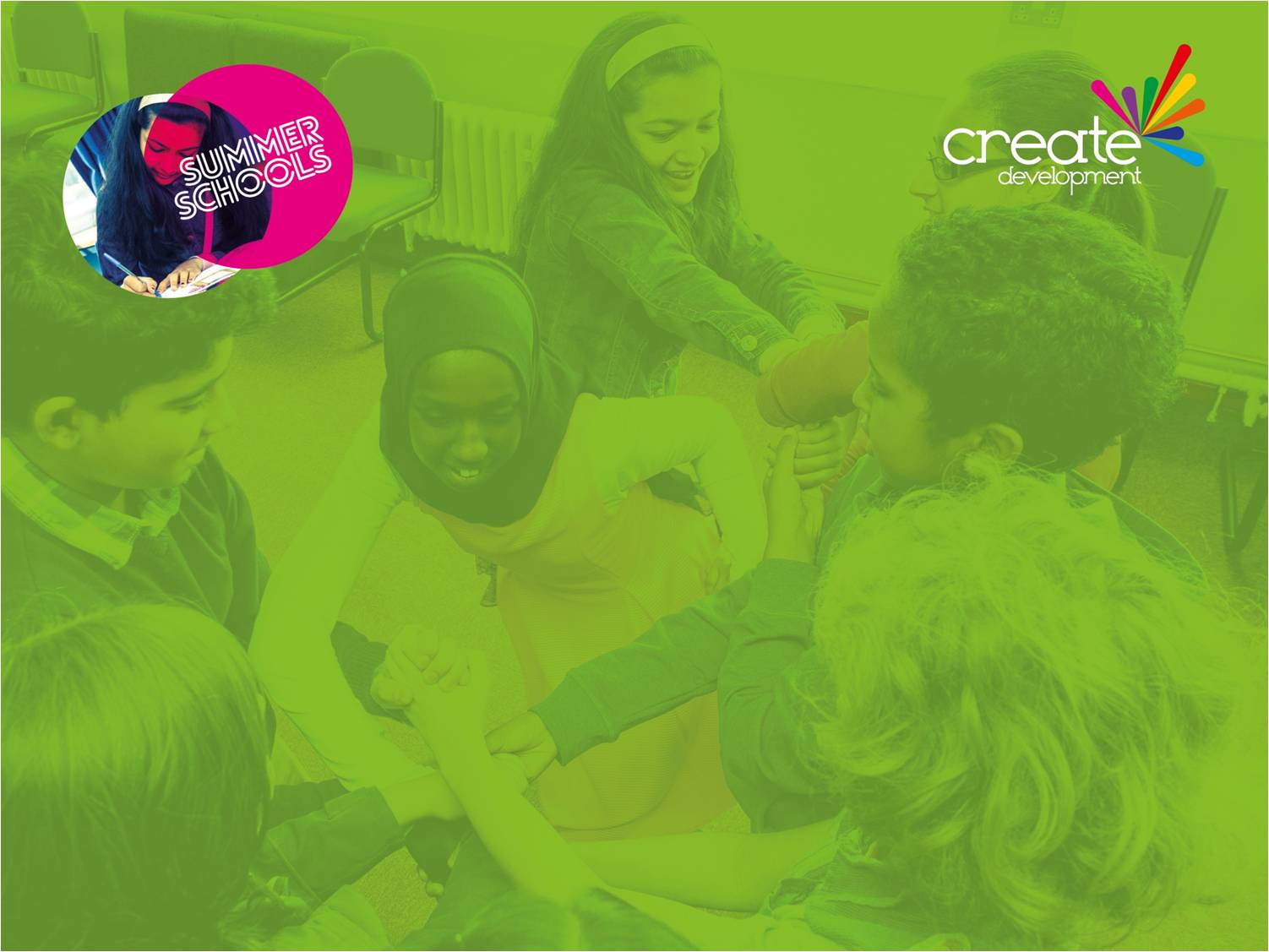 Human Knot
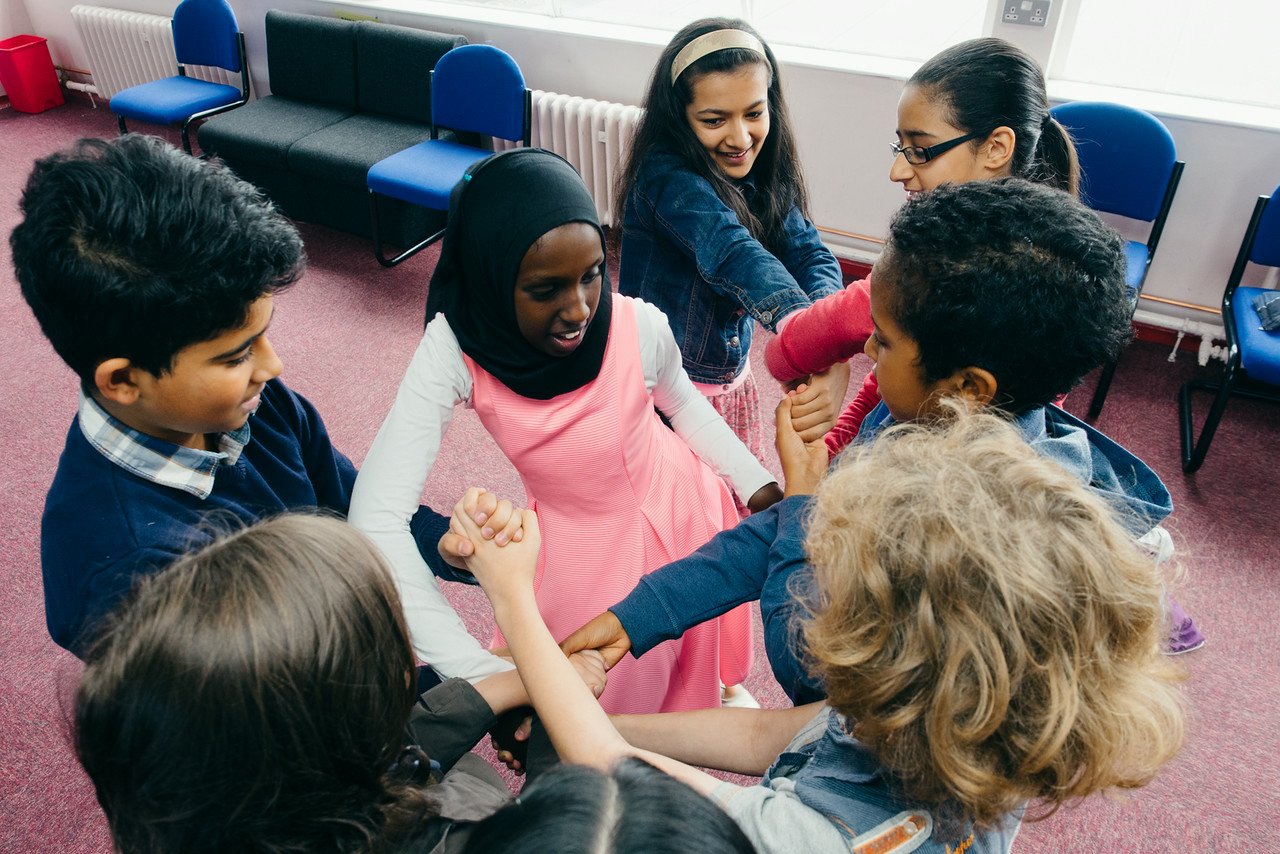 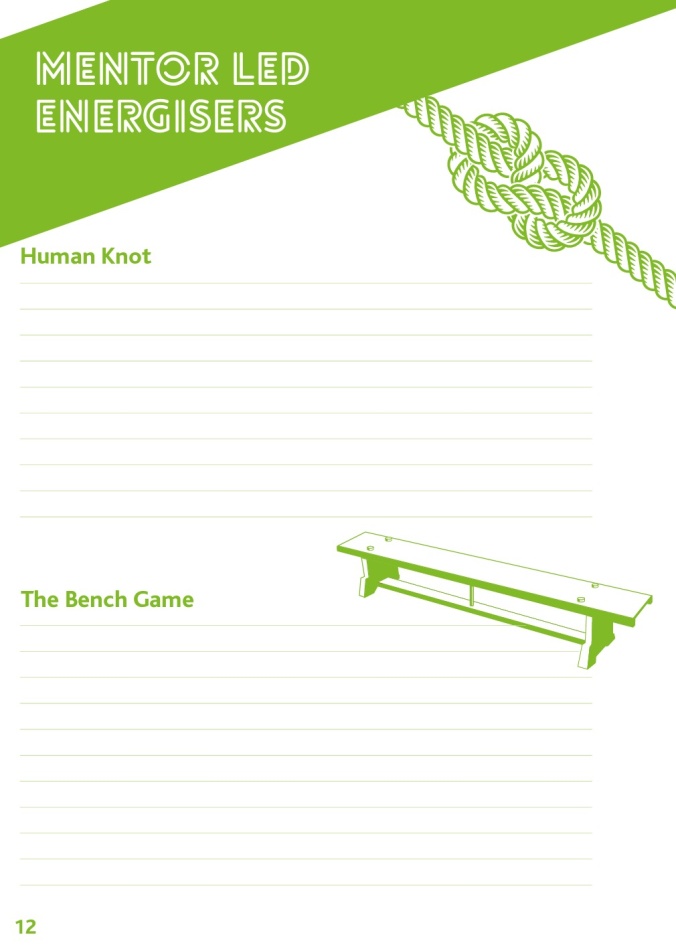 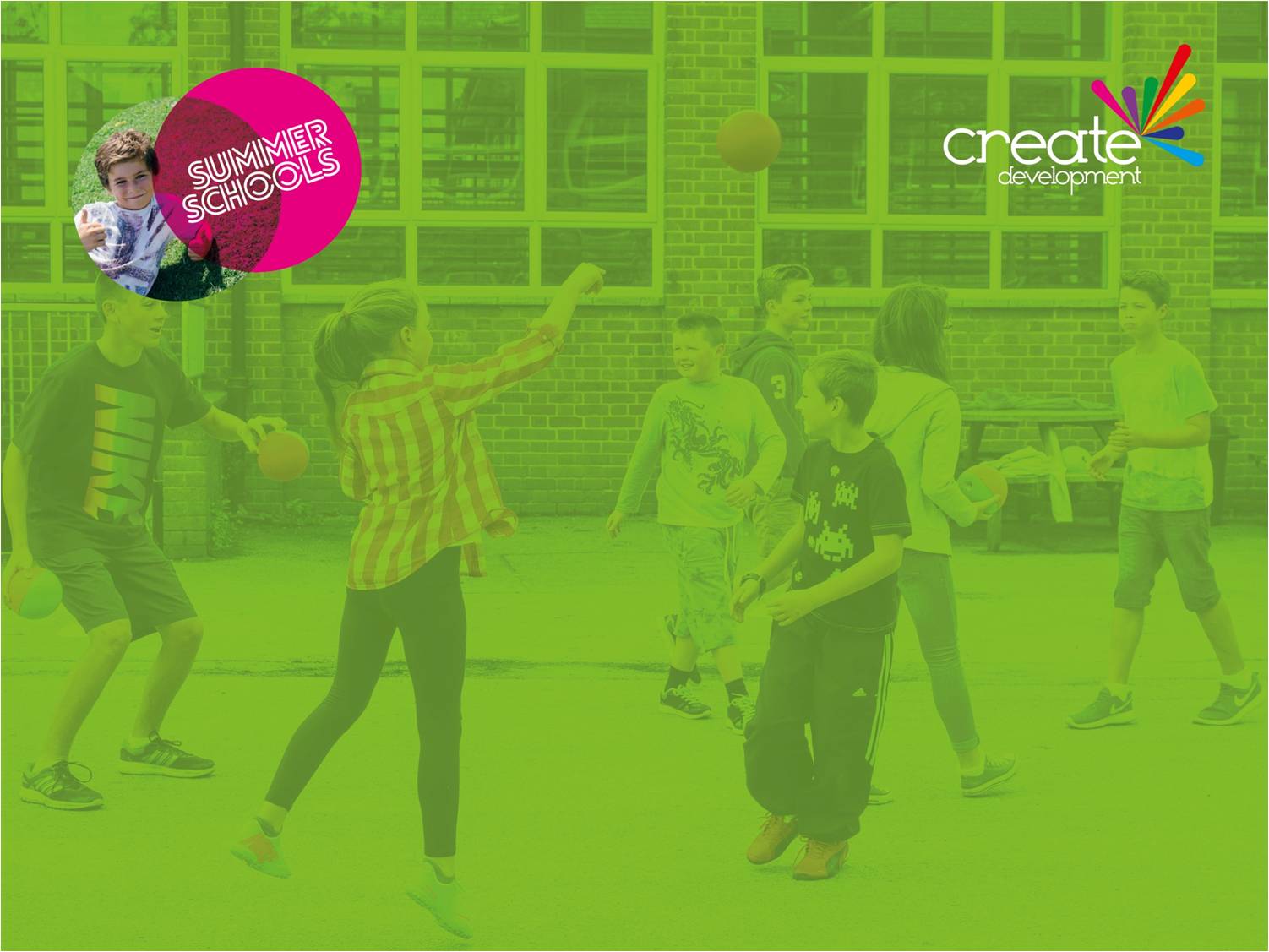 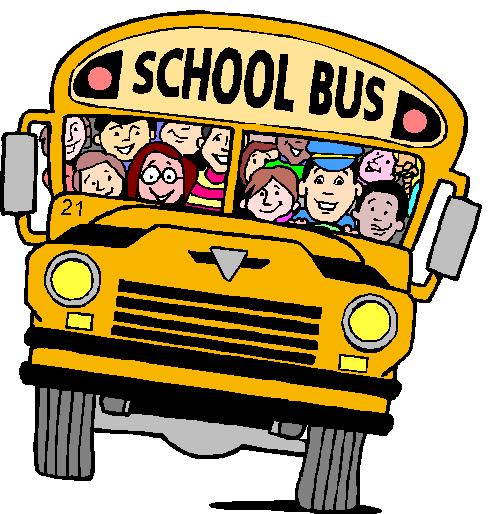 Which essential role did you play?
Driver? Led the group
Engine? Motivated others
Steering wheel? Directed and organised others
Lights? Came up with solutions
Brakes? Got others to think before doing
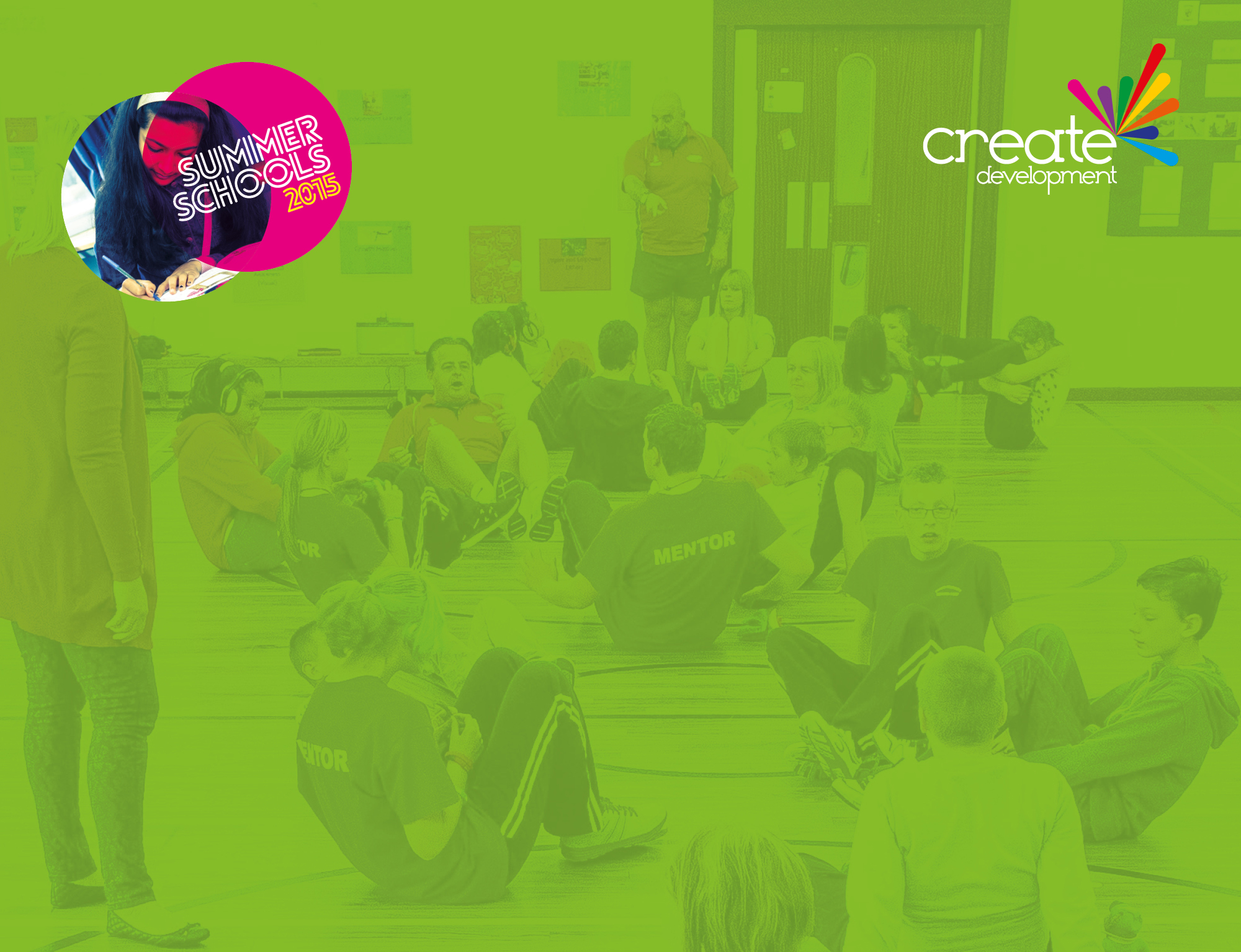 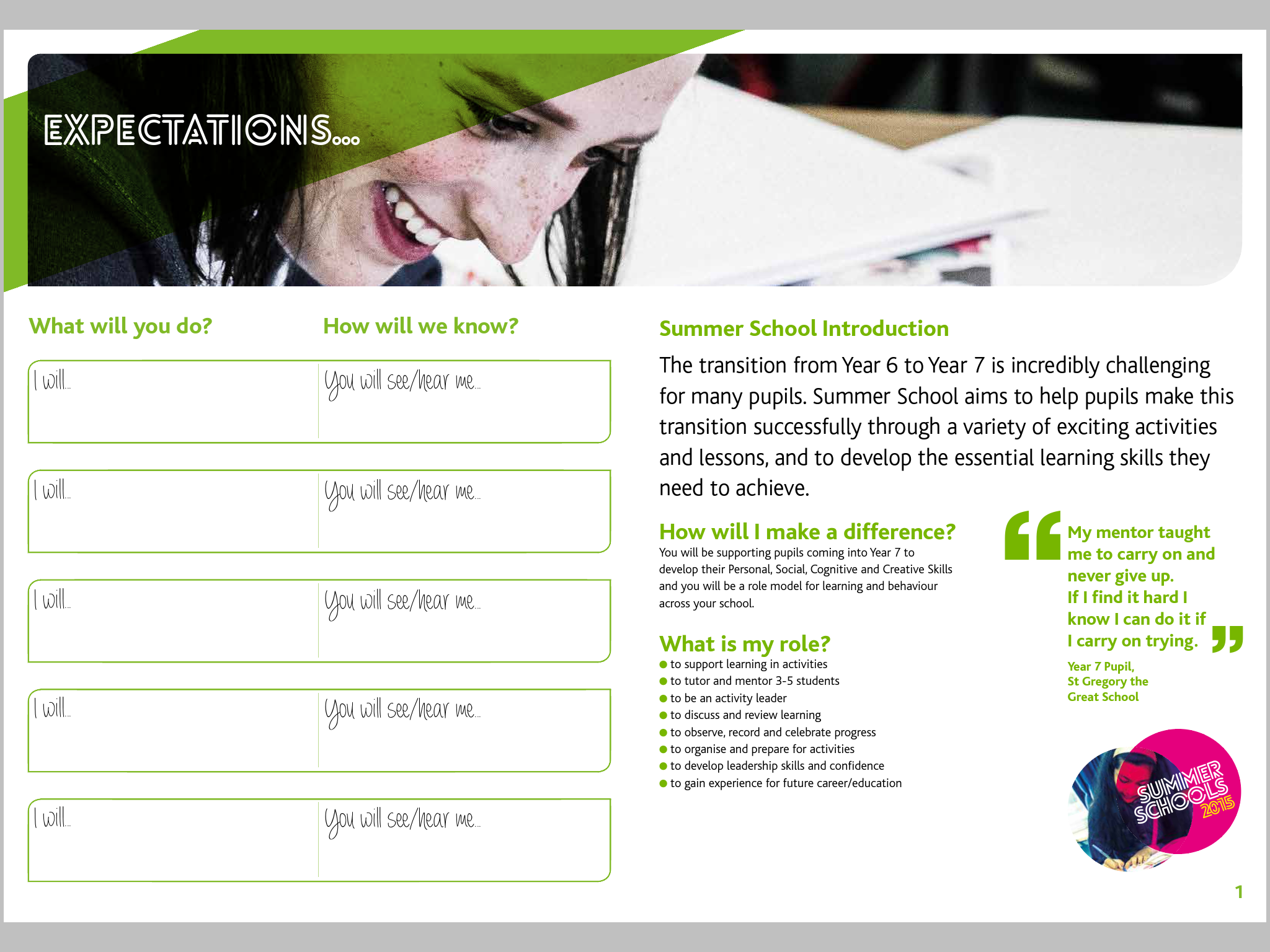 We need outstanding role models!
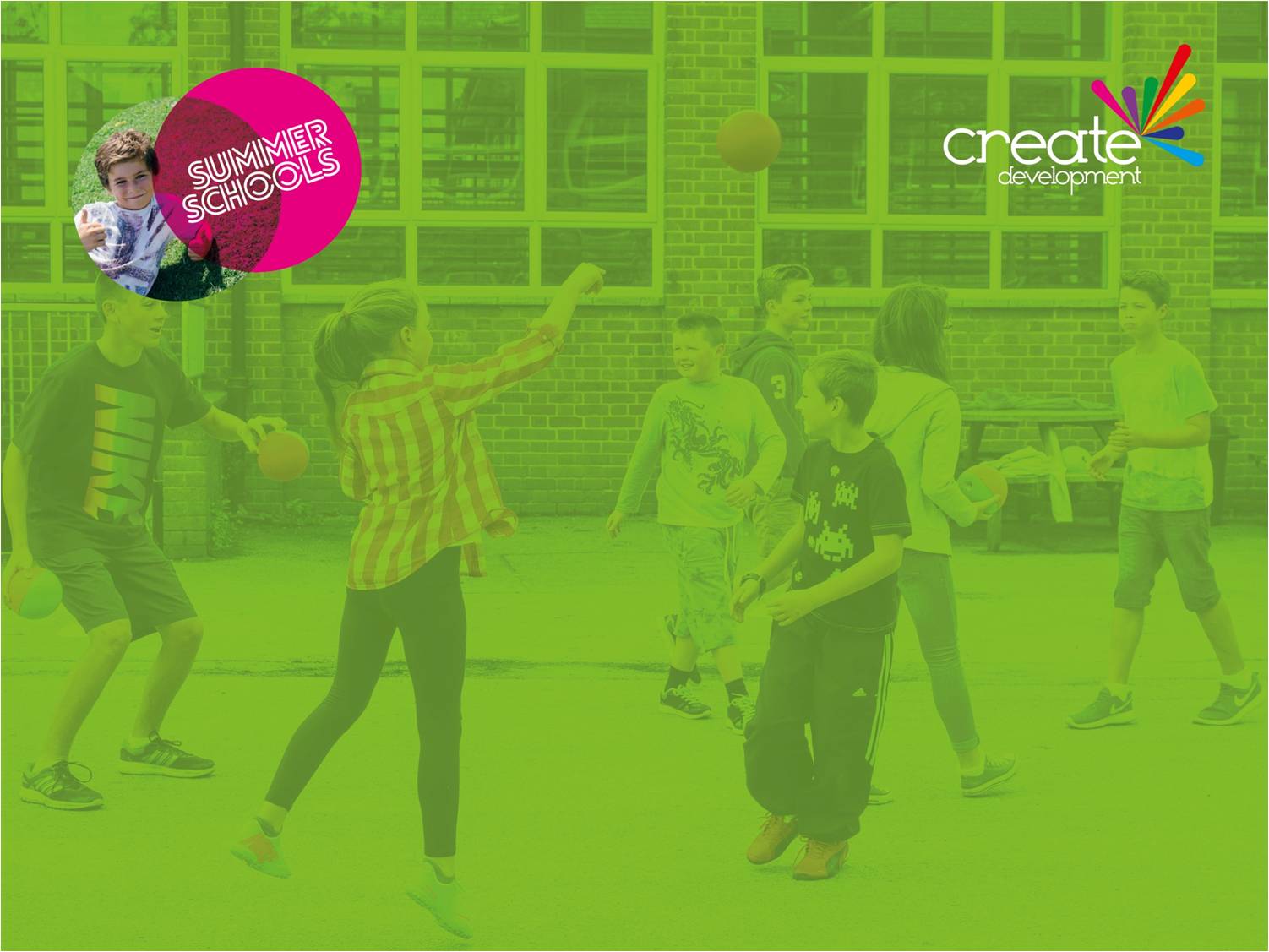 Expectations of a Summer School Mentor
Rarely	Sometimes	Always
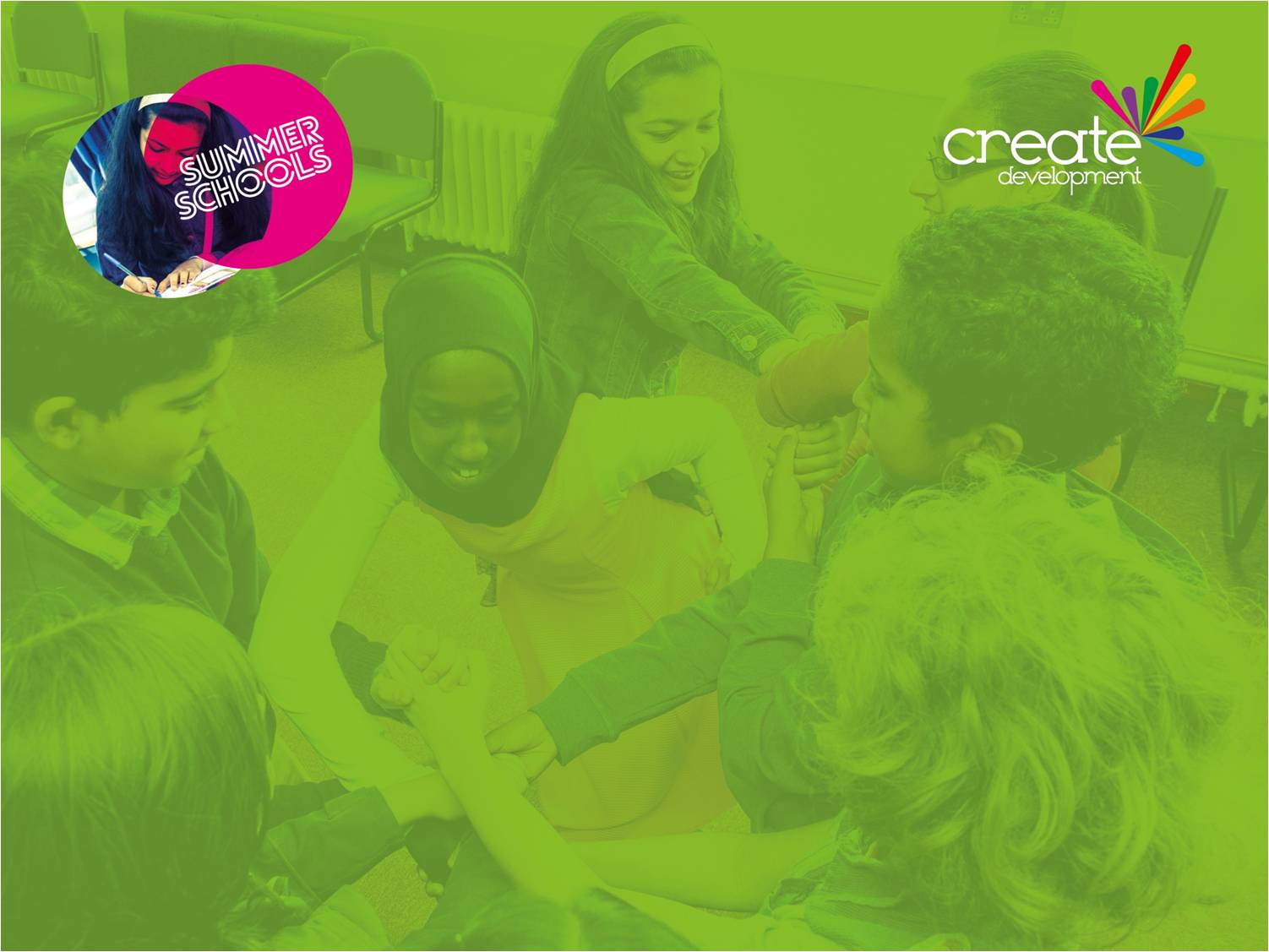 Pair and share
Did you enjoy the activity and why?

 Would everyone enjoy it?

 Would you deliver this energiser on Day 1?
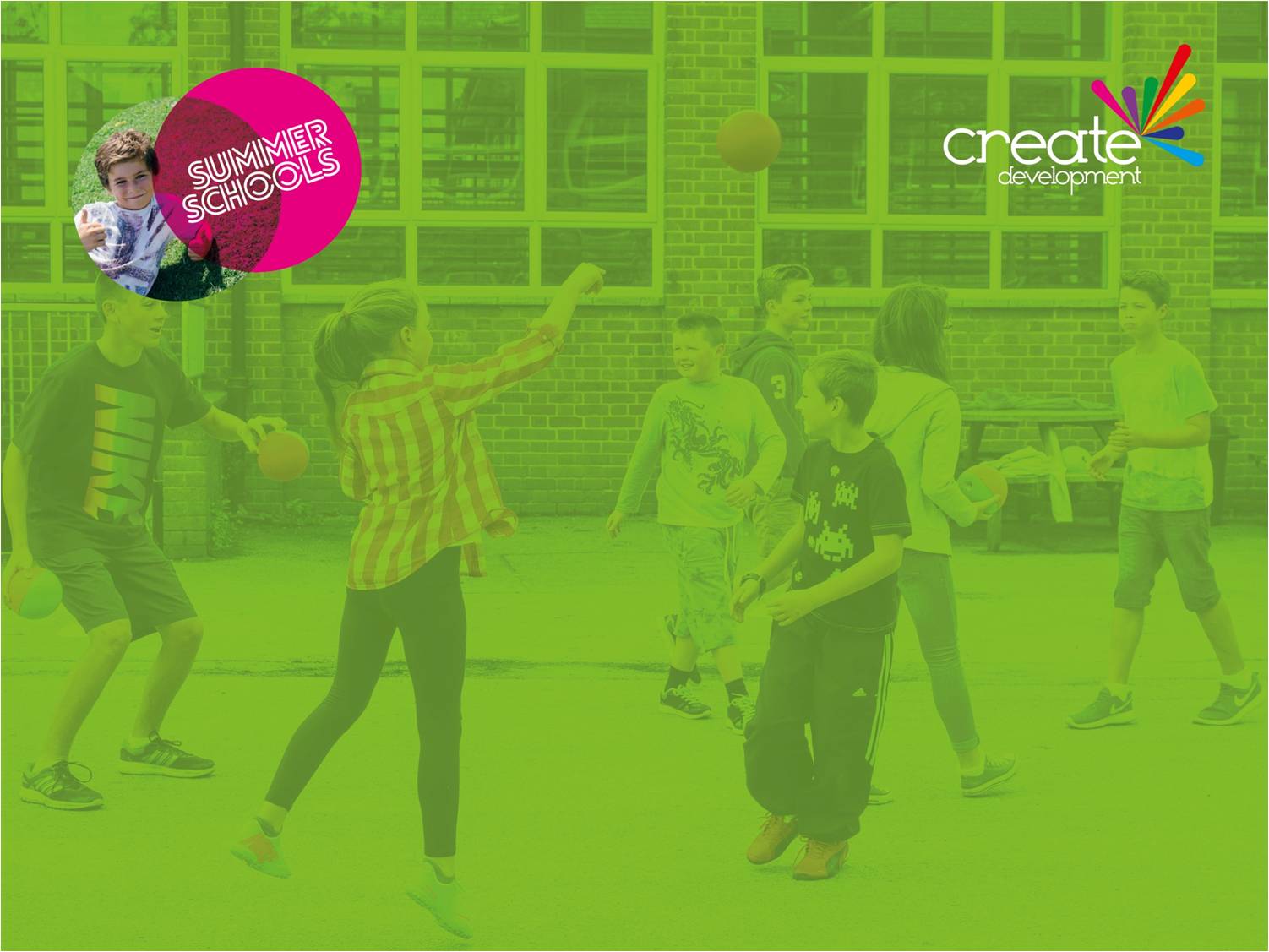 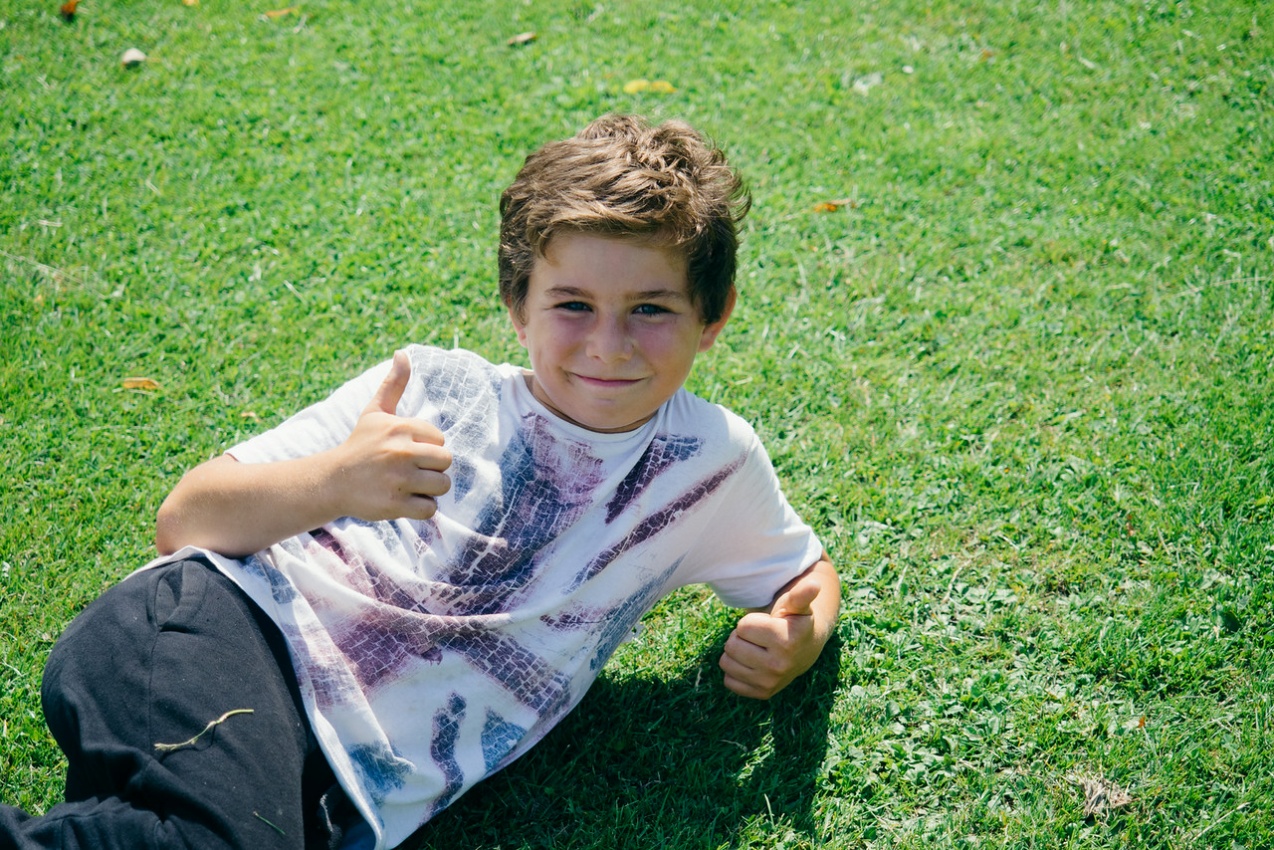 Break
Break
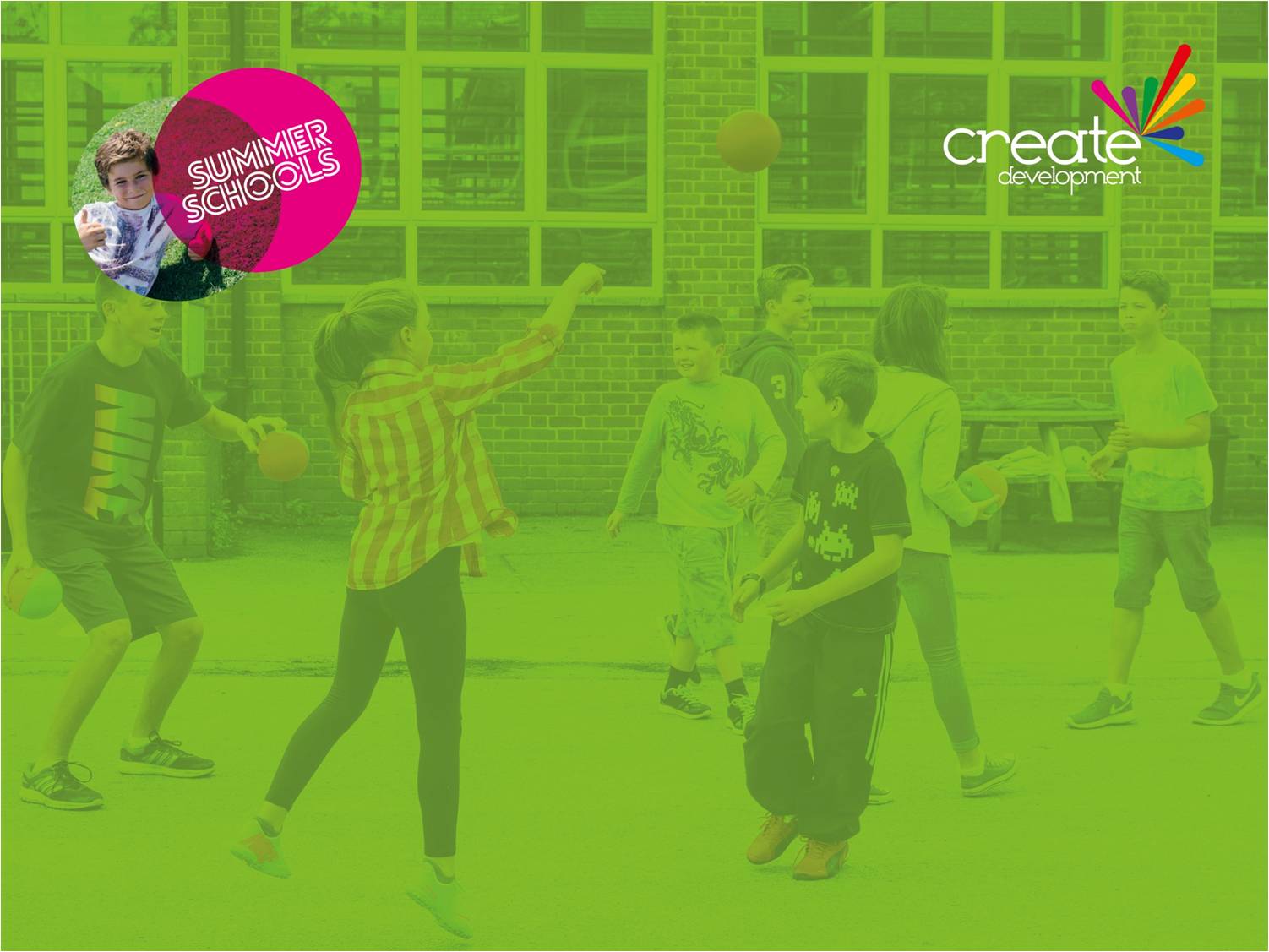 Refocus!
Cope with challenge!
All be willing to have a go

 Many try several times if you don't succeed

 Some enjoy stretching yourself

 Few see mistakes as part of learning
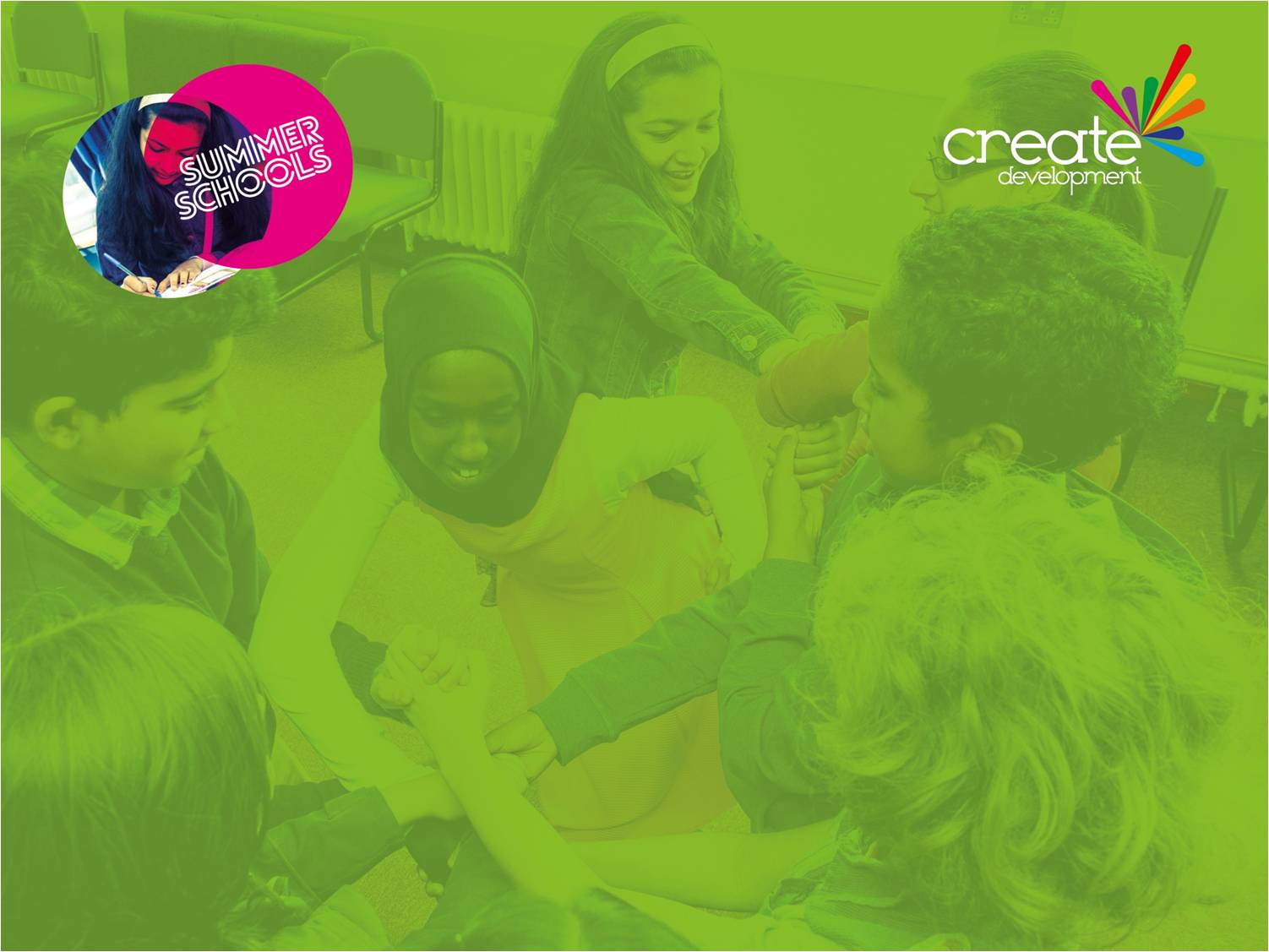 Activity
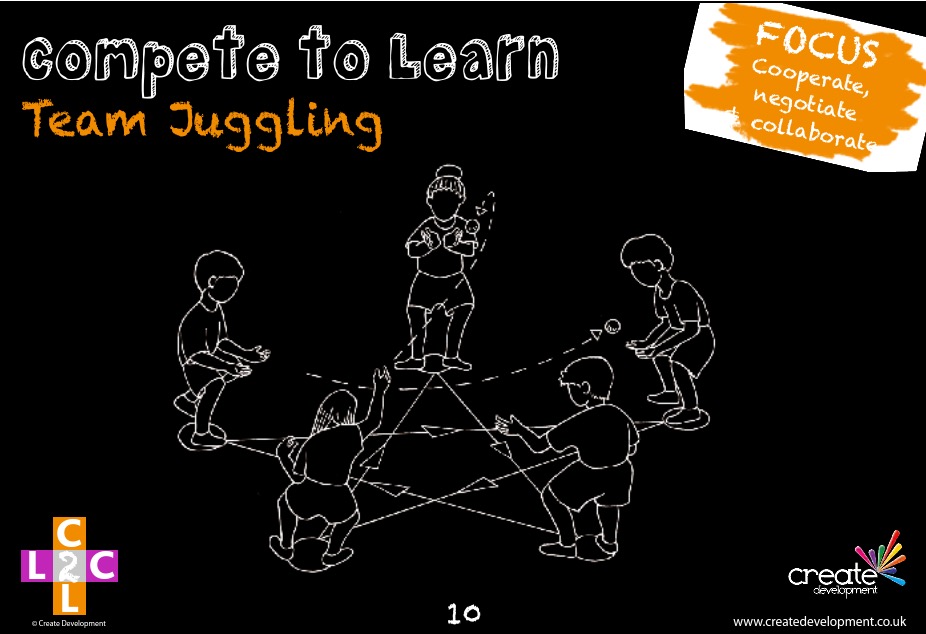 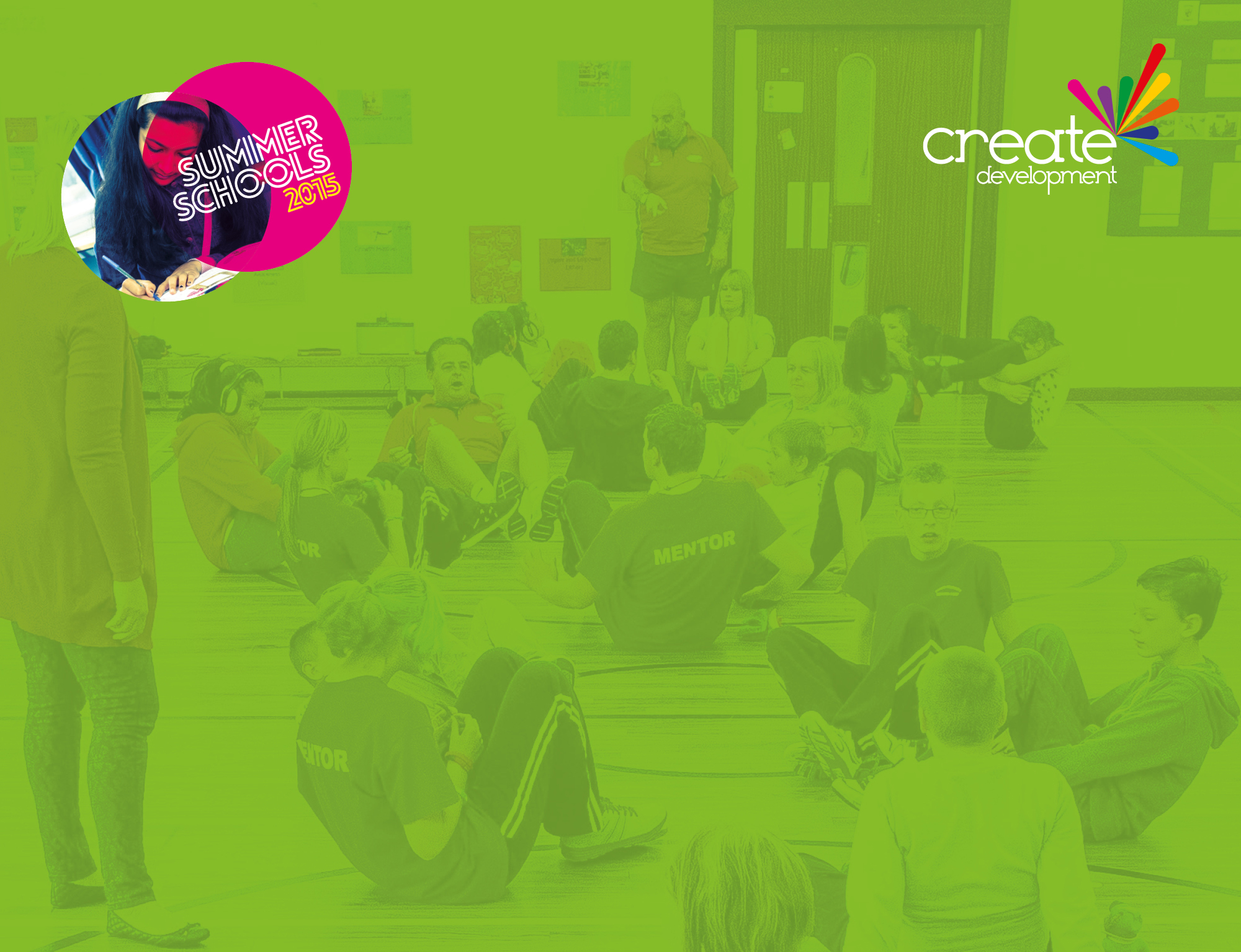 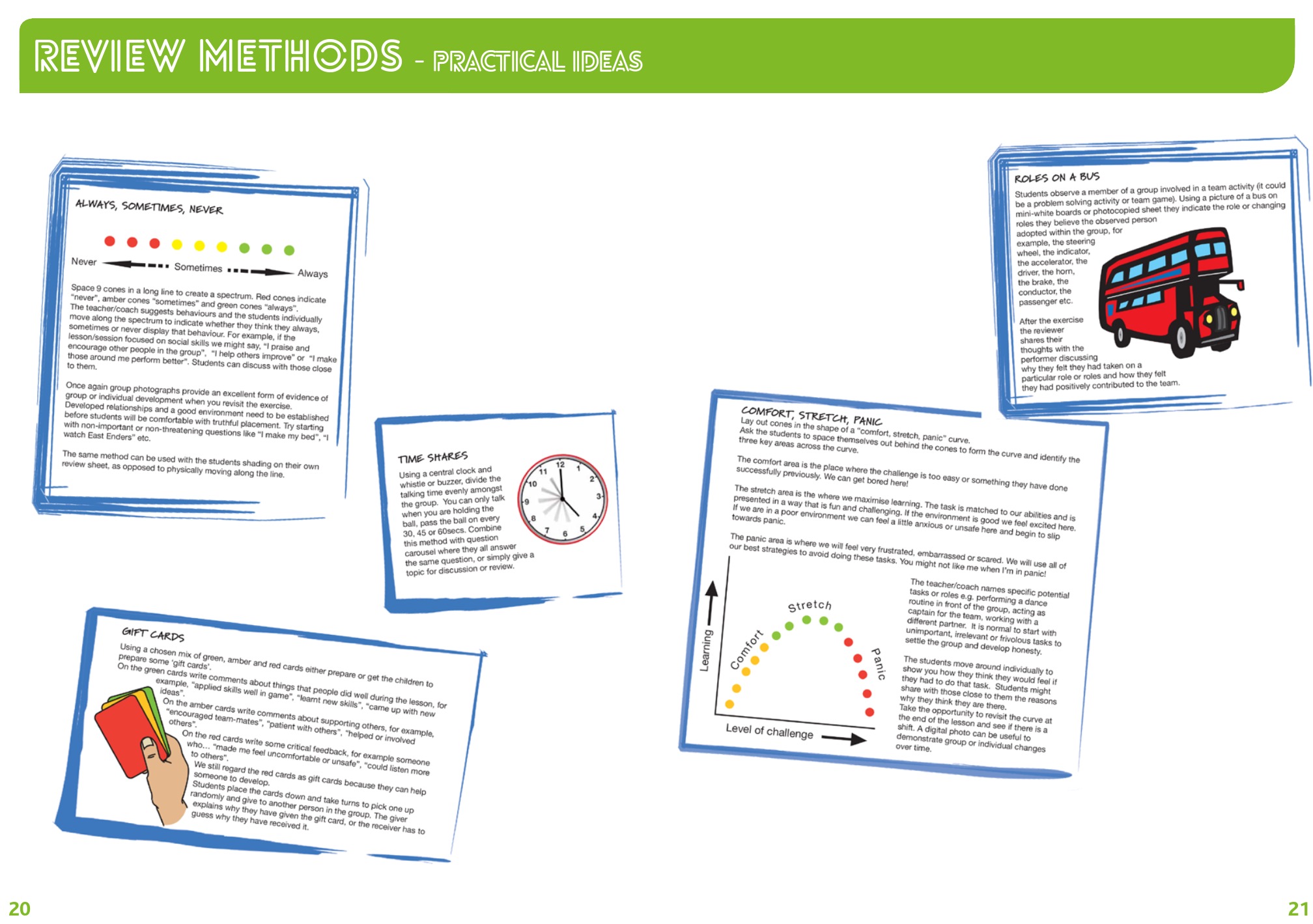 Review
Choose a review method appropriate for Team Juggling.Think of some questions and practise on another group.
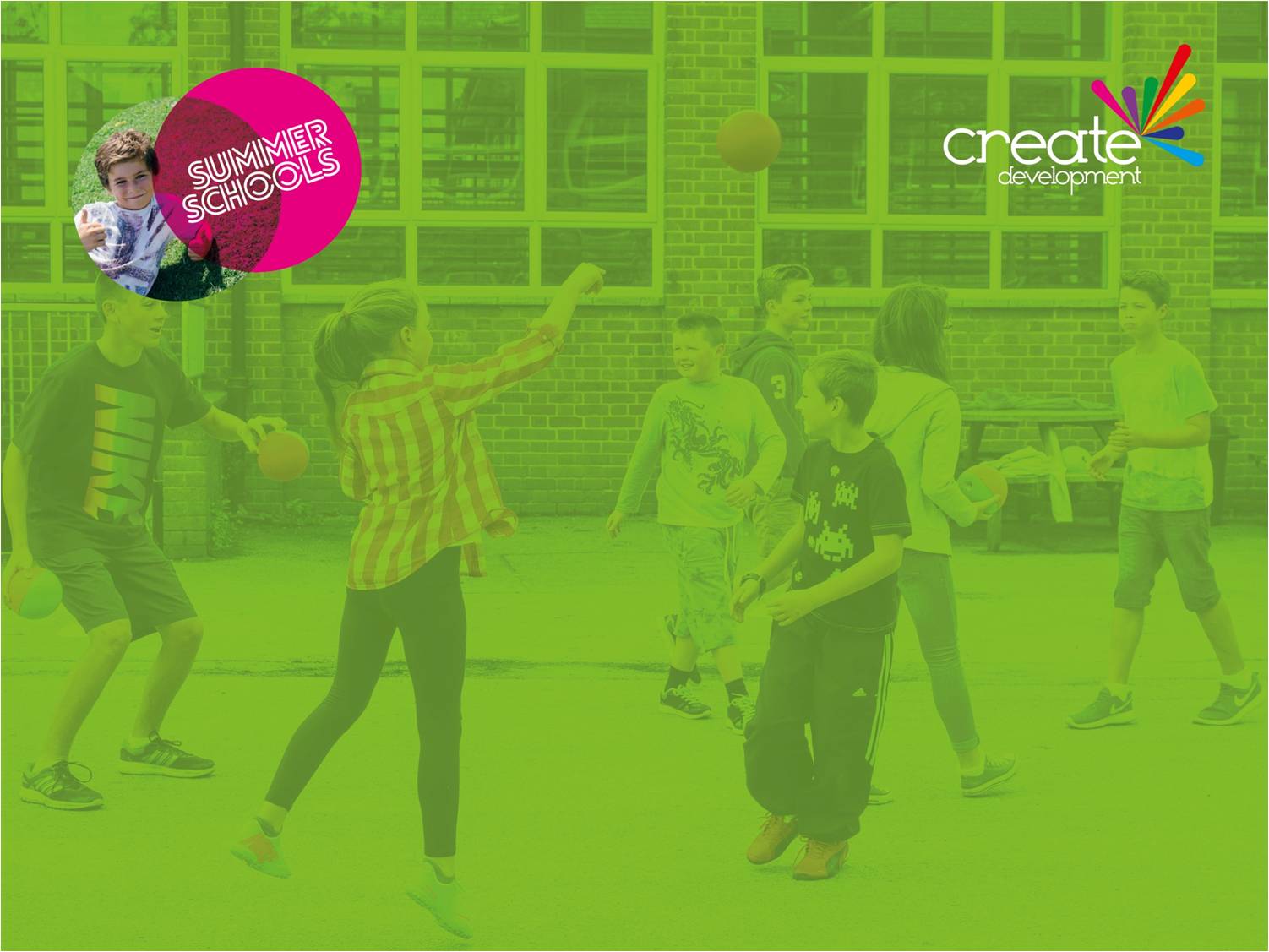 Skills to be successful?
Break
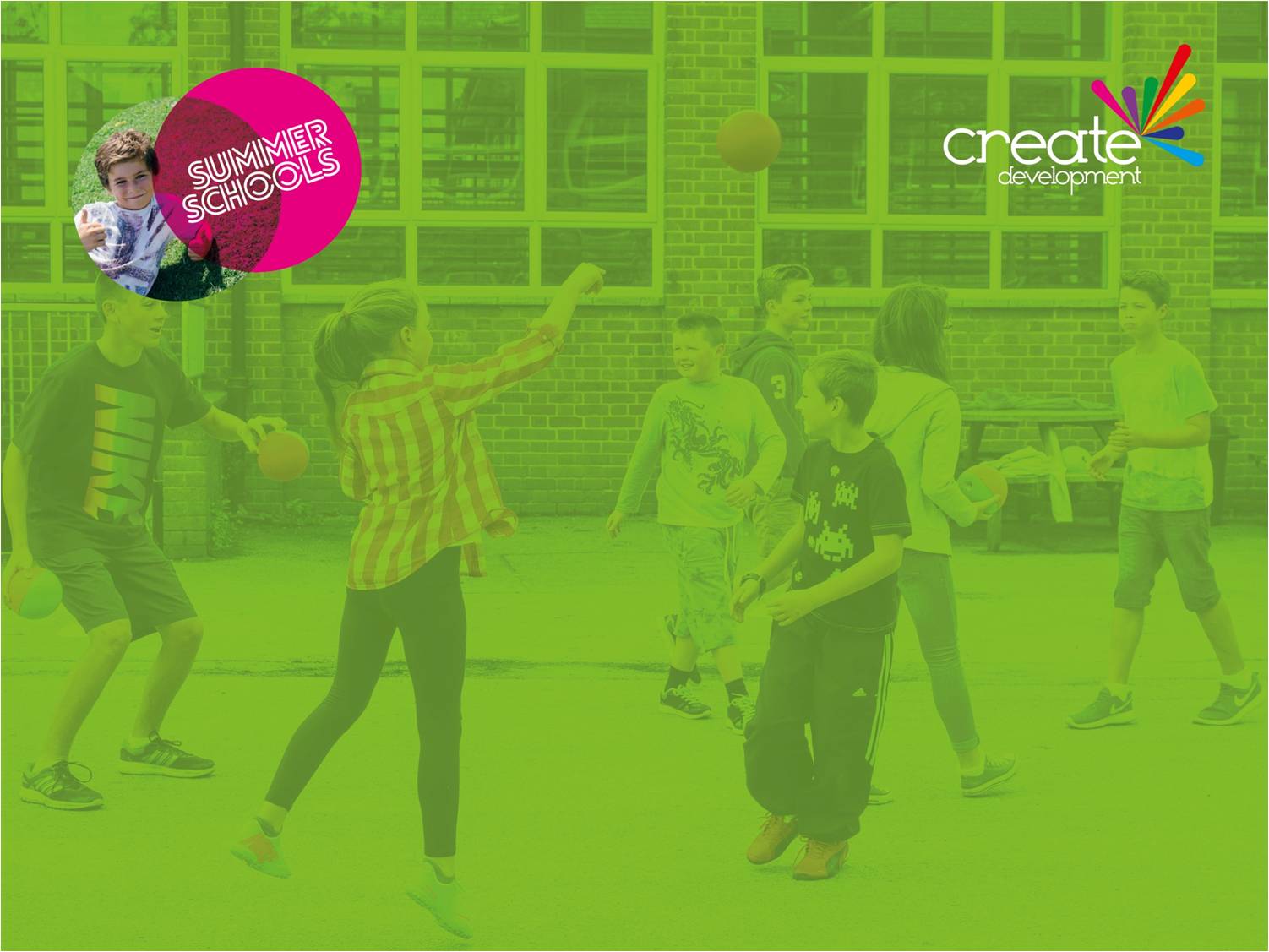 Card Sort
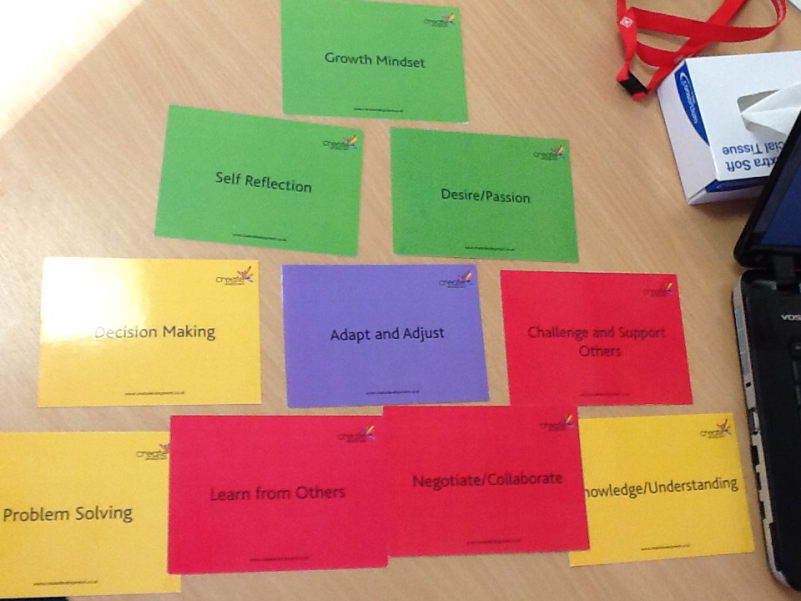 Select the 10 most important skills/Learning Powers to…
Be an outstanding Mentor and role model
Be successful in Year 7?
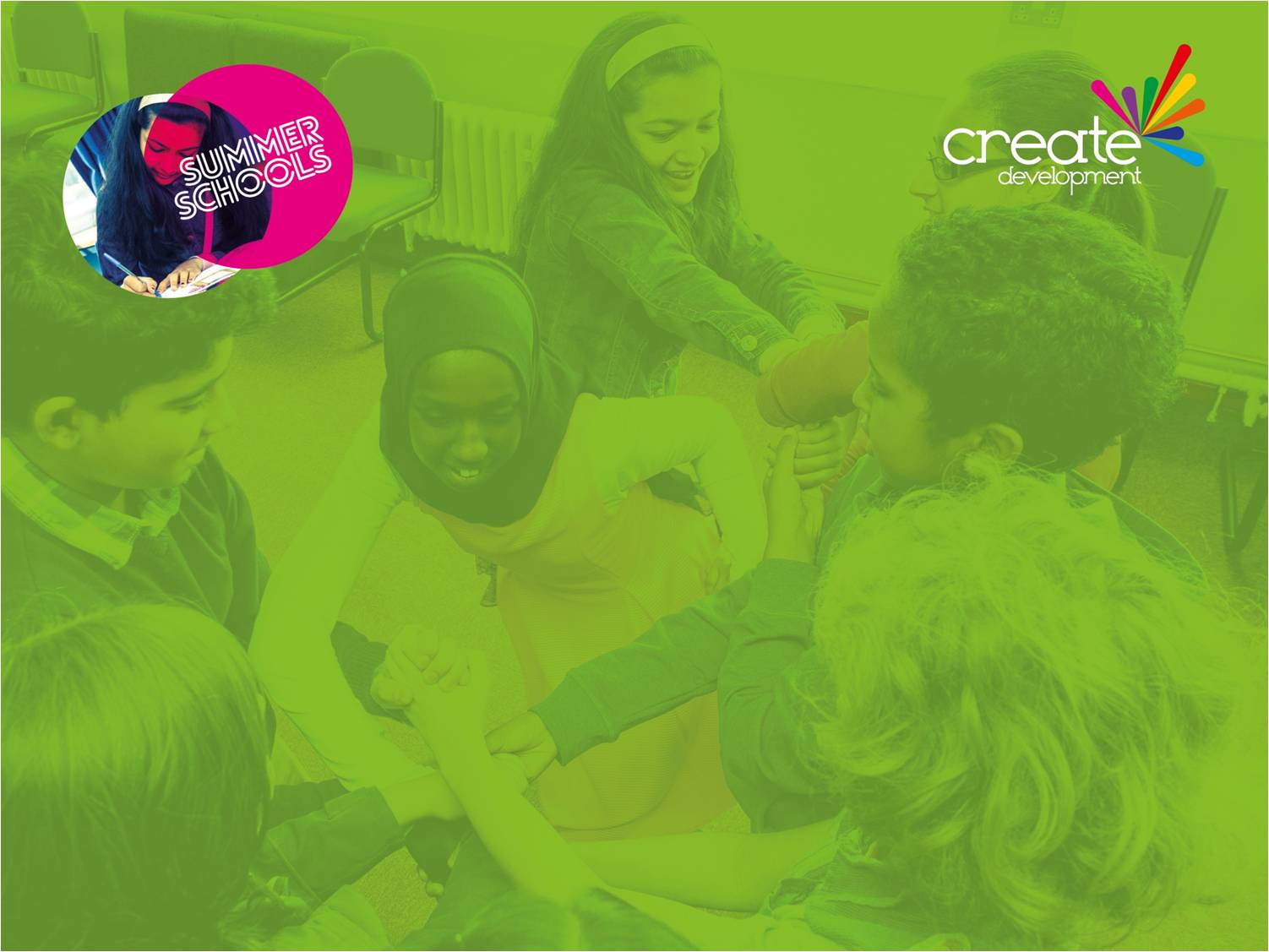 Cog Theory
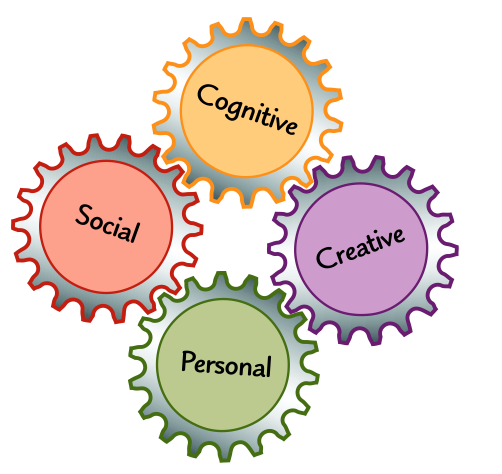 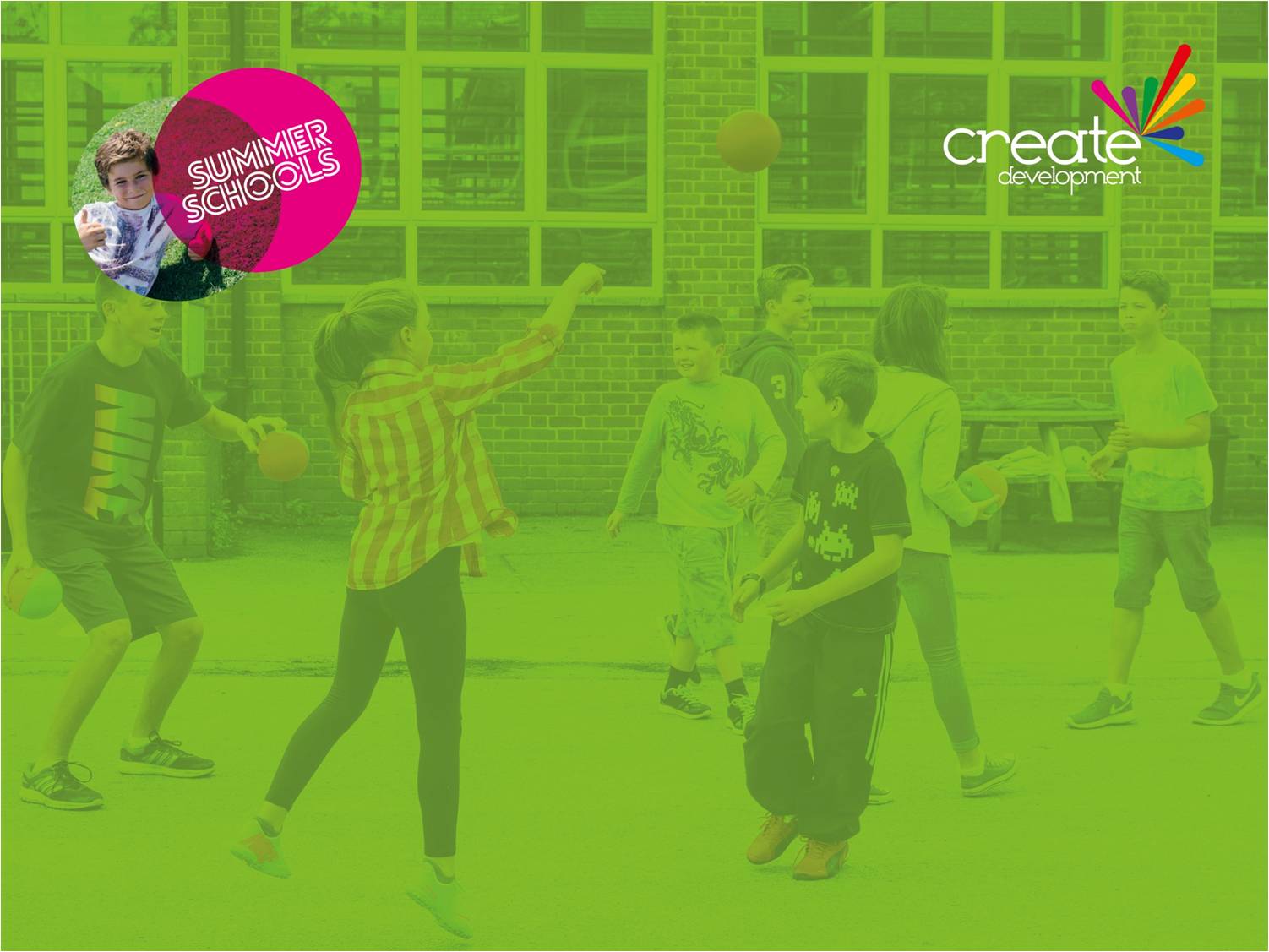 For Year 7s?
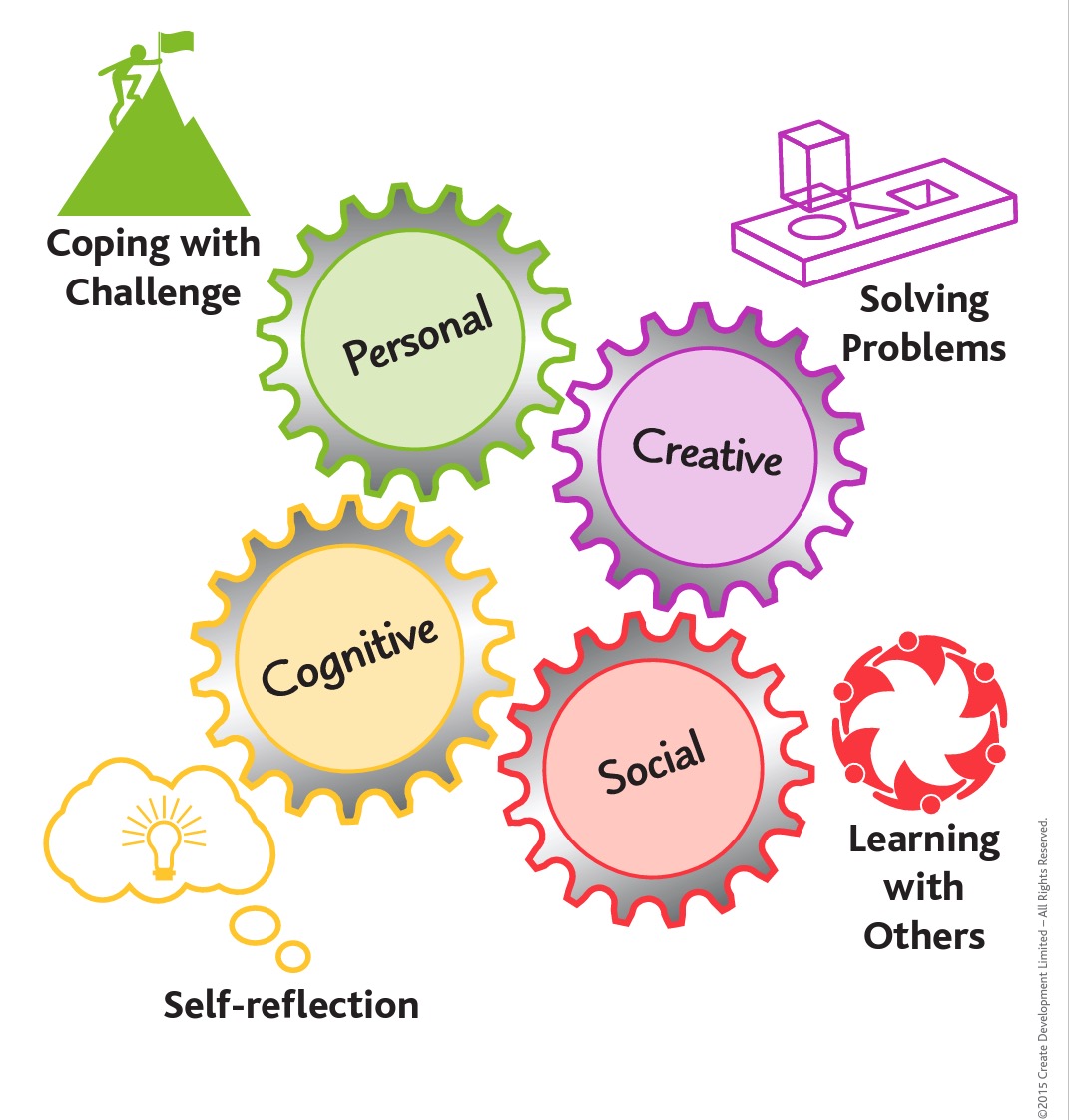 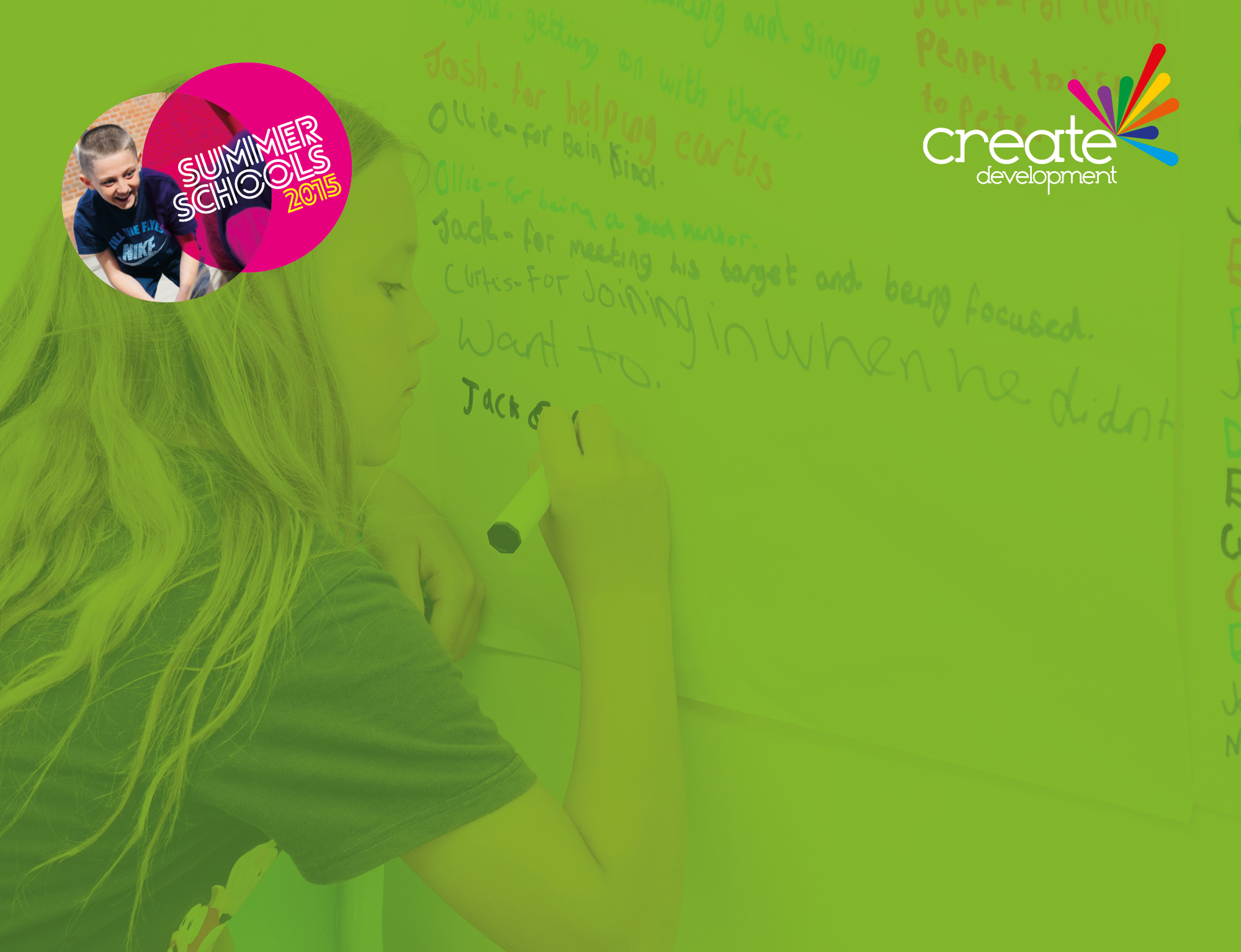 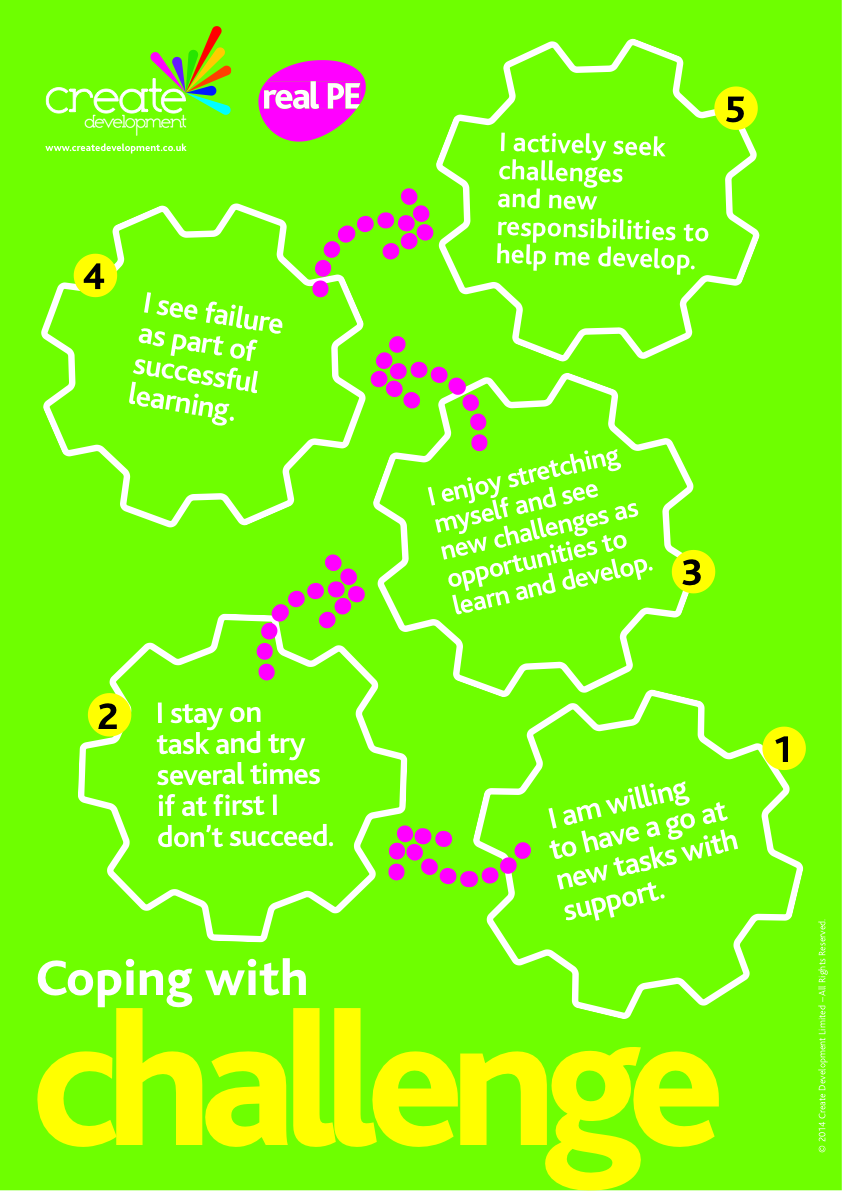 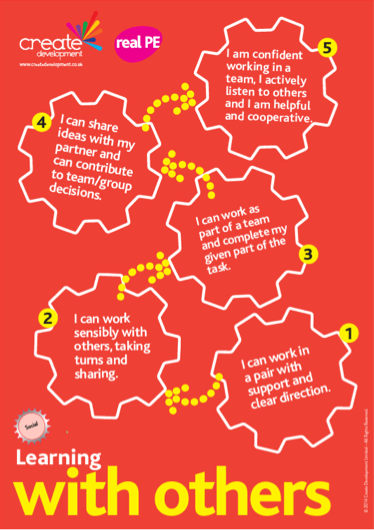 Booklets
in groups
take coping with challenge What do these look and sound like

see hear feel?
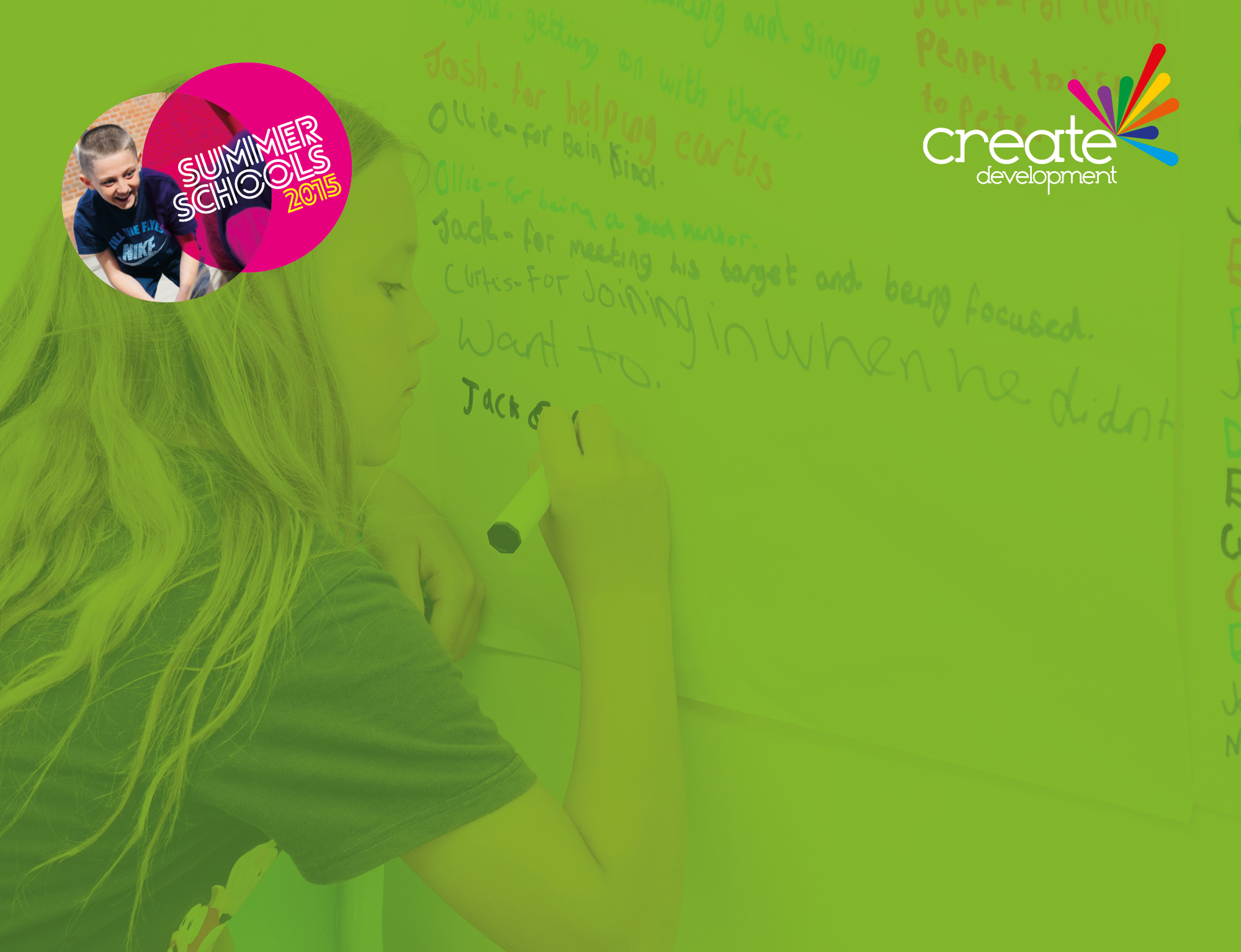 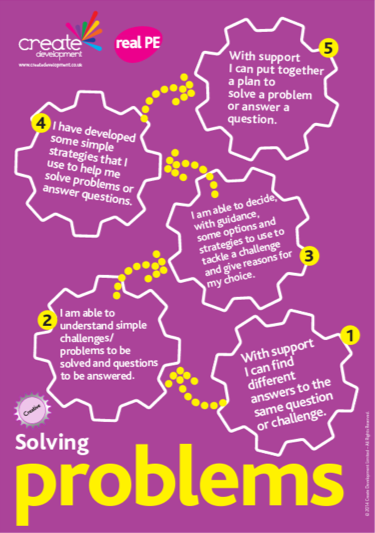 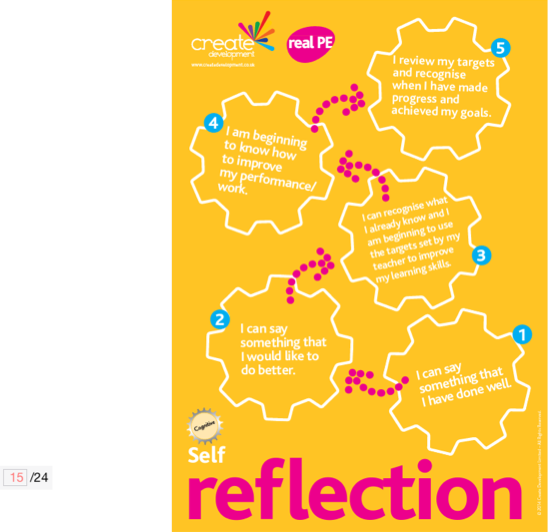 Booklets
in groups
take coping with challenge What do these look and sound like

see hear feel?
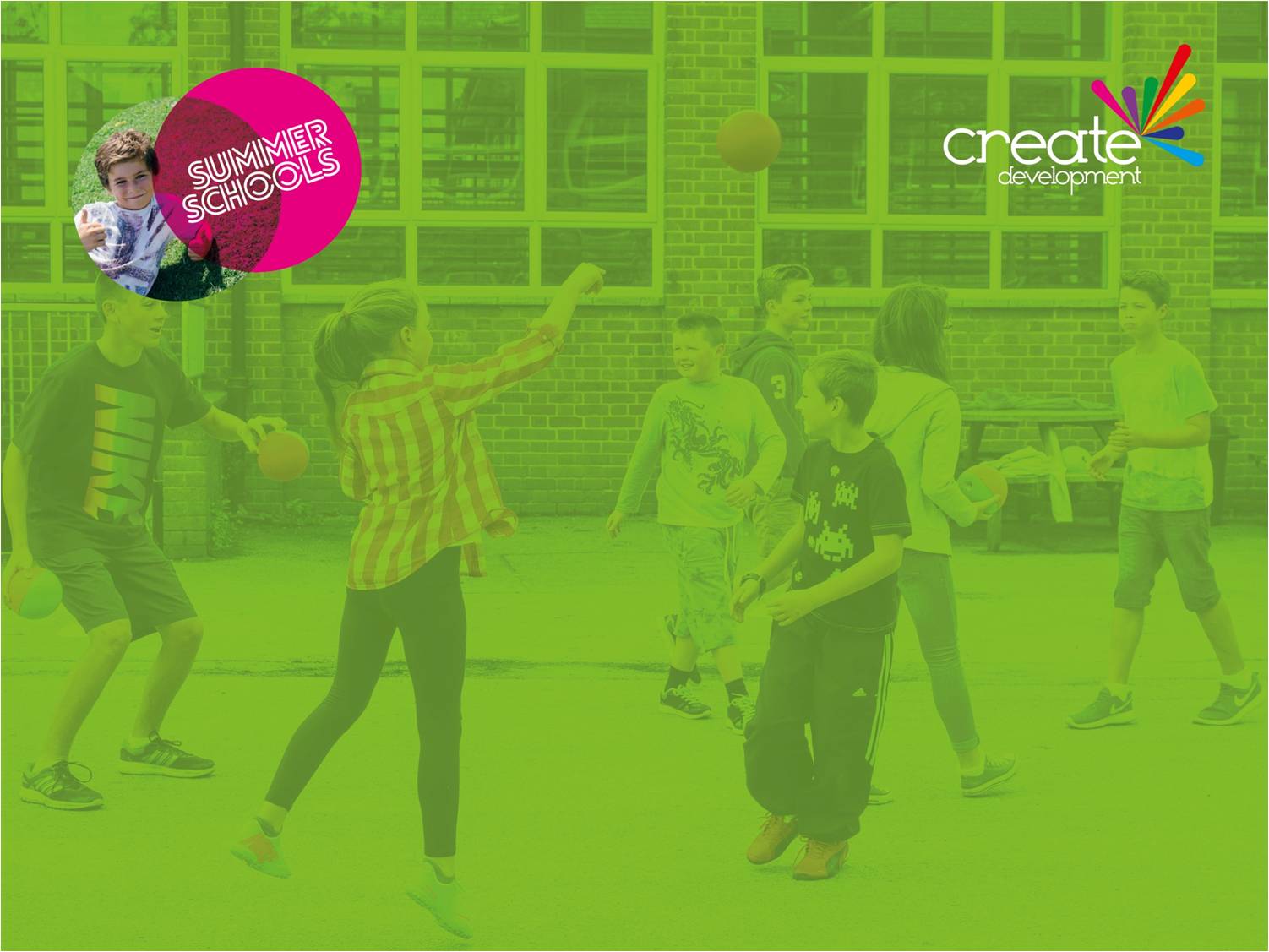 Mentoring Task
REFOCUS!
Get into groups of 3-5
Choose and read one stage/statement
Discuss what it could mean
Discuss what you might see a pupil do if they were really good at it
Discuss what you might hear a pupil say if they were really good at it
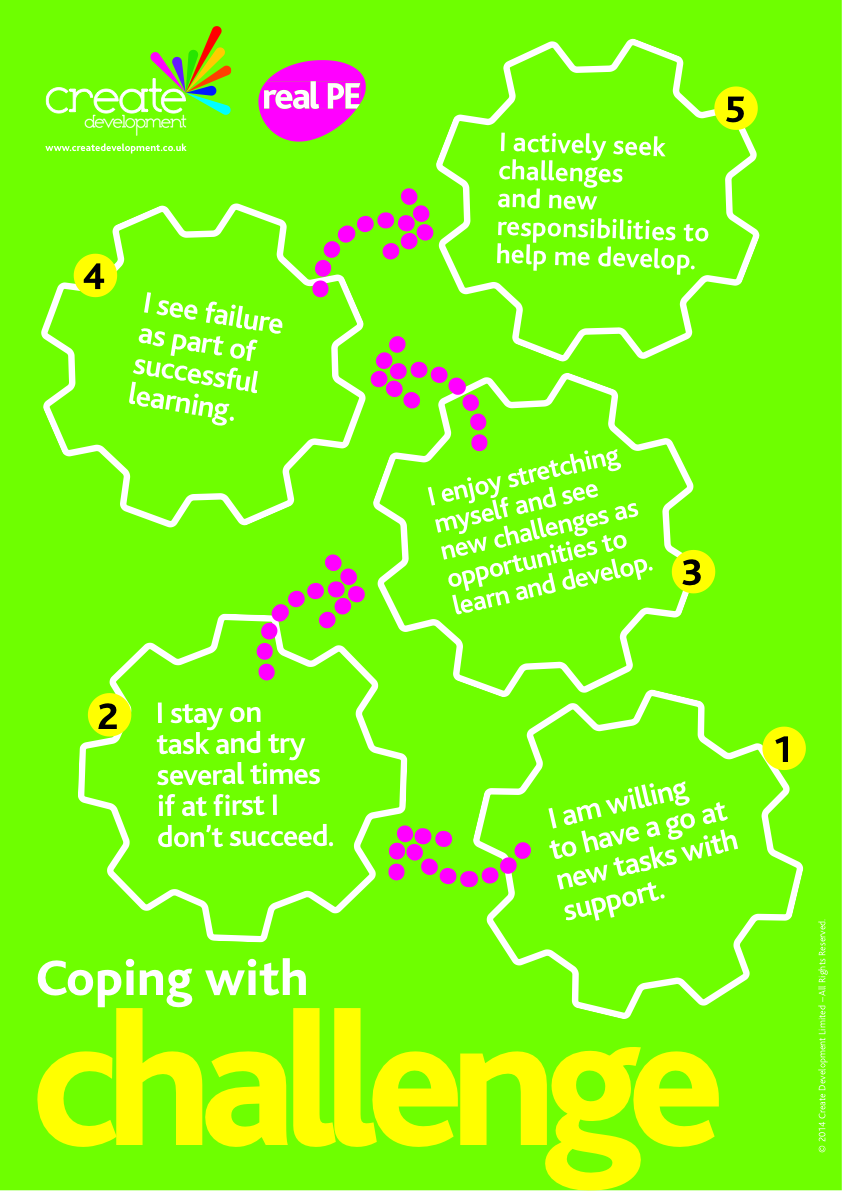 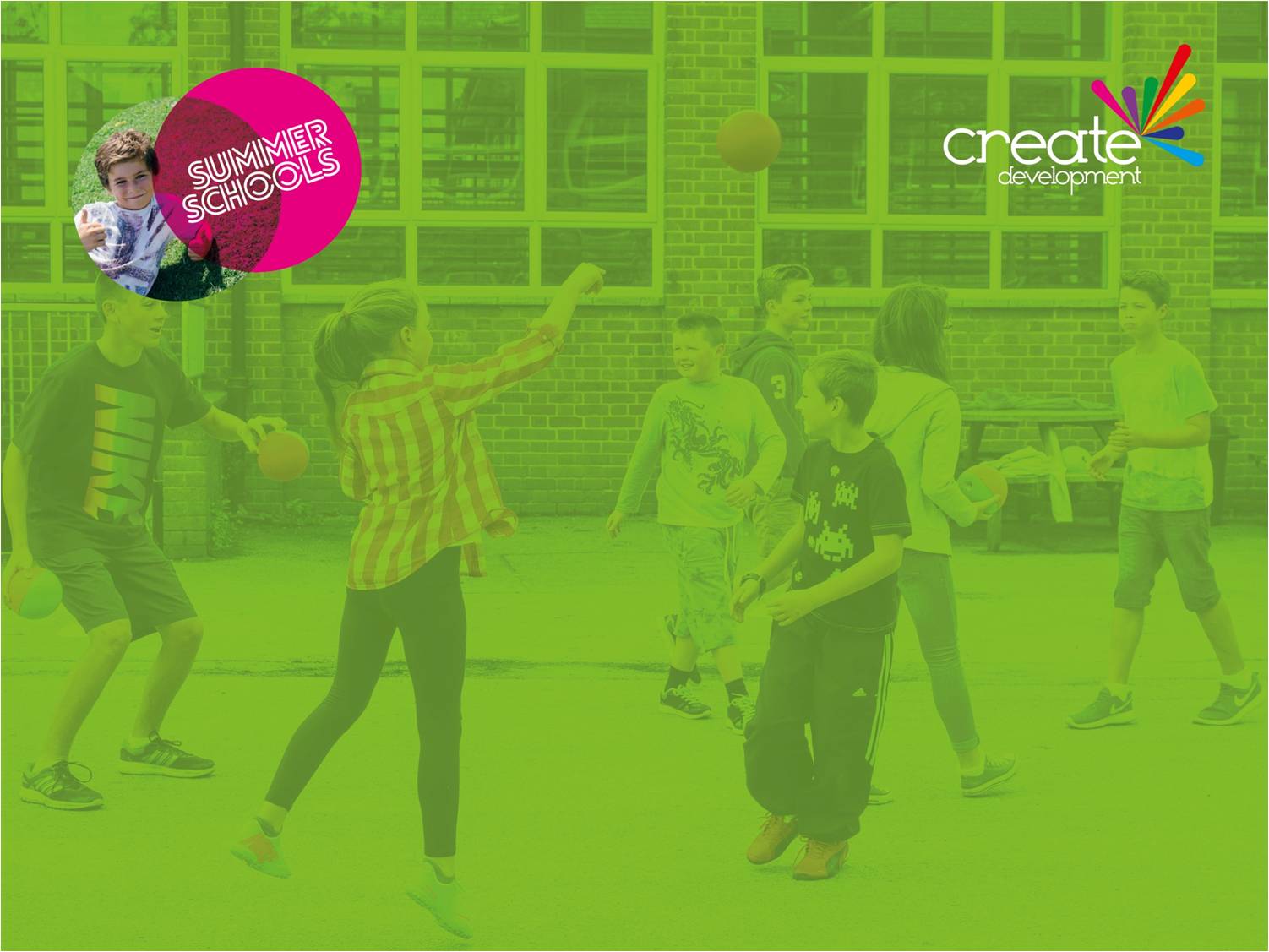 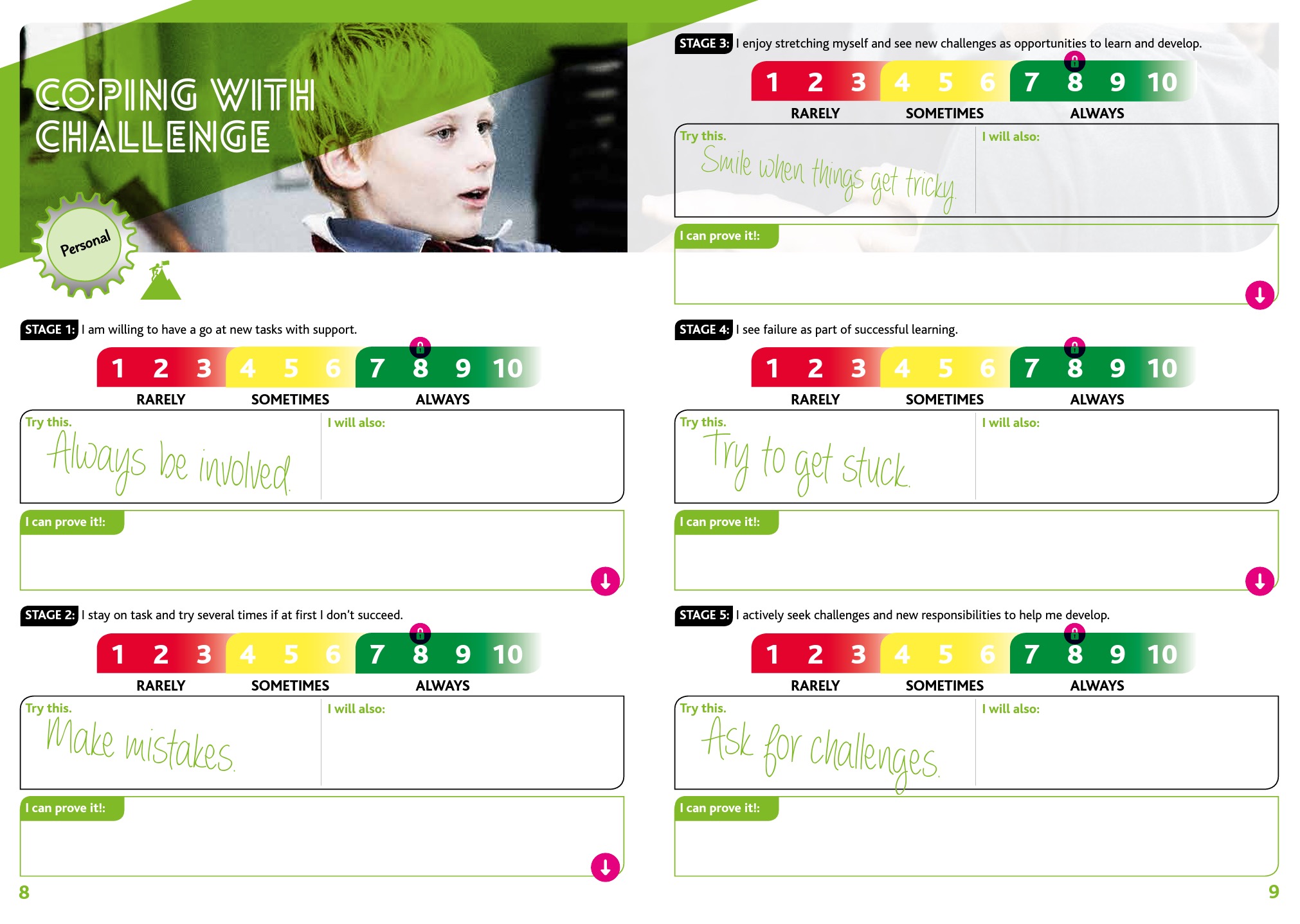 Read page 8 and 9 of the PUPIL Booklet. How do you think this works? What would a pupil do? What is your role?
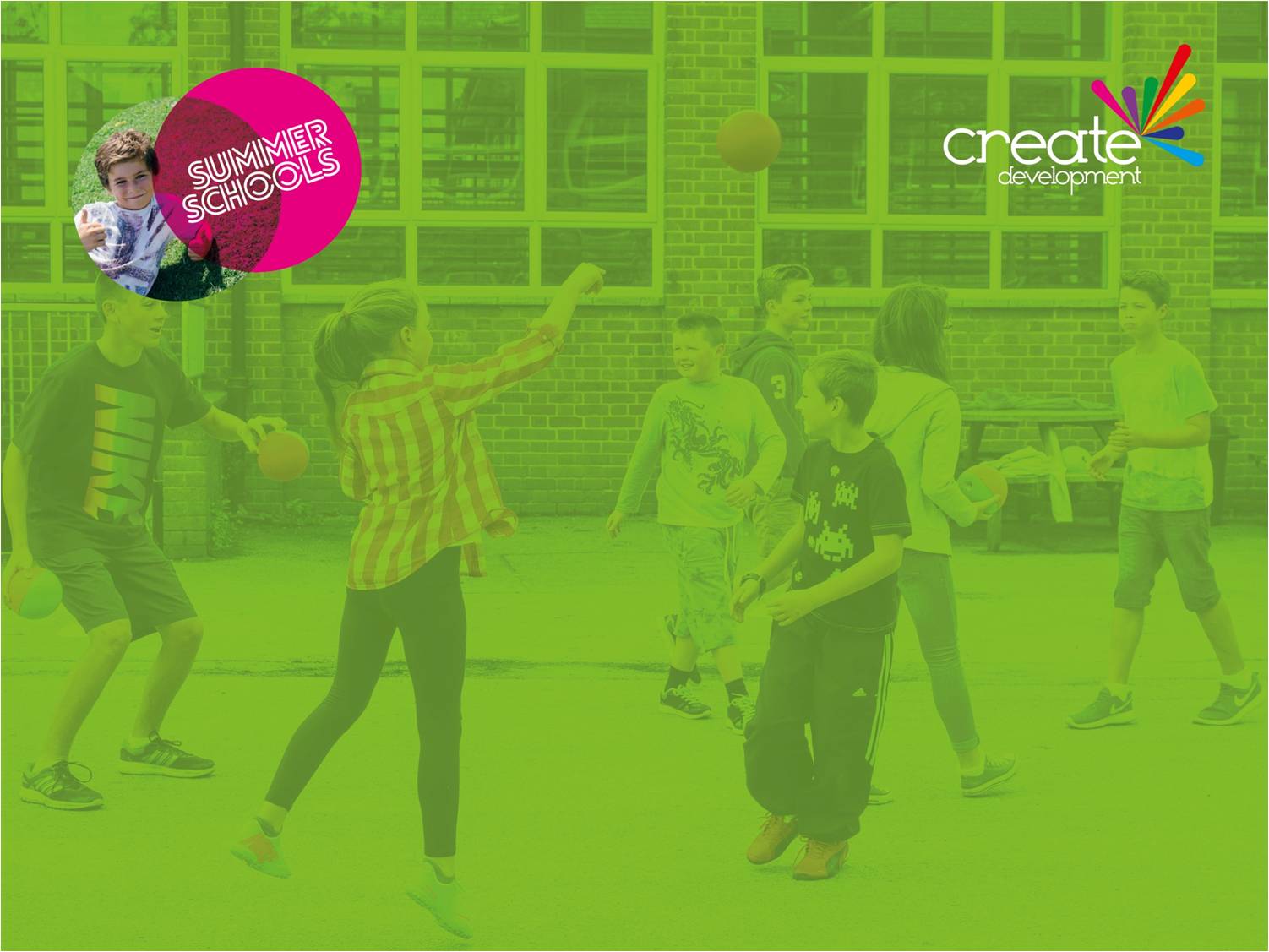 Time-shares
What is Summer School about? Has your view changed today? How?

What is the role of a Summer School Mentor? Has your view changed? How?

Name a learning power/ability you will need to be a great Mentor and why?
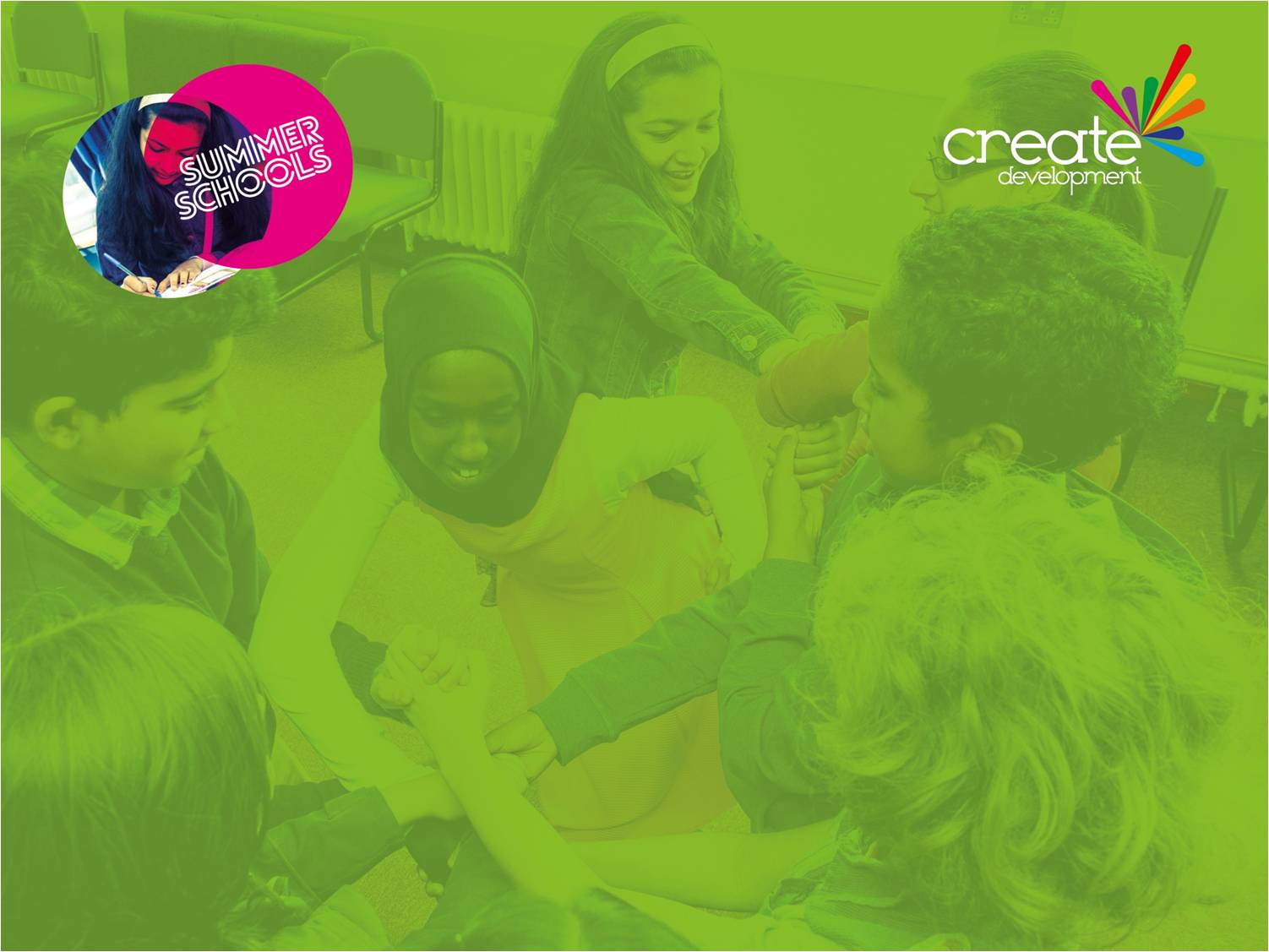 Lunch
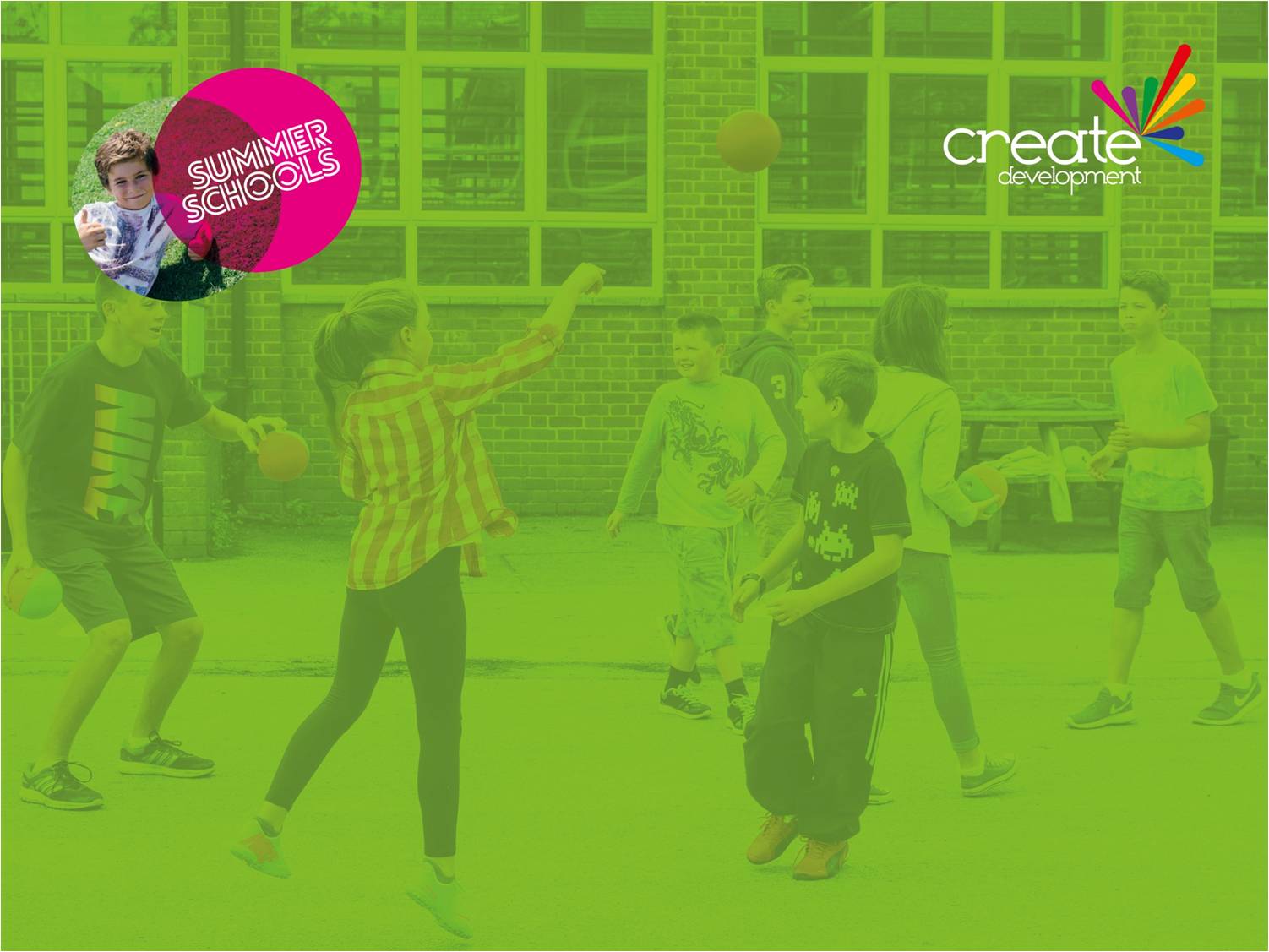 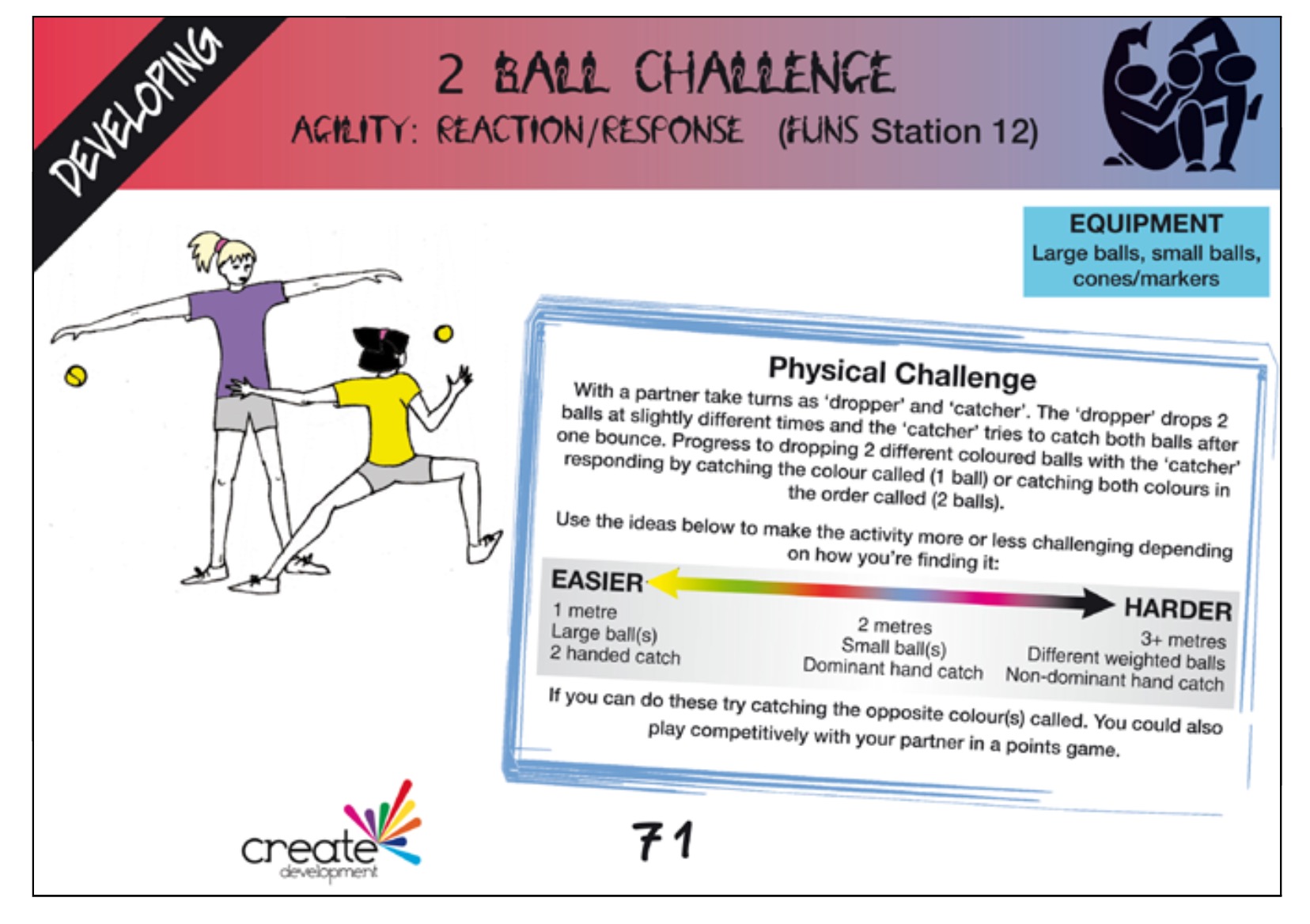 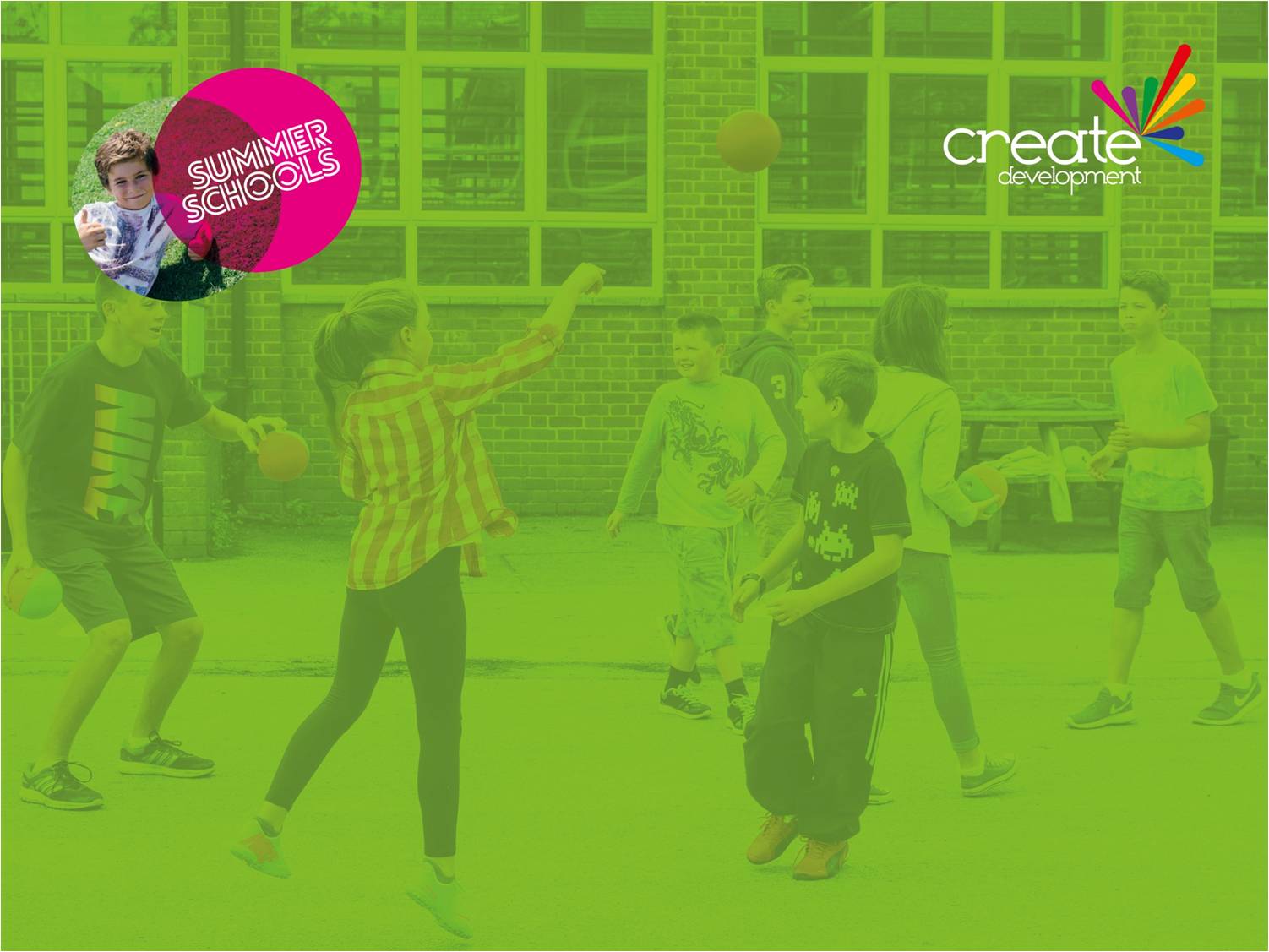 4 Rs of 
Mentoring
Review
Reward
Refocus
Record
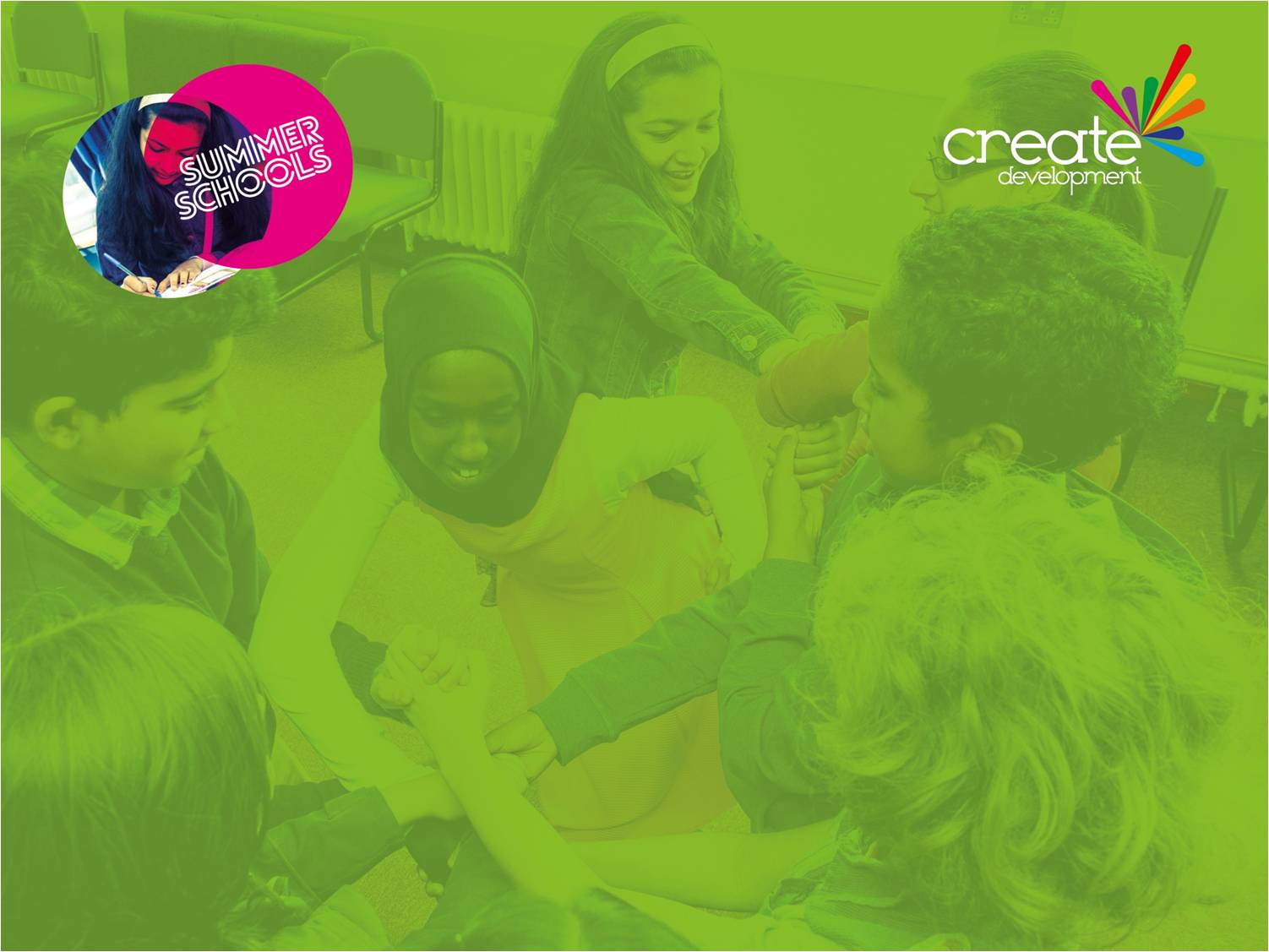 4 Rs of 
Mentoring
Refocus before and during activity  
Reward with special mentions
Review during and after activity
Record after activity

Discuss how we did this
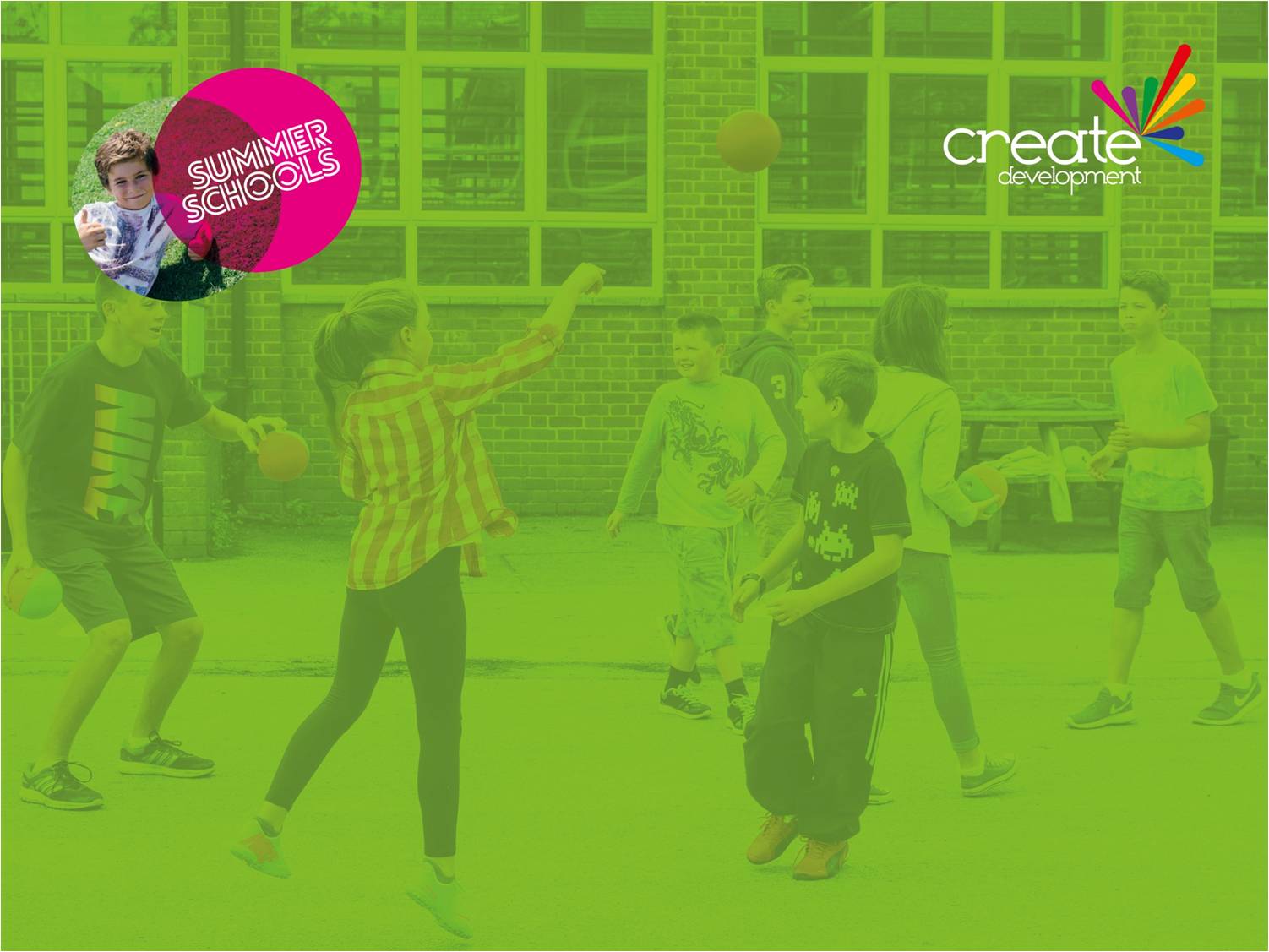 Planning to 
Mentor
Find a partner
Pick an activity (Pages 12-16)
Plan your refocus (Coping with Challenge)
Plan how you will reward
Plan your review (Pages 20-21)
Plan how you will get your participants to record their progress.
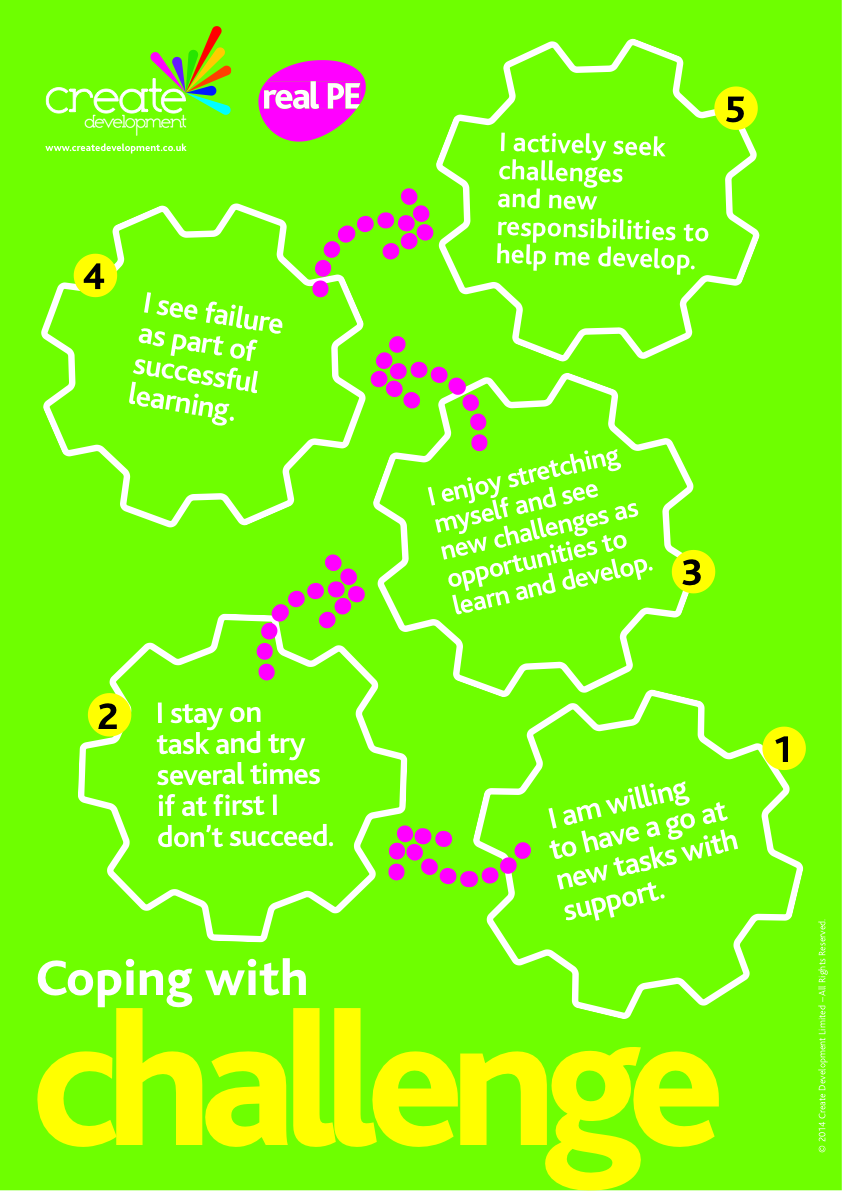 Refocus!
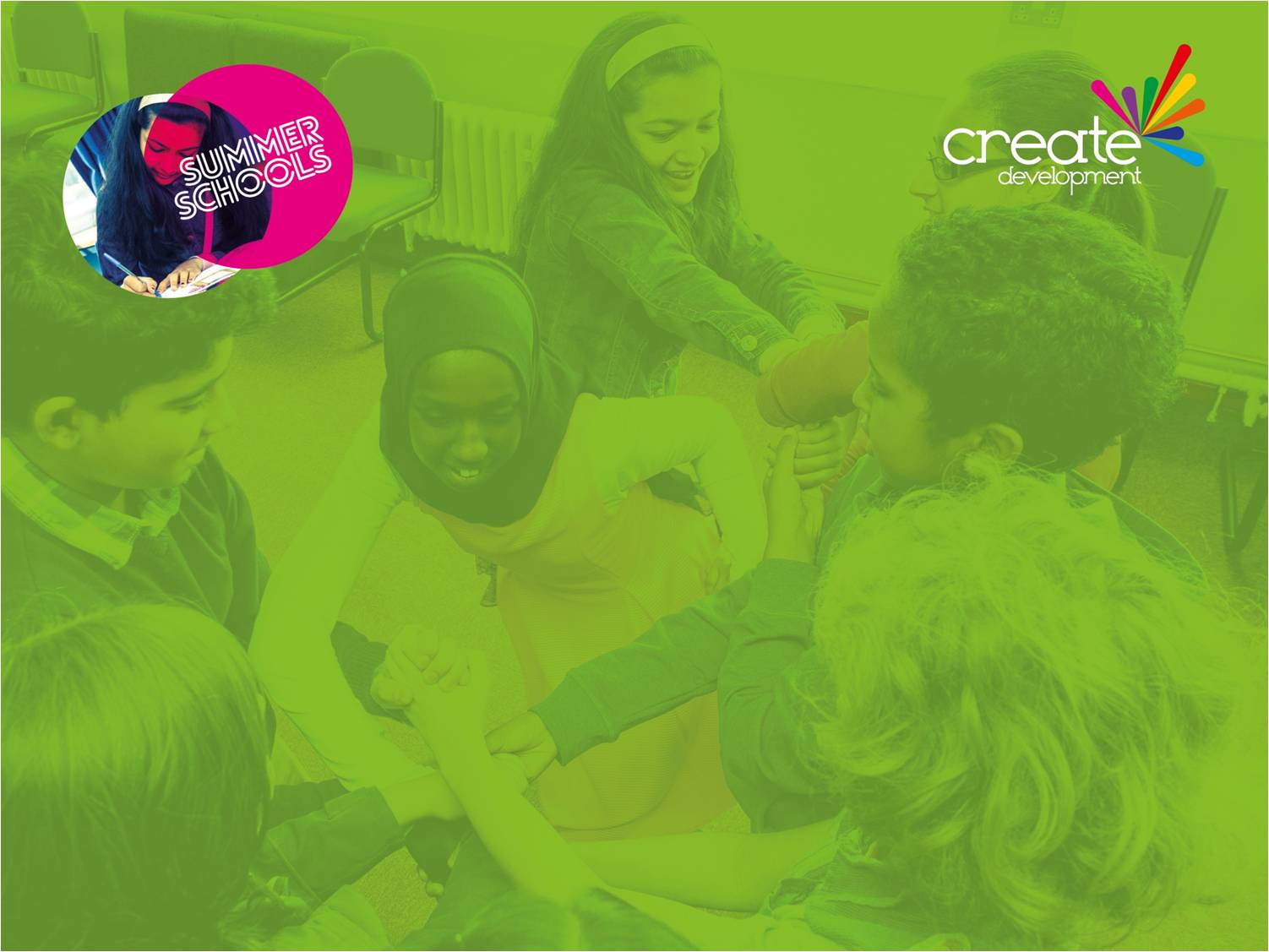 Planning to 
Mentor
In your pair find 2 more pairs
1 pair lead and mentor
1 pair participate
1 pair review and feedback
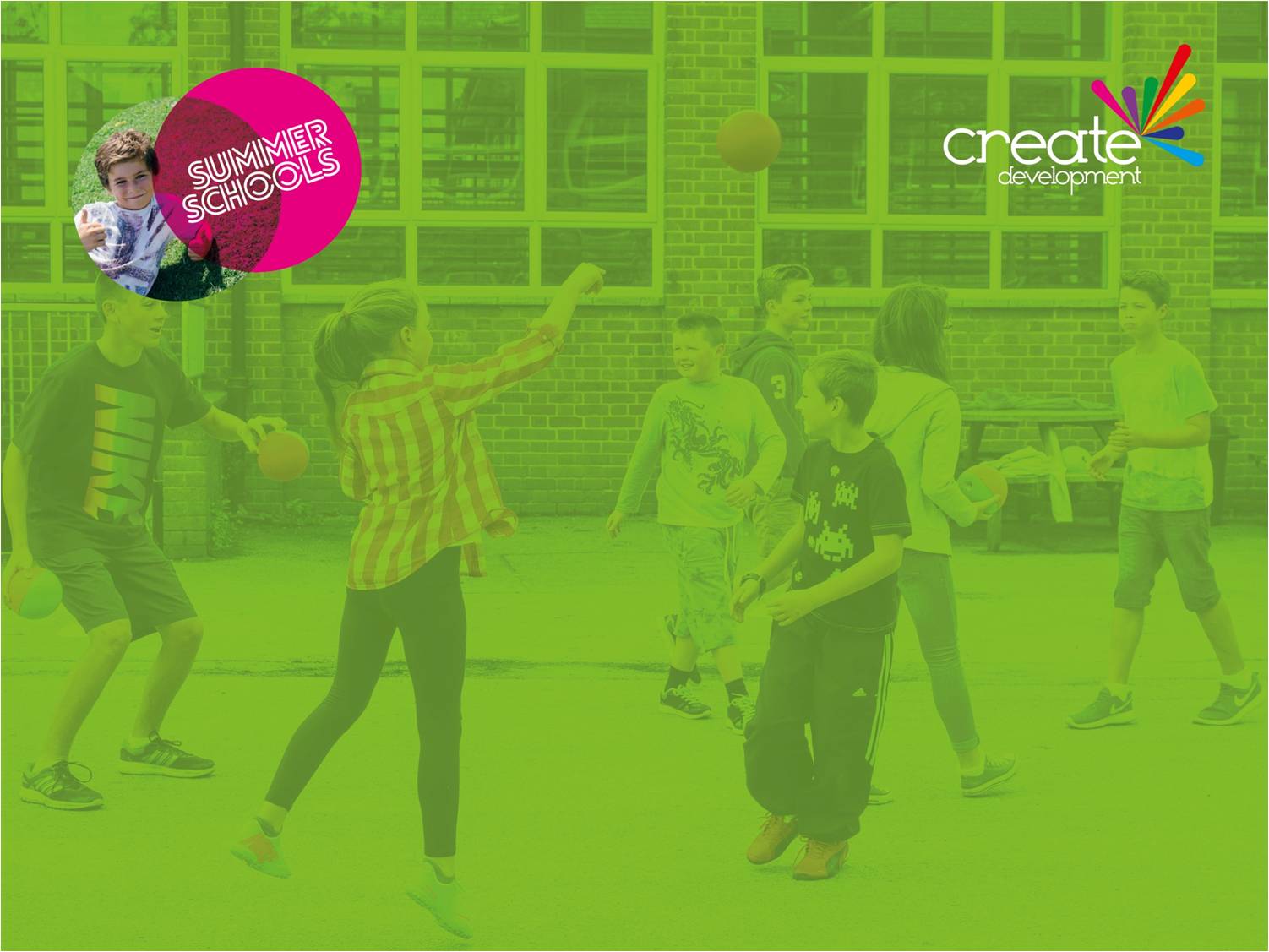 Feedback
In your pair find 2 more pairs
1 pair lead and mentor
1 pair participate
1 pair review and feedback
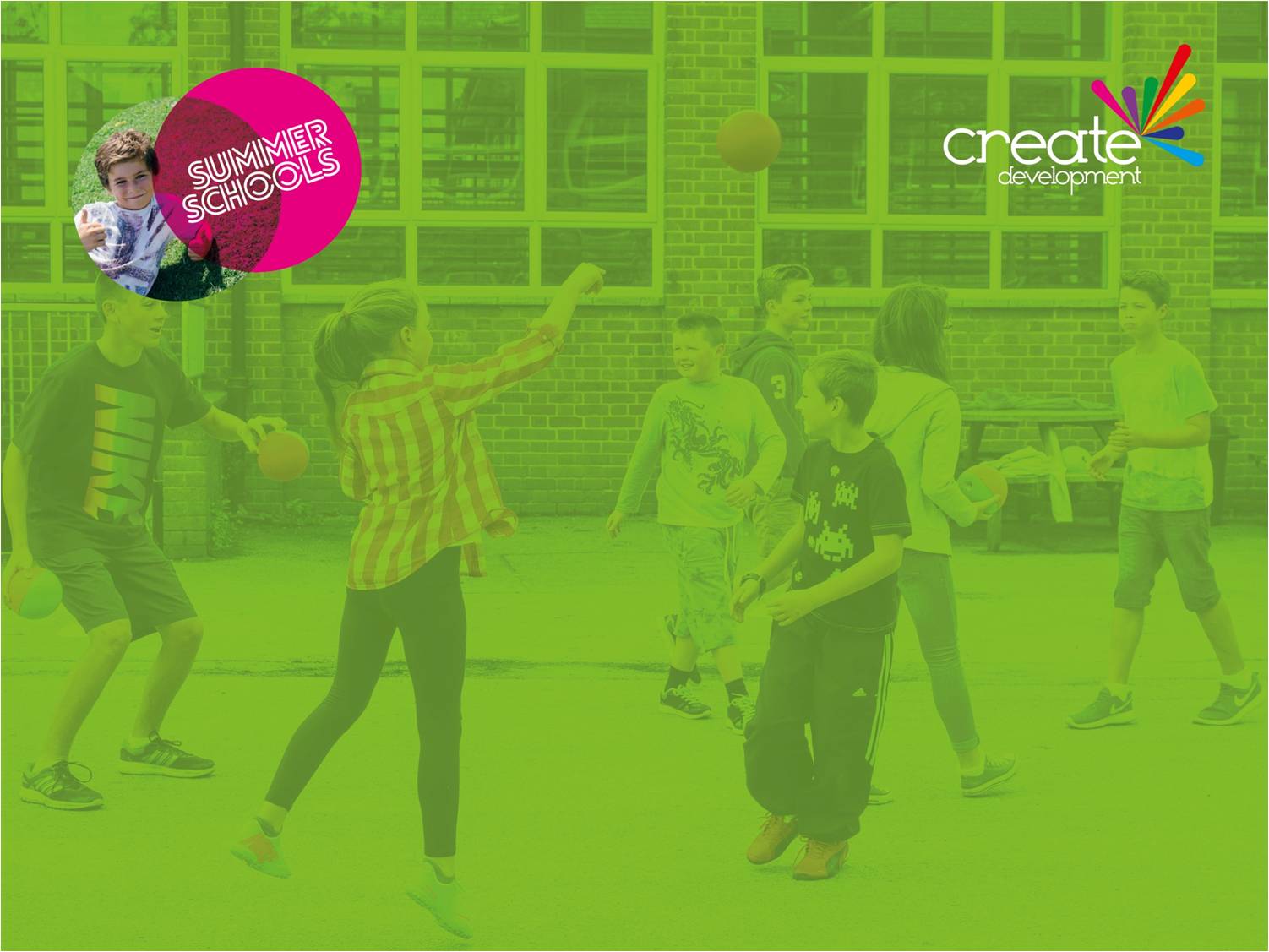 Review
Feedback sandwich
SPECIFIC PRAISE
SPECIFIC AREA FOR
 IMPROVEMENT
GENERAL PRAISE
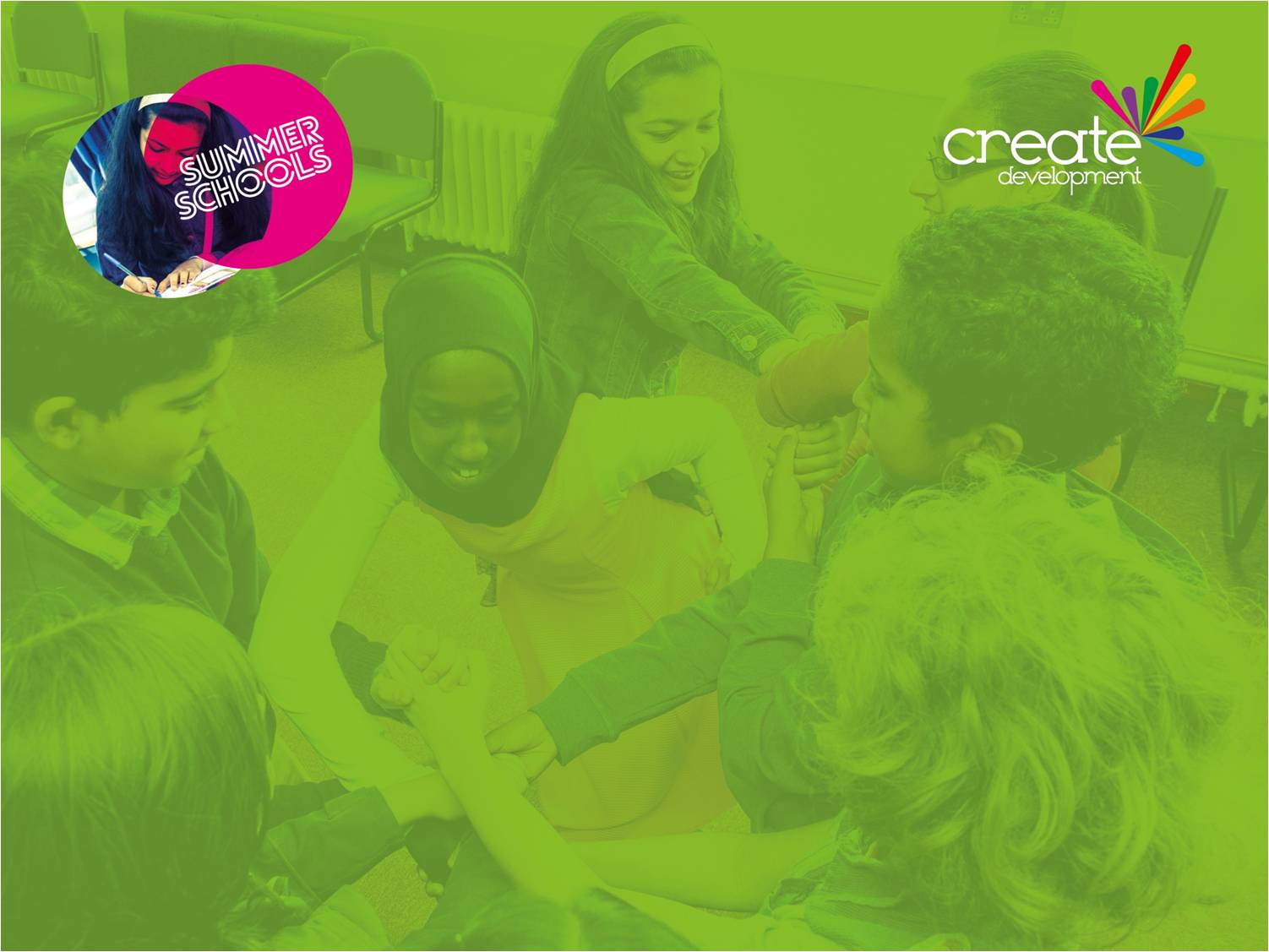 Extreme 
Rock-Paper-Scissors
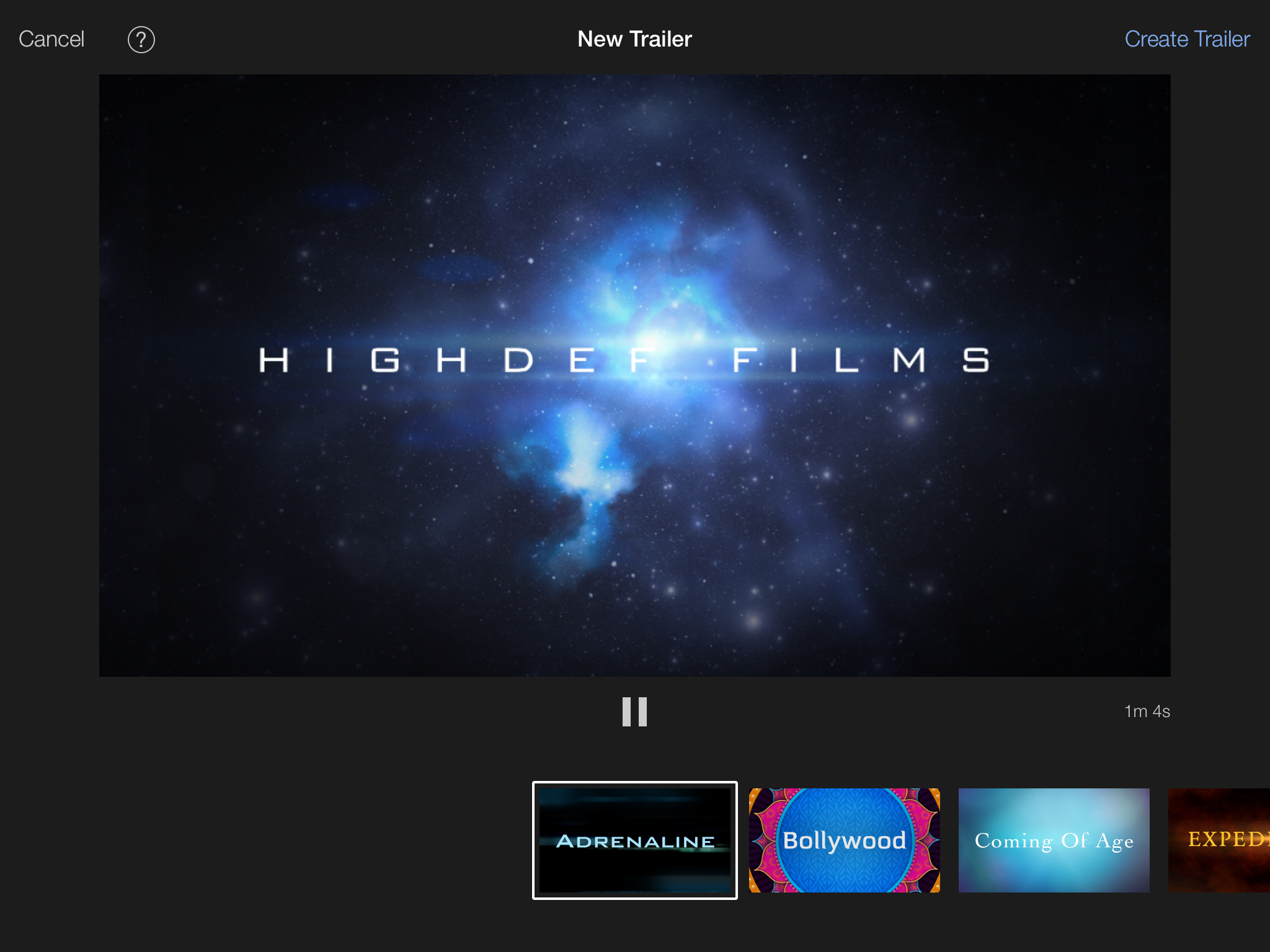 iiMovie